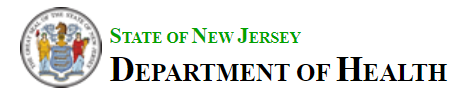 Social Determinants of Health (SDOH): Increasing connections to servicesPresented by the NJ Department of Health (DOH) in partnership with Public Consulting Group (PCG)

Information Session
May 22nd, 2024
12:00 PM - 1:00 PM ET
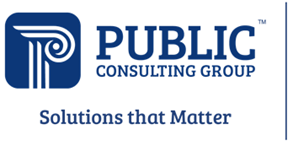 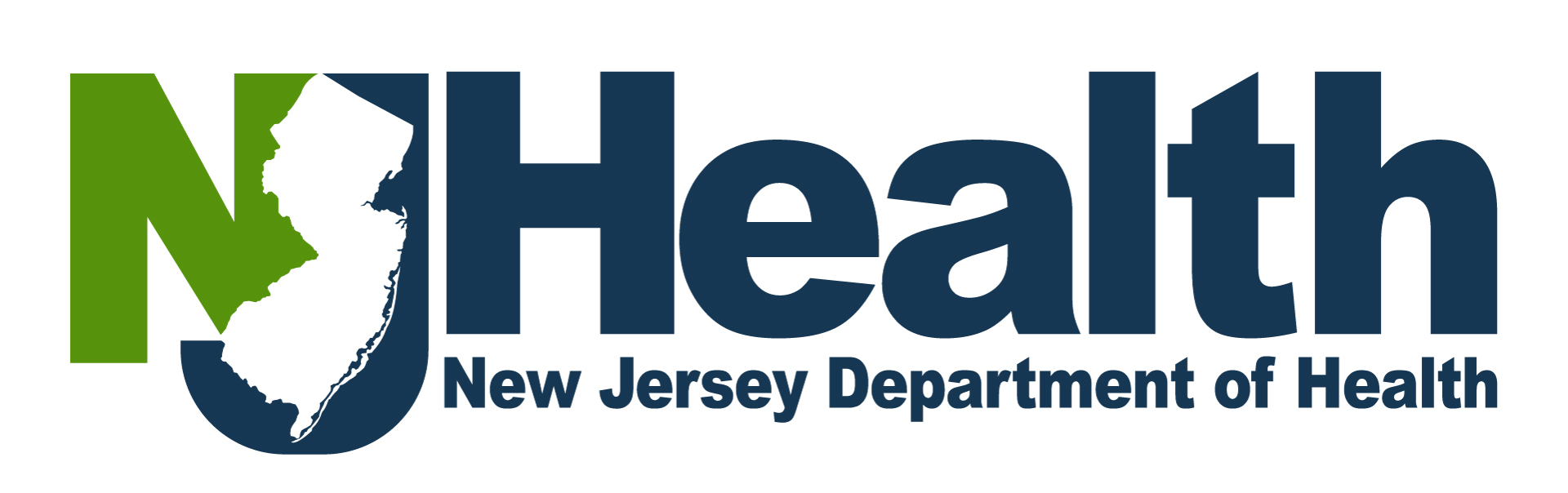 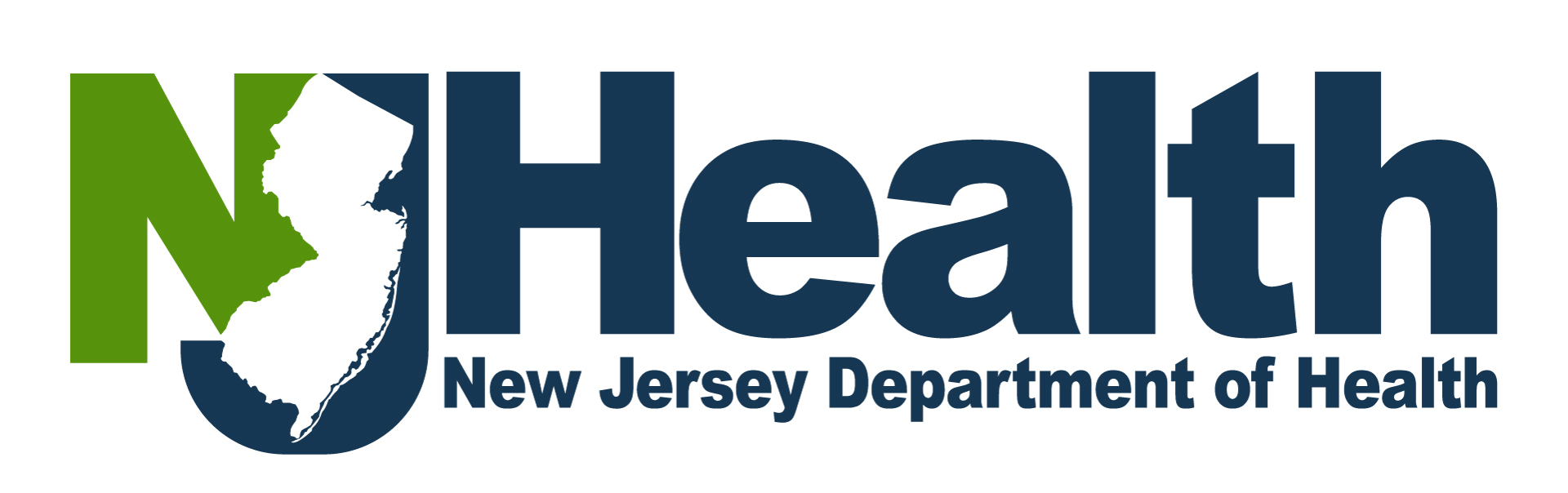 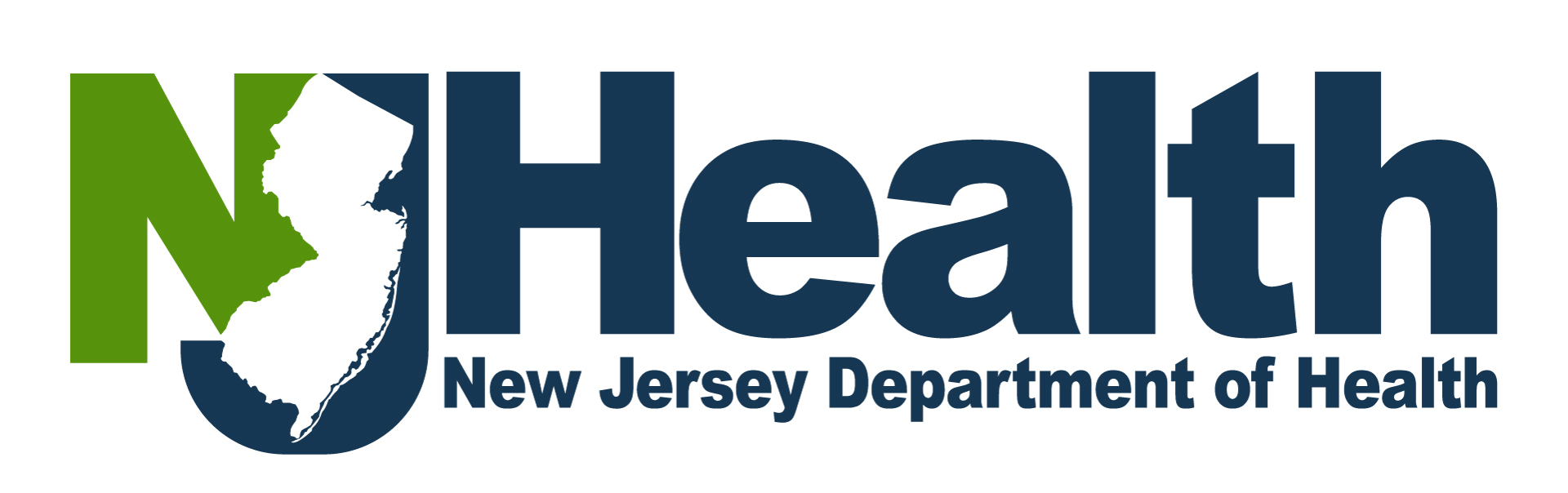 DOH Leadership
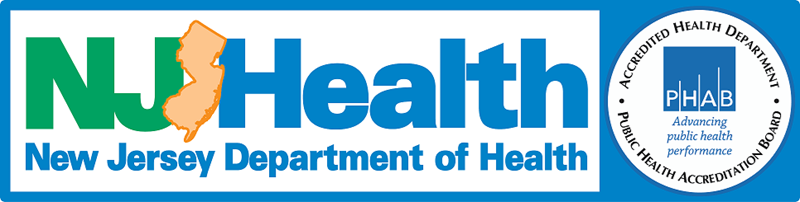 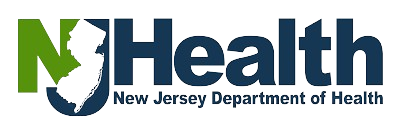 Kaitlan Baston
Commissioner
Office of the Commissioner
Thalia Sirjue
Chief of Staff
Health Systems, Office of the Commissioner
Jeff Brown
Deputy Commissioner
Health Systems, Office of the Commissioner
Noah Glyn
Executive Director
Office of Health Care Financing
Christina Cartisano
Analyst
Office of Health Care Financing
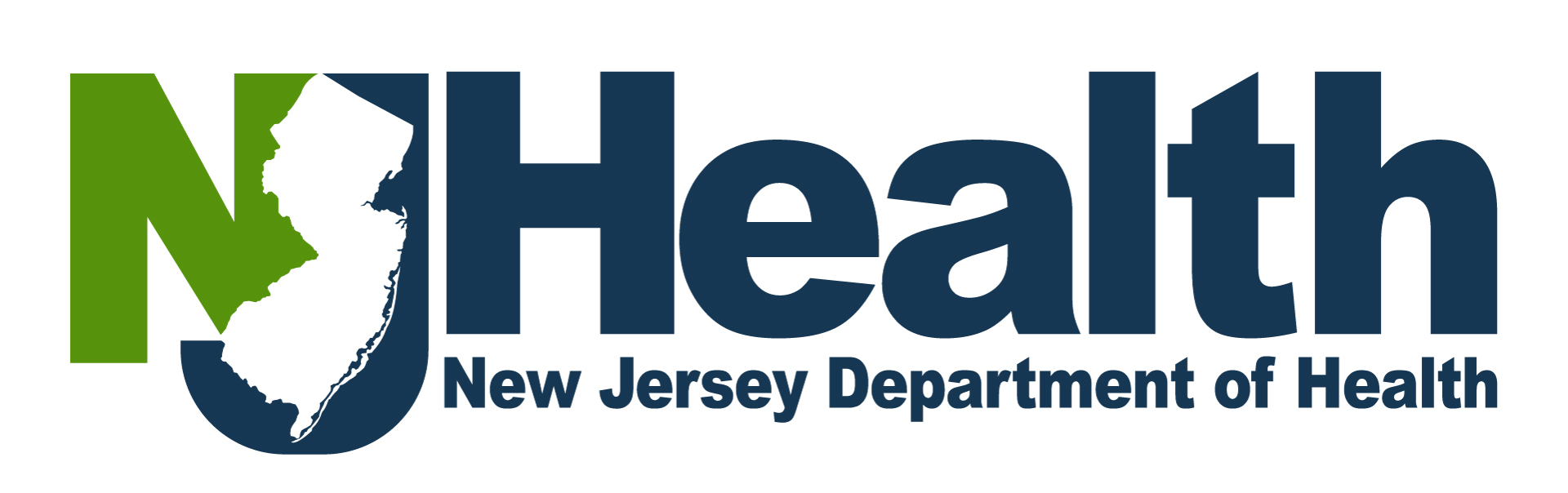 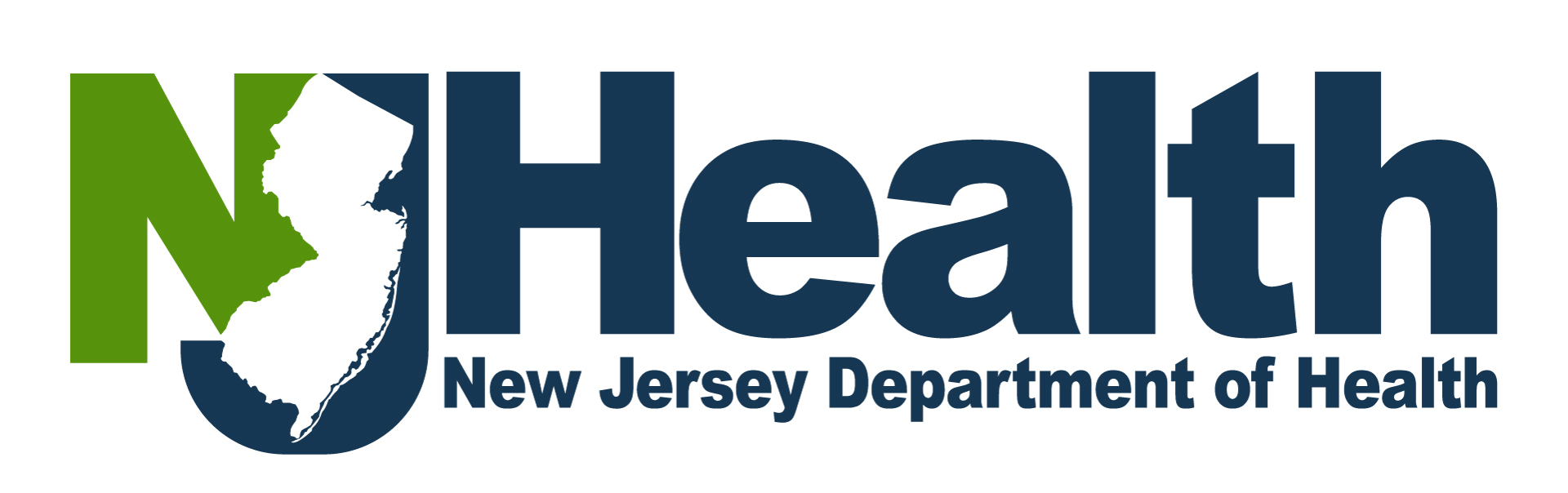 Prepared by Public Consulting Group
2
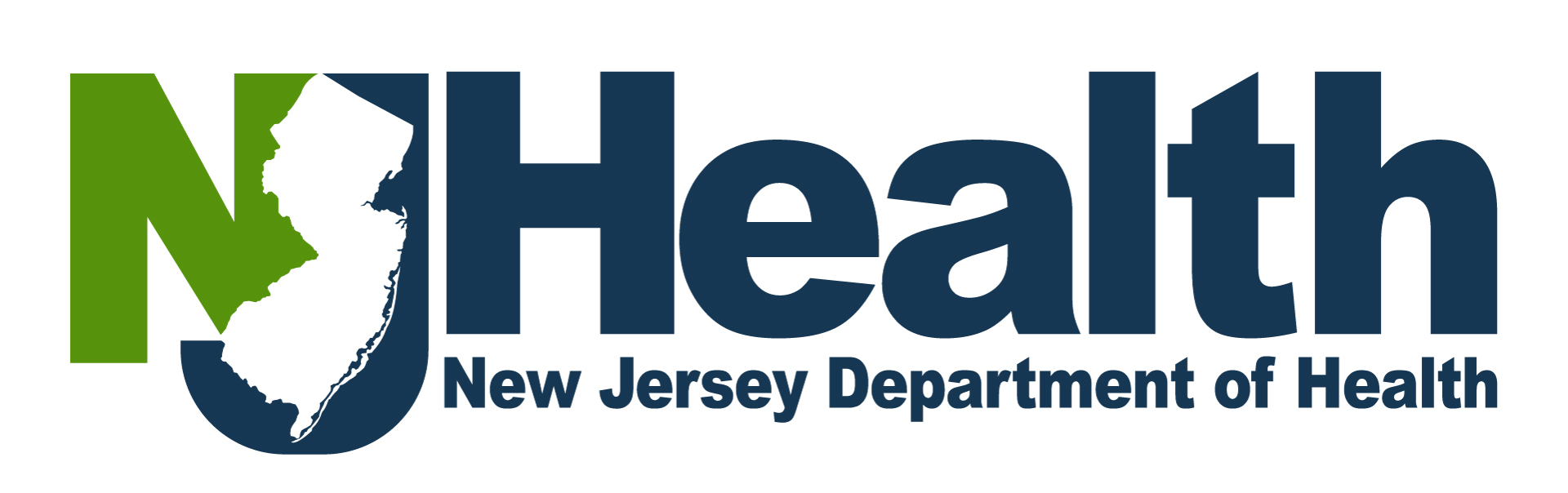 Welcome and Introductions!
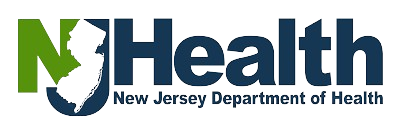 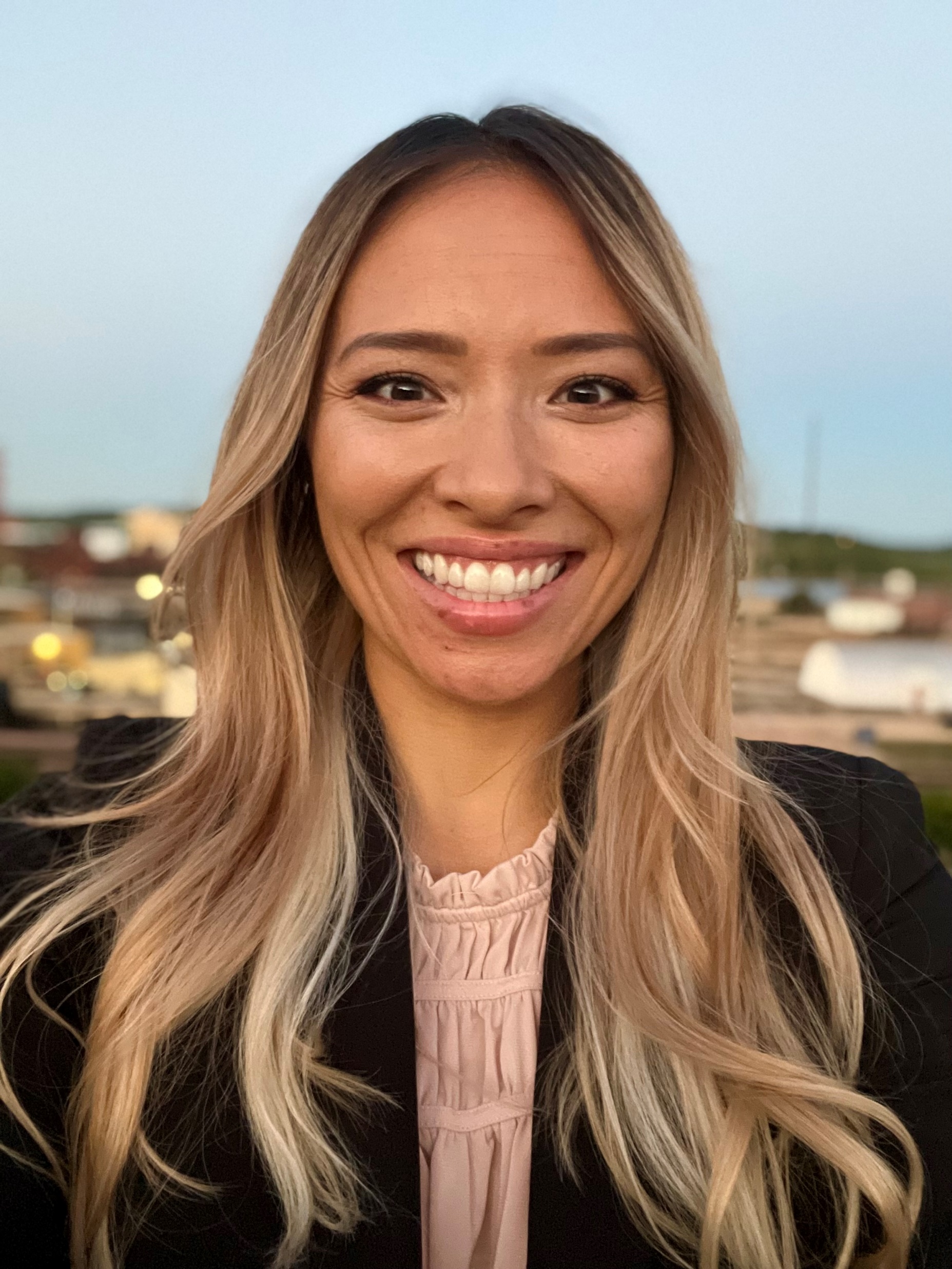 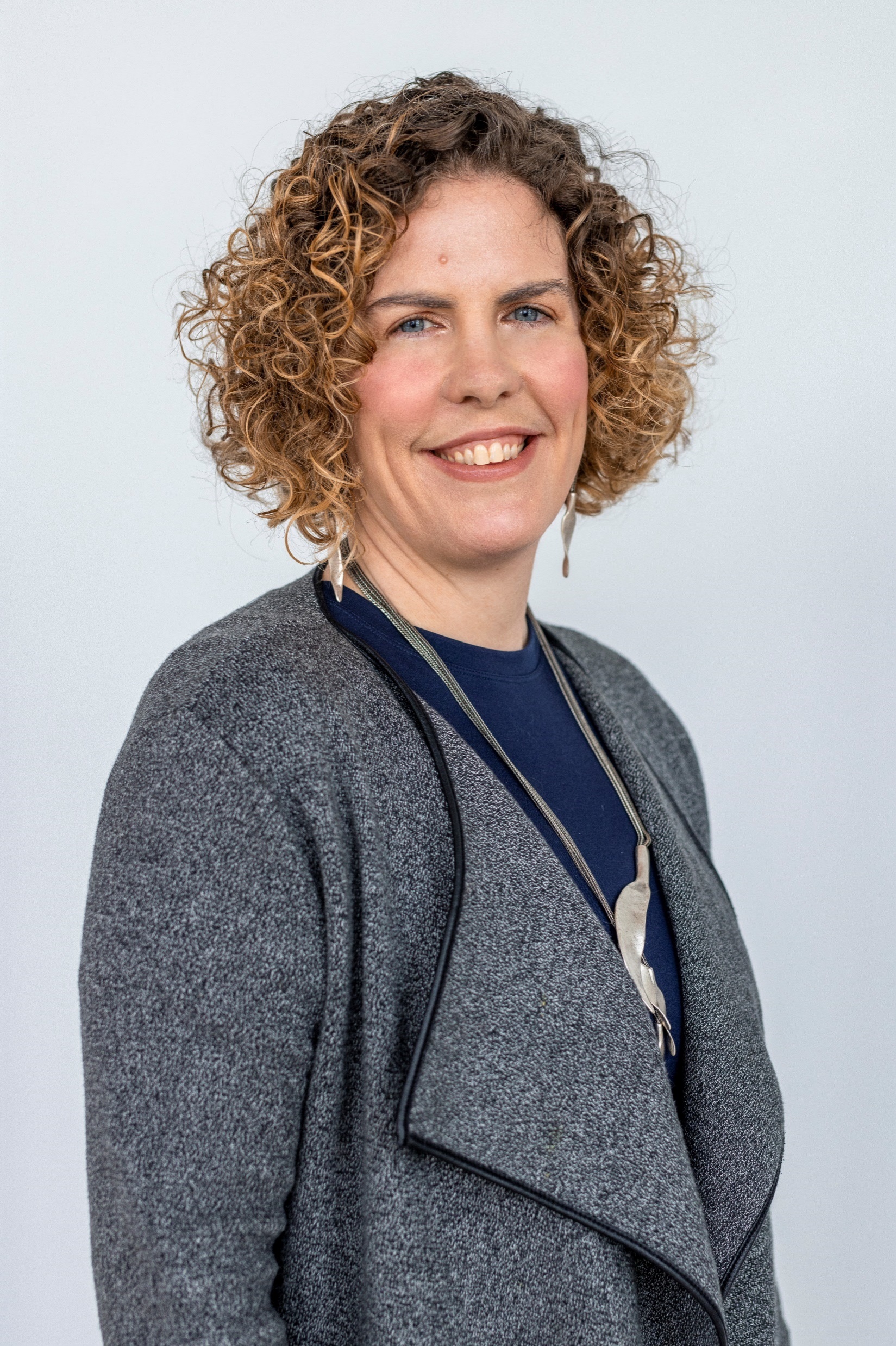 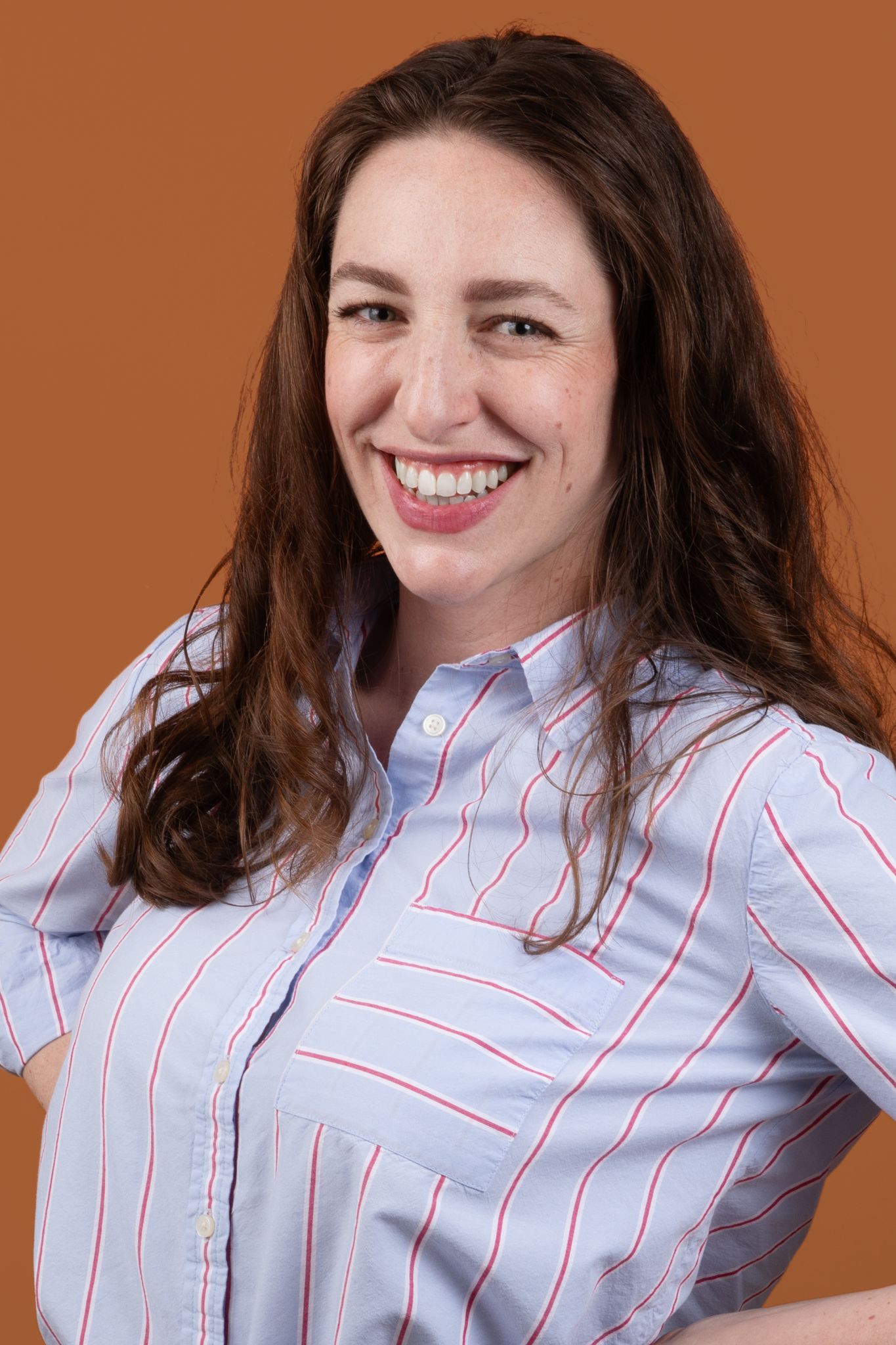 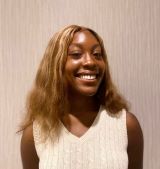 3
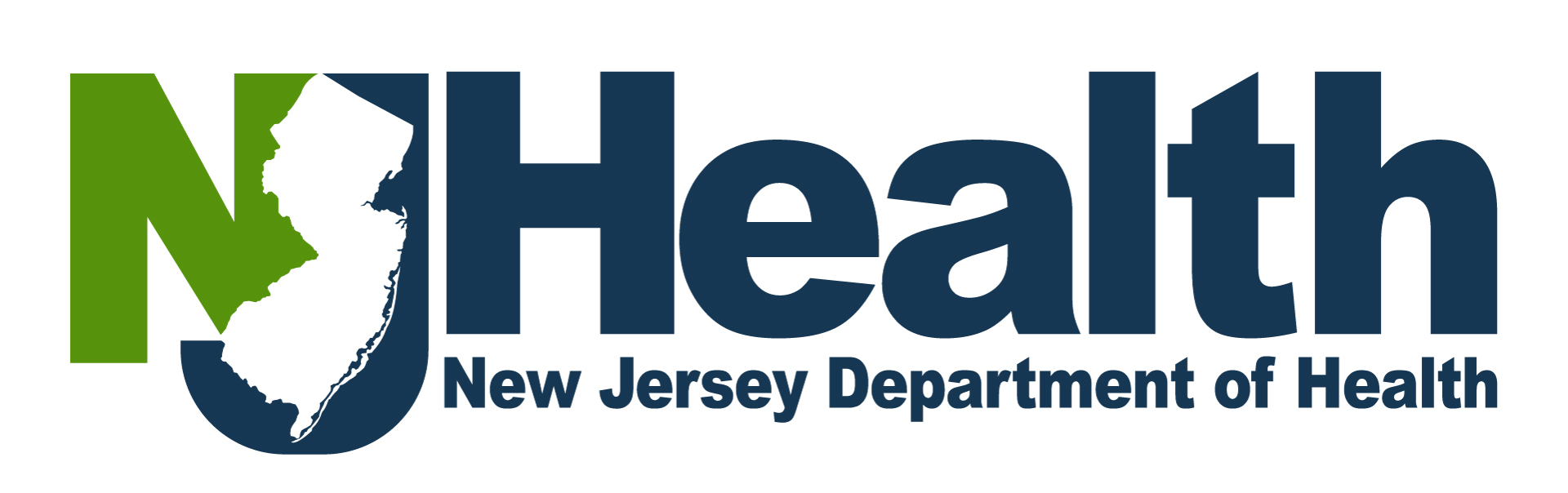 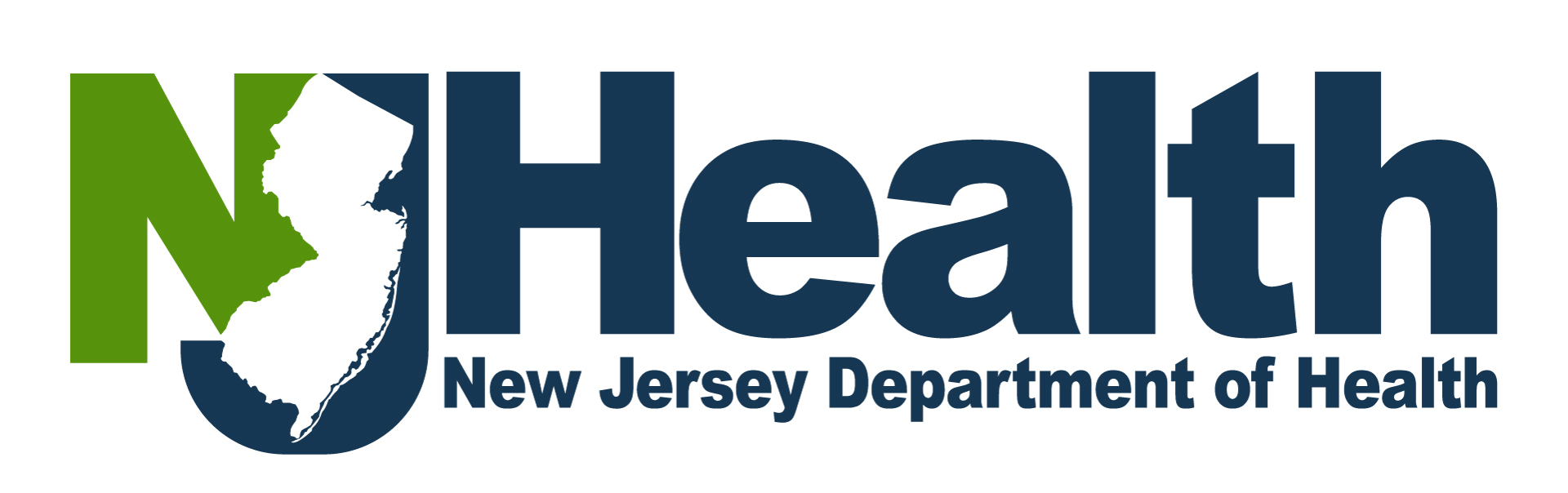 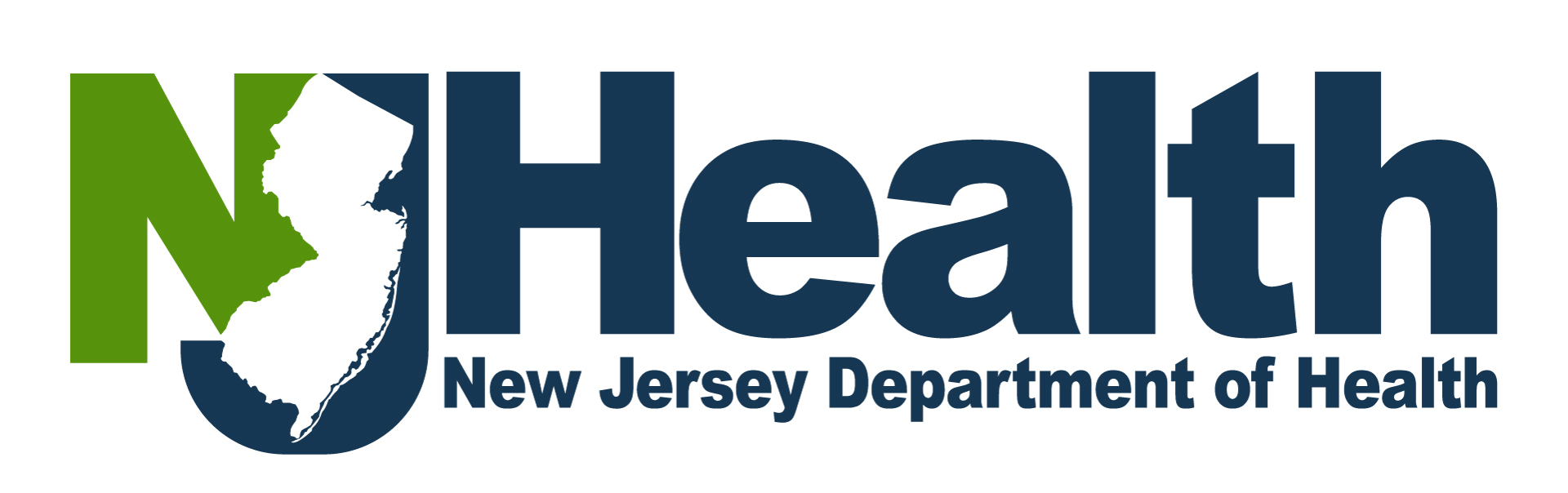 [Speaker Notes: Emma Trucks is the Collaborative Director. She brings over 12 years of experience working in healthcare quality improvement as a manager, advisor, and educator, with over five years at Public Consulting Group. Ms. Trucks is a high performing manager of programs, projects and people and is an experienced consultant addressing gaps in clinical quality and performance using data-driven methods. She serves as the senior program manager for the Quality Improvement Program – New Jersey (QIP-NJ) project and has led 2 full learning collaboratives that support performance in the P4P program. She is also the senior advisor for the California-based PATH Collaborative Planning and Implementation (CPI) Initiative, supporting the execution of the program’s statewide collaboratives focused on delivery system reform.


Grace Mecha is the Collaborative Program Evaluation Coordinator. She brings experience across the healthcare sector as a program facilitator, communications manager, and policy & data analyst. At Public Consulting Group, Ms. Mecha’s focuses on project management, collaboration facilitation, data analysis & evaluation, and technical assistance to support quality improvement initiatives for Medicaid managed care populations. She is a key member in both the QIP-NJ P4P program as a data, policy, and communications analyst and as a coordinator learning collaboratives that support the project. She completed the Institute of Healthcare Improvement’s Breakthrough Series College in 2023, deepening her subject matter expertise in quality improvement and ability to apply improvement science in healthcare settings. 


Dak Ojuka is the Collaborative Data Coordinator. Mr. Ojuka, a consultant at Public Consulting Group, is an experienced data and policy analyst with focuses Medicaid redesign initiatives, promoting health equity, and addressing social determinants of health. Having earned a degree in Biology and Business studies from Providence College. Mr. Ojuka plays a key role in managing the data analytics and visualization workstreams of QIP-NJ learning collaboratives, while also serving a key role in supporting the technical aspects of the program to support data-driven decision making. Mr. Ojuka serves as a project coordinator for the PATH CPI Initiative. His role includes managing communications, maintaining client relationships, and overseeing the internal data intake process. Mr. Ojuka also assists with data cleaning, analysis and process standardization efforts on the Massachusetts DSRIP Independent Assessor Project. 

Ms. GraceAnn Friederick is a Collaborative Administrative Coordinator. She is a business analyst at Public Consulting Group since August 2023. Ms. Friederick earned her master’s degree in business administration in healthcare management from Capella University of in 2021 and has attended the Breakthrough Series College with the Institute of Healthcare Improvement (IHI) for quality improvement collaborative work. Ms. Friederick provides high-level work integrating various elements of quality improvement work: process workflows, data visualization and interpretation, healthcare consultation, and system administration.

Christina Southey is the Improvement Advisor of the collaborative. She is an experienced Improvement Advisor and collaborative facilitator from the Institute of Healthcare Improvement who supports improvement projects in the US and Canada. She has supported numerous Breakthrough Series Collaboratives across multiple topics. She teaches improvement skills to professionals in small and large group settings in north America and internationally.]
SDOH Advisors and Planners Engaged to Date
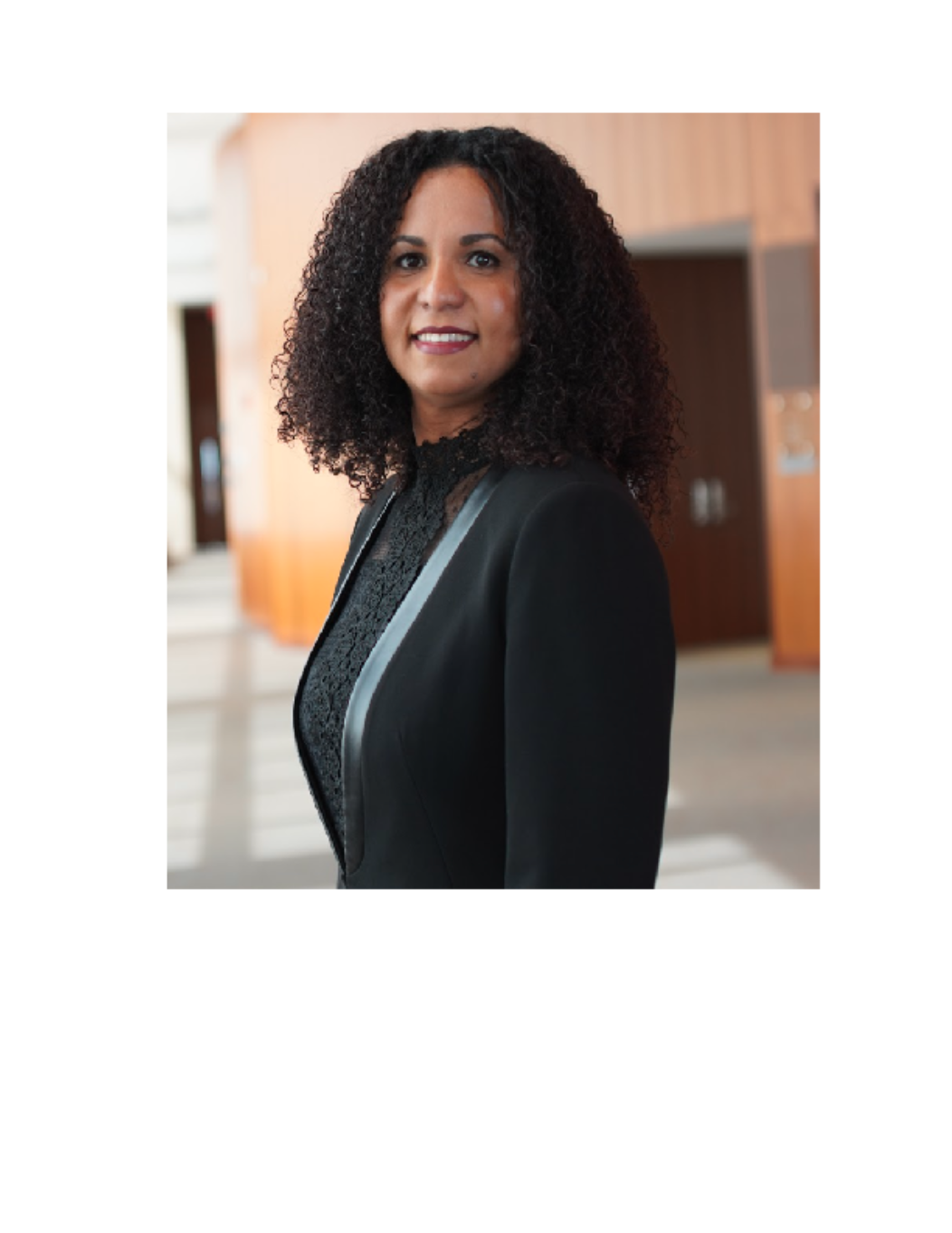 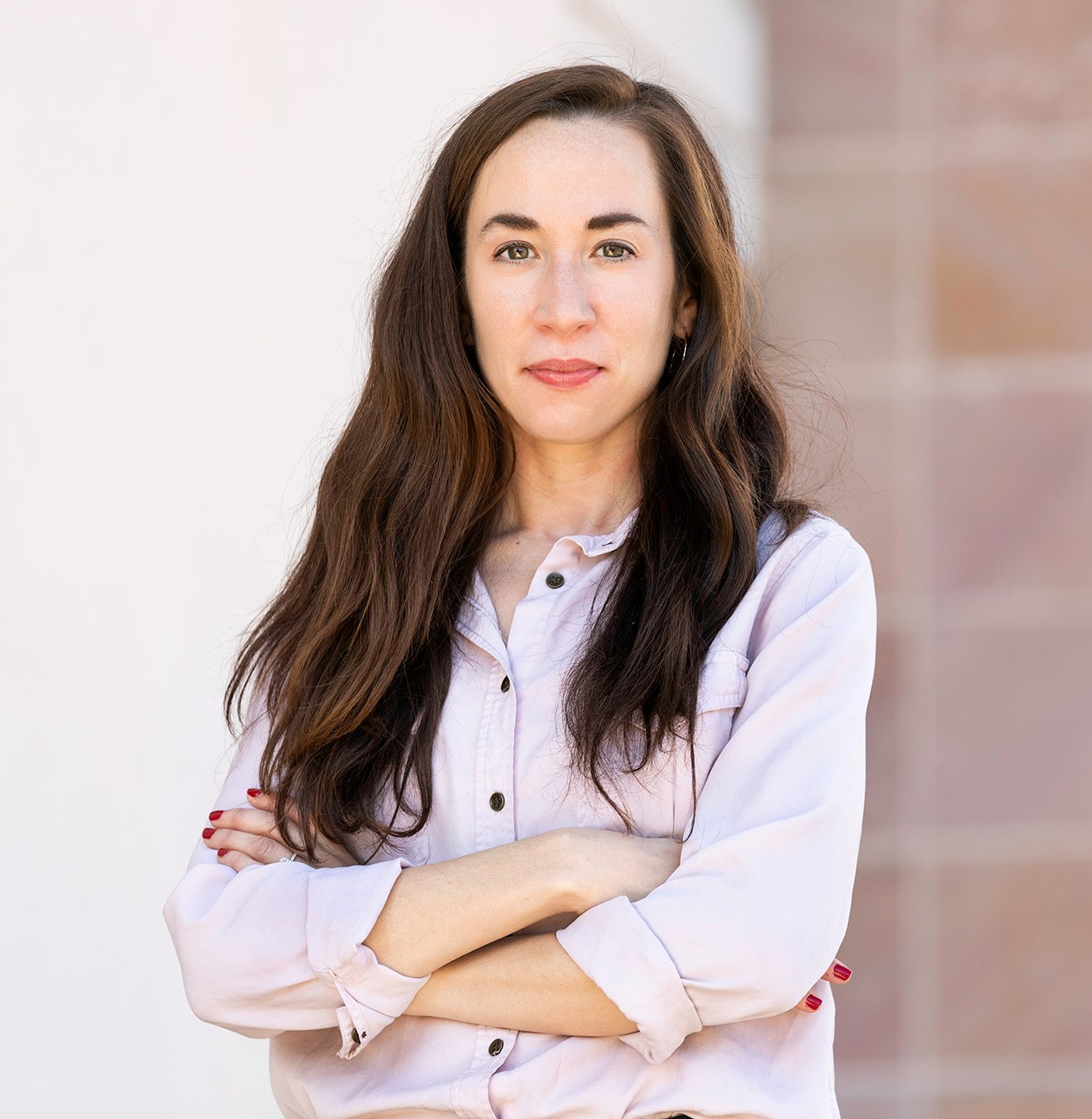 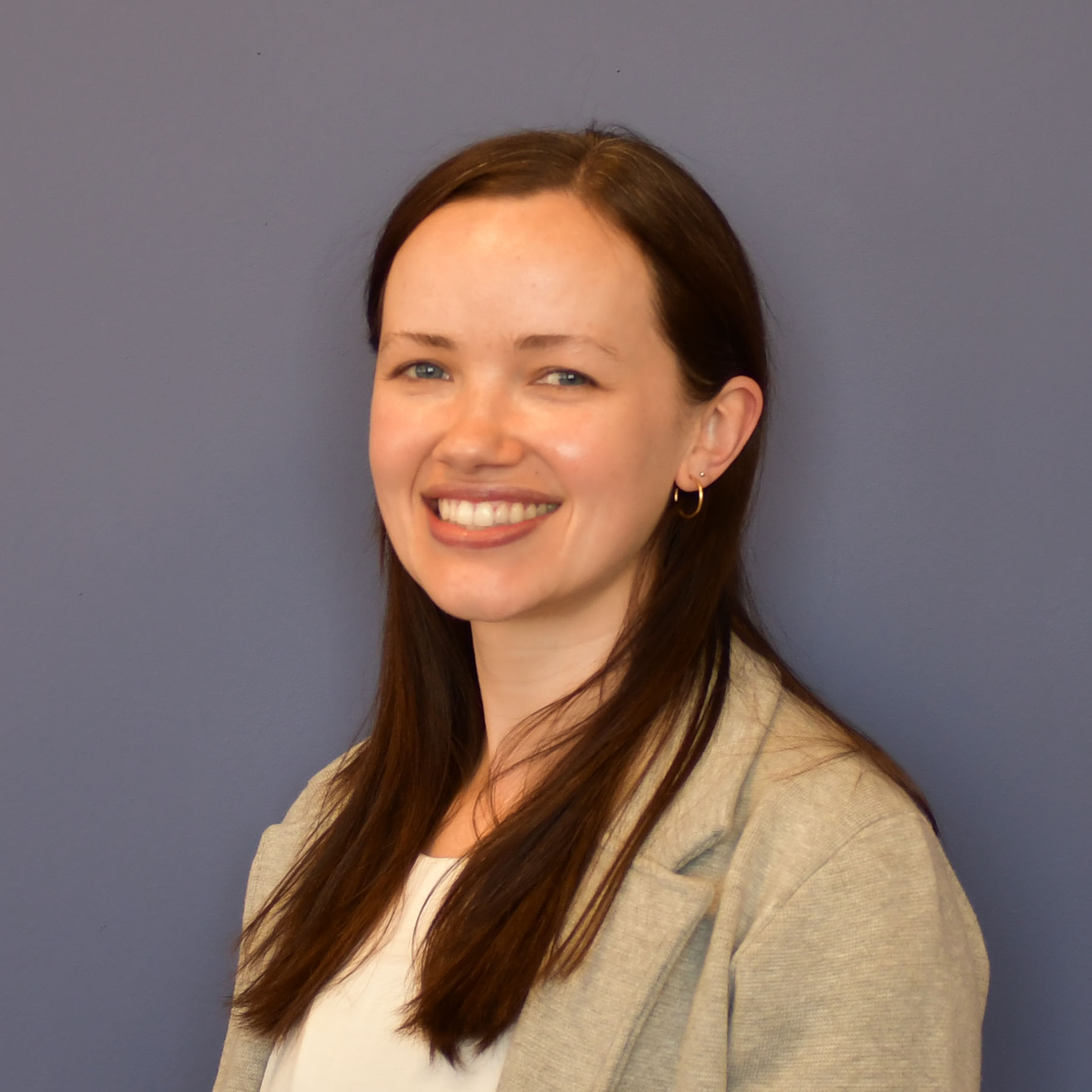 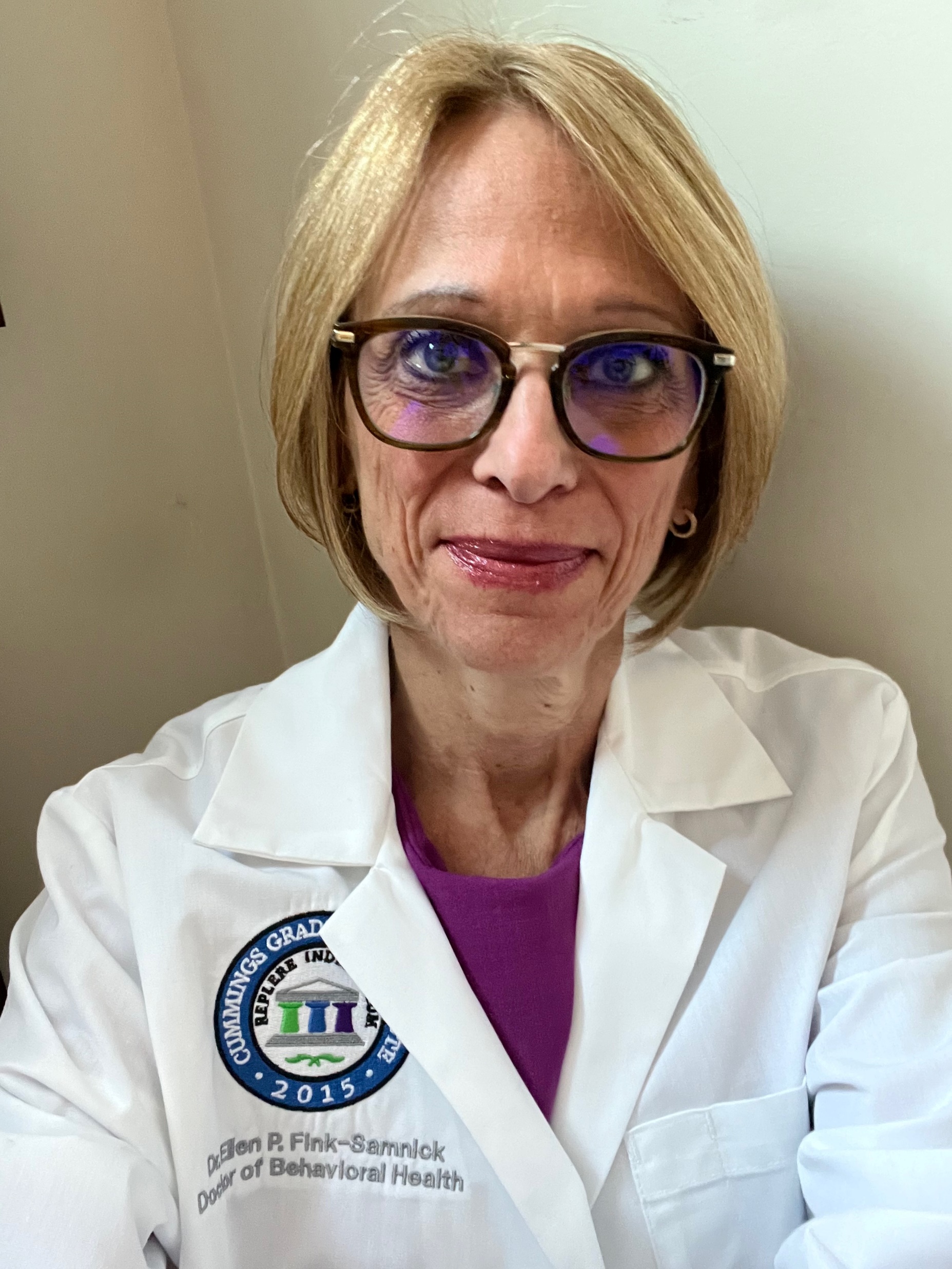 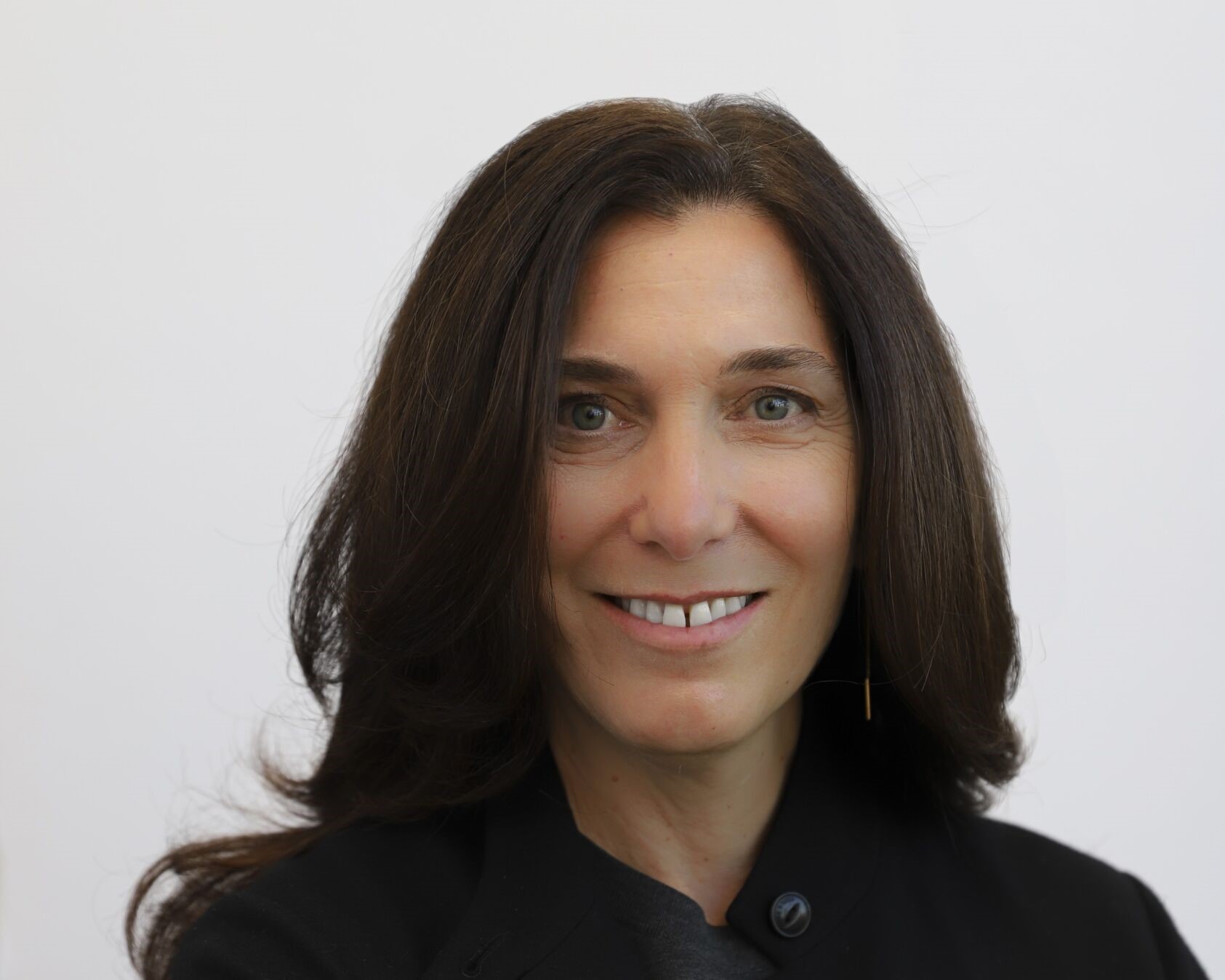 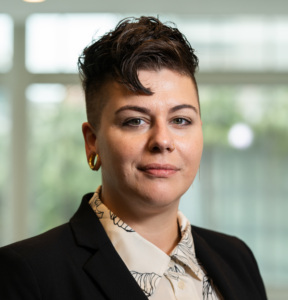 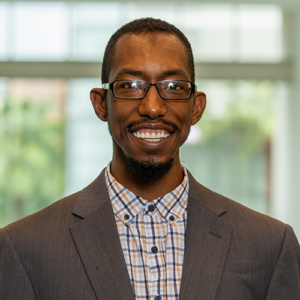 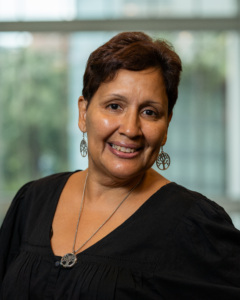 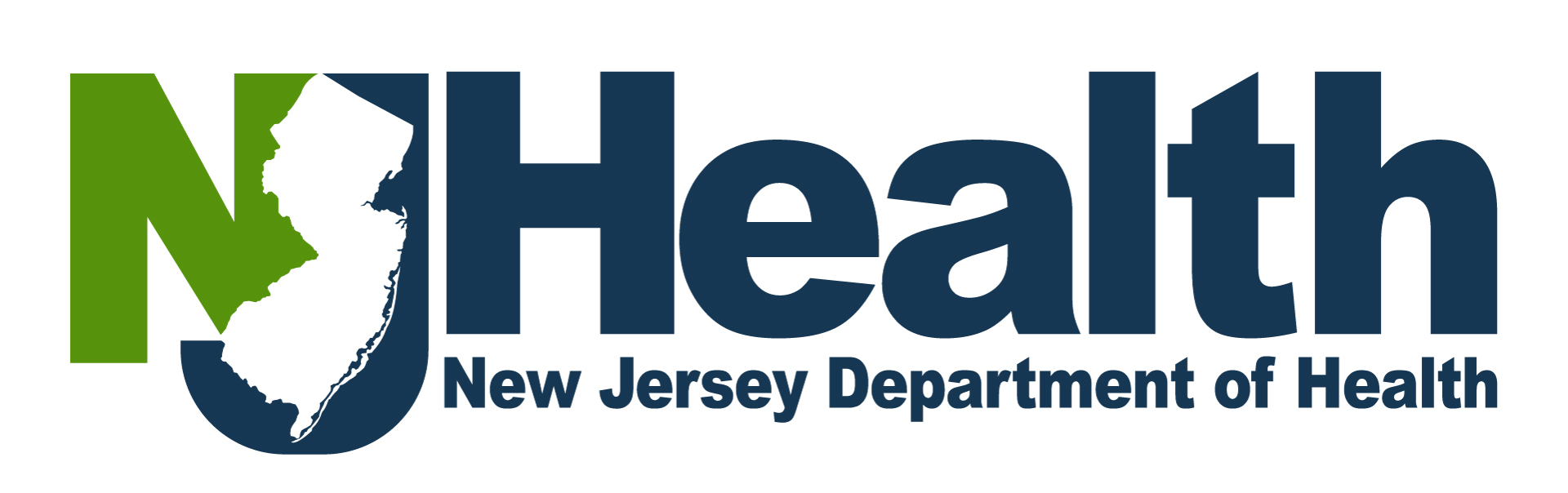 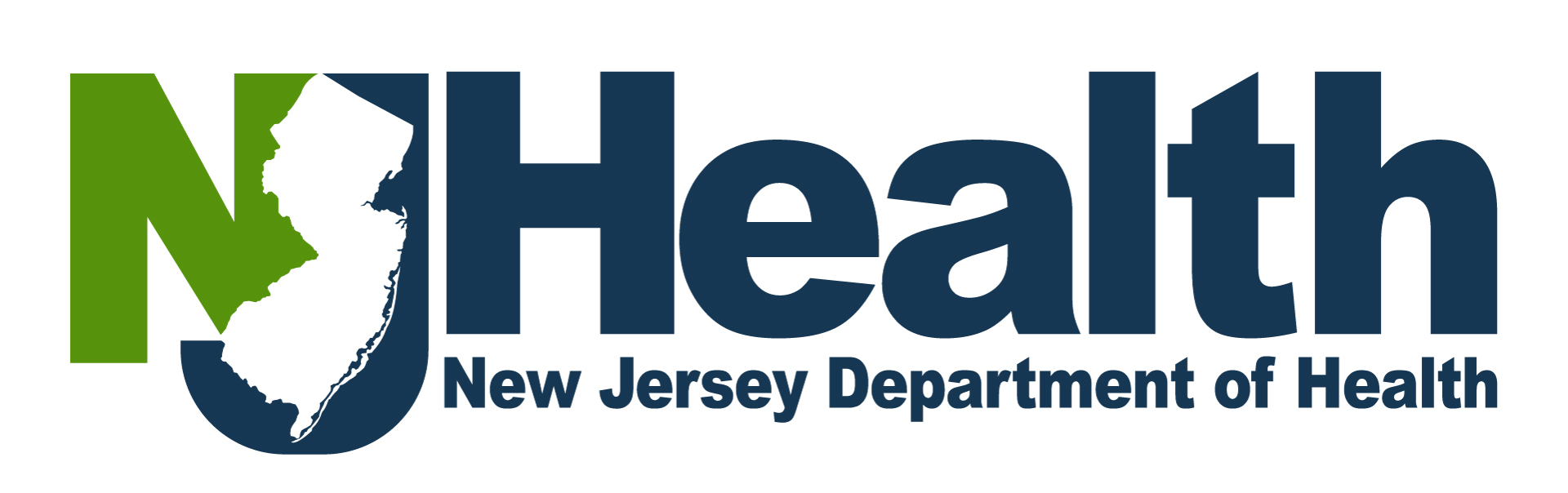 Prepared by Public Consulting Group
4
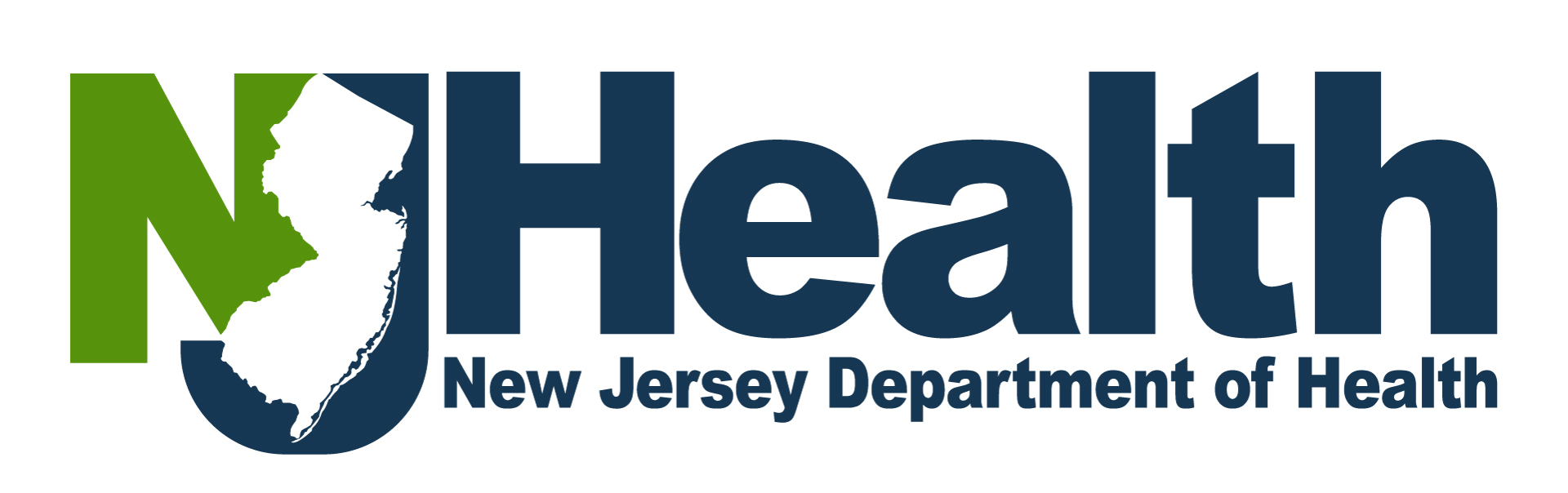 [Speaker Notes: EMMA

1. Dr. Bernard is the founder of The First Thirty Program, a transitions-of-care program that provides equitable care to underserved populations across ten acute care hospitals. She led the DSRIP project and is currently the director for QIP-NJ across all HMH sites of care. She is an advanced practice nurse with experience in in-patient transitions of care, hospice home care, adult/geriatric, and urgent care. She has led multiple quality improvement projects working with uninsured or underinsured populations with chronic conditions. She earned her BSN/MSN from Rutgers University and her doctoral degree from Monmouth University.  She is medical-surgical certified and has received various awards. 

2. Dr. Ellen Fink-Samnick is an award-winning industry entrepreneur who empowers healthcare's interprofessional workforce. She is a subject matter expert on Ethics, Health Equity, Integrated Care, Interprofessional Teams, Professional Case Management, Quality, and Trauma-informed Leadership. Dr. Fink-Samnick is the author of 5 books for professional case managers, including her recent publication The Ethical Case Manager: Tools and Tactics. Her 6th title, Behavioral Health for Case Management, will be published by Blue Bayou press and released in Fall 2024. She is also editing her first book, Integrated Behavioral Health: Applying the Biodyne Model in Healthcare, which will be published by Routledge in Winter of 2025. 
 
Dr. Fink-Samnick has a Doctorate in Behavioral Health with specialization in Health Equity, Integrated Care, Quality, Leadership, and Trauma-Informed Practice. She is a Licensed Clinical Social Worker, Board-certified Case Manager, and Certified Clinical Trauma Professional. Dr. Fink-Samnick has been named as a Fellow in Case Management by the Case Management Society of America, a Fellow for RISE Association, and as a member of the academic honor society, Delta Epsilon Tau. 
 
Dr. Fink-Samnick serves the industry through assorted roles with academic appointments at Cummings Graduate Institute of Behavioral Health Studies and George Mason University’s College of Public Health. She also teaches the ethics curriculum for Case Management University. Dr. Fink-Samnick is moderator of Ellen’s Ethical Lens on LinkedIn and author of the blog, Ellen’s Interprofessional Insights. She is a consultant for the Case Management Institute and a moderator for their Case Managers Community. Dr. Fink-Samnick is Editor of the Heartbeat of Case Management Column for Wolters Kluwer’s Professional Case Management Journal, and member of the journal’s editorial advisory board. Dr. Fink-Samnick is also a clinical social work supervision instructor for the National Association of Social Workers of Virginia and Metro DC. 
​ 
Dr. Fink-Samnick is known for her fierce professional voice. Along with leadership and committee roles across credentialing entities and professional associations, she has shared her expertise with the Gravity Project, the National Coalition for Social Work and Health, and RISE Association. She is the current Vice-Chair of CMSA’s Diversity, Equity, Inclusion, and Belonging Core Committee. Further information is available on her LinkedIn Profile. 
 
3. Katherine Marçal is an Assistant Professor in the School of Social Work at Rutgers University and a member of the Child Well-Being Research Network. She received her bachelors, masters, and doctorate degrees from Washington University in St. Louis. Dr. Marçal’s areas of expertise include housing insecurity and homelessness among families with children, maternal and child mental health, and community-based system dynamics.  
Dr. Marçal’s research has been funded by local, state, and federal agencies including the Doris Duke Charitable Foundation, the National Institutes for Health (NIH), the U.S. Department of Housing and Urban Development (HUD), and the National Oceanic and Atmospheric Administration (NOAA). Her work has been published in prominent scholarly journals across disciplines including Annual Review of Public Health, Psychiatry Research, American Journal of Community Psychology, Child Abuse & Neglect, and Journal of Interpersonal Violence among others. 
Dr. Marçal actively collaborates with community agencies and policymakers toward ending homelessness, increasing affordable housing, and meeting needs of vulnerable families with children.  

4. Raquel Mazon Jeffers co-directs The Community Health Acceleration Partnership (CHAP), where she provides strategic guidance to the principal investors on modernizing the public health system.  
 
Ms. Mazon Jeffers brings many years of experience leading transformative public health initiatives. She’s impacted health and behavioral health systems on behalf of Government agencies, foundations and non-profits. Much of her work has focused on delivery system reform for vulnerable populations. 
 
Before joining CHAP, Ms. Mazon Jeffers was a Senior Program Officer at The Nicholson Foundation, where she led grantmaking on population health, telehealth, and maternal and child health. The initiatives she launched included the Colette LaMothe-Galette Community Health Worker Institute, the Doula Learning Collaborative, and a New Jersey Telehealth hub. 
 
Prior to Nicholson, Ms. Mazon Jeffers served as Deputy Director of the Division of Mental Health and Addiction Services for the New Jersey Department of Human Services. In this role, she modernized New Jersey’s addition system of care, involving 300 agencies, increasing access and integrating behavioral health and primary care services. 
 
Ms. Mazon Jeffers also served as Director of Managed Care for a large network of Federally Qualified Health Centers. In addition to her state-level work, she’s influenced health policy for the City of Trenton. On behalf of The Ford Foundation, she facilitated the formation of the first grassroots women-of-color health advocacy organization which is now at the forefront of the birth-equity movement.   
 
Ms. Mazon Jeffers holds two Master’s degrees, one in Public Health and the other in International Affairs. 

5. Leigh Wilson-Hall, MSW serves as the Director of Care Management and Redesign Initiatives. In this role she oversees an interdisciplinary team that works with regional partners to pilot and implement programming to support patients with complex health and social needs. This includes the Camden Coalition’s patient-facing care management initiatives, the Medical Legal Partnership and the clinical redesign team. Leigh previously oversaw the clinical redesign team with a focus on behavioral health, maternal and child health and harm reduction initiatives. Prior to joining the Coalition, Leigh was with the Children’s Hospital of Philadelphia, where she worked closely with clinical teams to design and measure community-oriented interventions. Leigh holds a Master of Social Work from the University of Pennsylvania. 
 
6. Jamal Brown is an inspirational community member, father, coach, and mentor who strives to set a good example for the next generation. He was inspired to do this work because he knows what it is like not to have the type of encouragement he now gives to others. Jamal is an active member of Camden Coalition’s Community Advisory Committee and Housing First group, an alumni of the National Consumer Scholar program, and a Camden County NuEntry Opportunity Specialist where he helps people who are leaving incarceration to integrate back into society and not feel alone. In 2019 he shared testimony at the New Jersey State House of Representatives to support passage of a bill to improve access to state IDs and driver’s licenses. In his free time, Jamal enjoys playing video games, reading the Bible, and spending time with positive people.

7. Ren Pelley, CRSP (she/they) is a Certified Recovery Support Practitioner who works across Southern New Jersey as a Peer Support Specialist and Expressive Arts Facilitator. They use their lived experience with their LGBTQ+ identity, neurodiversity, chronic pain, and mental health recovery not only to support their peers who are facing challenges, but to consult other peer providers in enrichment activities that embody the quote “see what’s strong, not what’s wrong.” Ren was inspired to become a peer specialist during their own time in a mental health outpatient program. They had never met a peer specialist, and for the first time since hospitalization they finally felt “seen,” and found a sense of purpose in bringing that same hope to others. Ren received their diploma as an adult at the Goodwill Industries Helms Academy, received their credentials through the NJ Mental Health Association, and has trained for a year learning recovery-based cognitive therapy for peer providers with the Rutgers and Beck Institute’s CT-R program. They are currently pursuing further education in psychiatric rehabilitation.

8. Aracelis Quinones is the Coordinator of Poder Latino (Latino Power), a group for people living with HIV/AIDS, and a woman living with HIV for the past 34 years. She is passionate about her work with underserved and Spanish-speaking HIV+ communities. After moving from Puerto Rico to New York, she started working in the social services field with the Coalition for Hispanic Family Services in Brooklyn where she assisted facilitating an HIV positive women’s group and advocated for clients’ rights. Aside from her work as a coordinator with Poder Latino, one of the longest-lived HIV education and support programs with Latinos in the U.S, since 1998 she has worked with the Latino Commission on AIDS, advocating and fighting HIV stigma. In her spare time, she loves to spend time with family and friends, cooking, doing research on the internet, and giving a hand to those in need, especially women living with HIV.]
Your hospital is invited to participate in the QIP-NJ SDOH Learning Collaborative!
Today’s Agenda
Provide an overview of the Learning Collaborative framework.
Review the SDOH Needs Assessment Results.
Review Collaborative design and benefits for participation.  
Provide information on how to join.
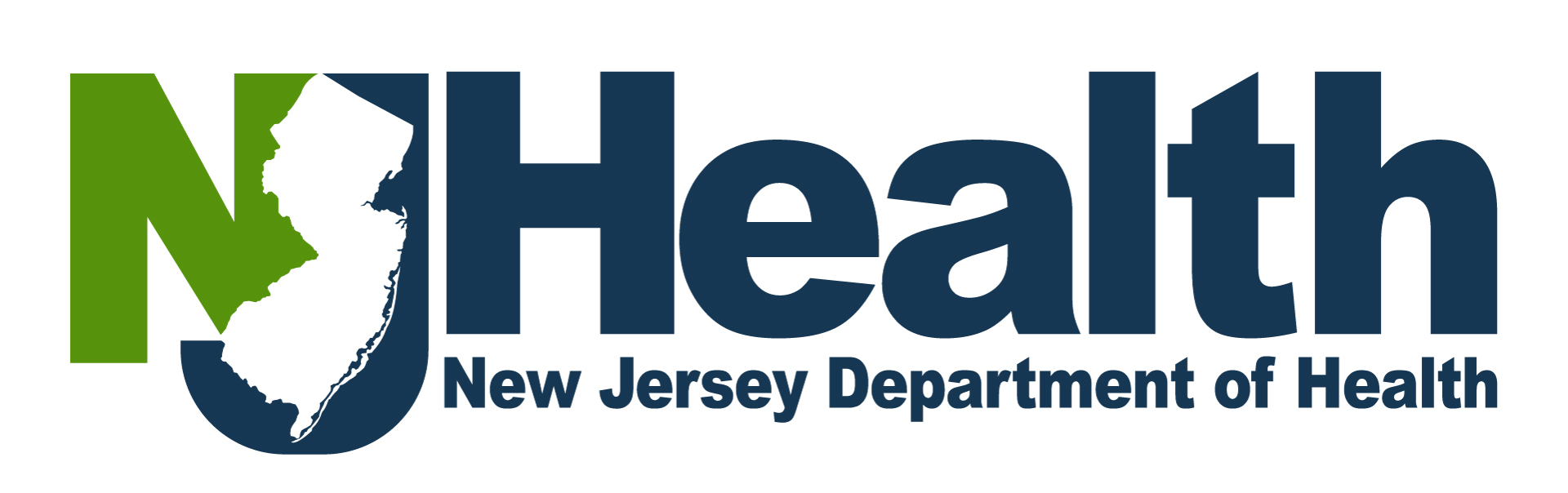 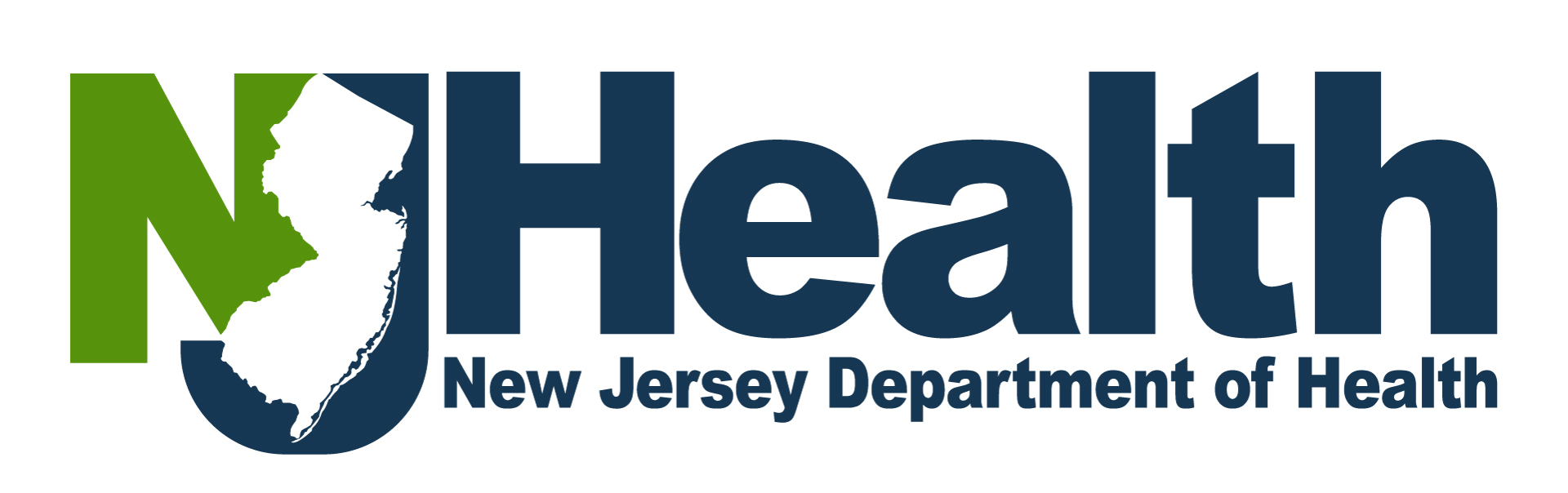 Prepared by Public Consulting Group
5
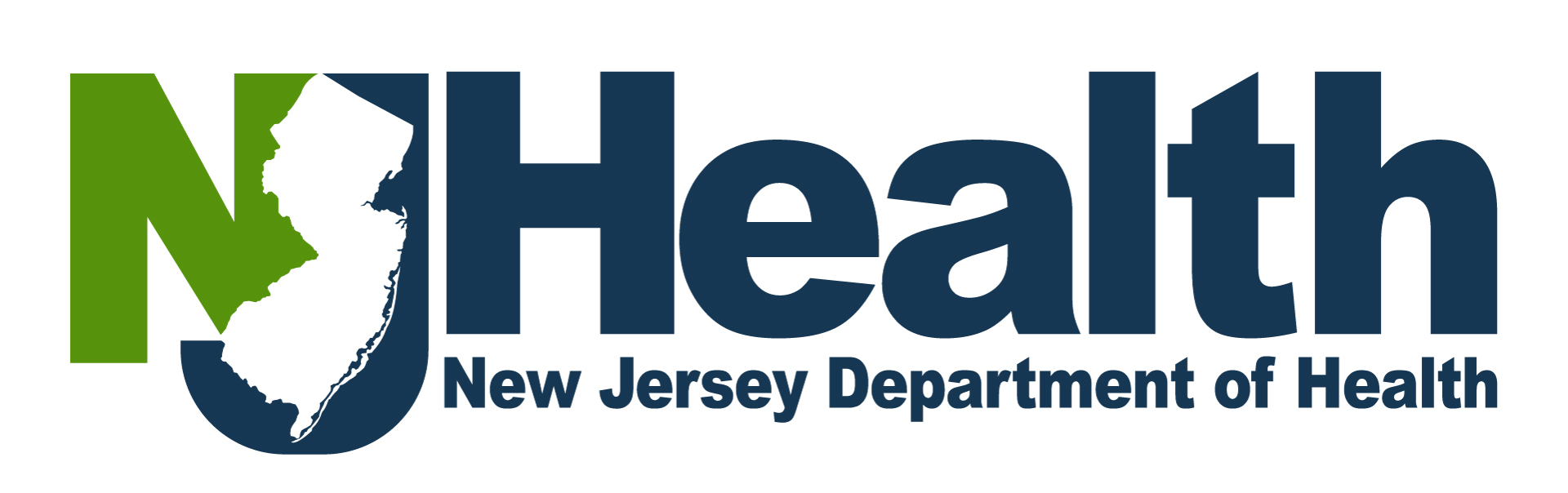 [Speaker Notes: SDOHLC Infographic:
https://qip-nj.nj.gov/Documents/QIP-NJ_SDOH_Infographic.pdf]
POLL 1
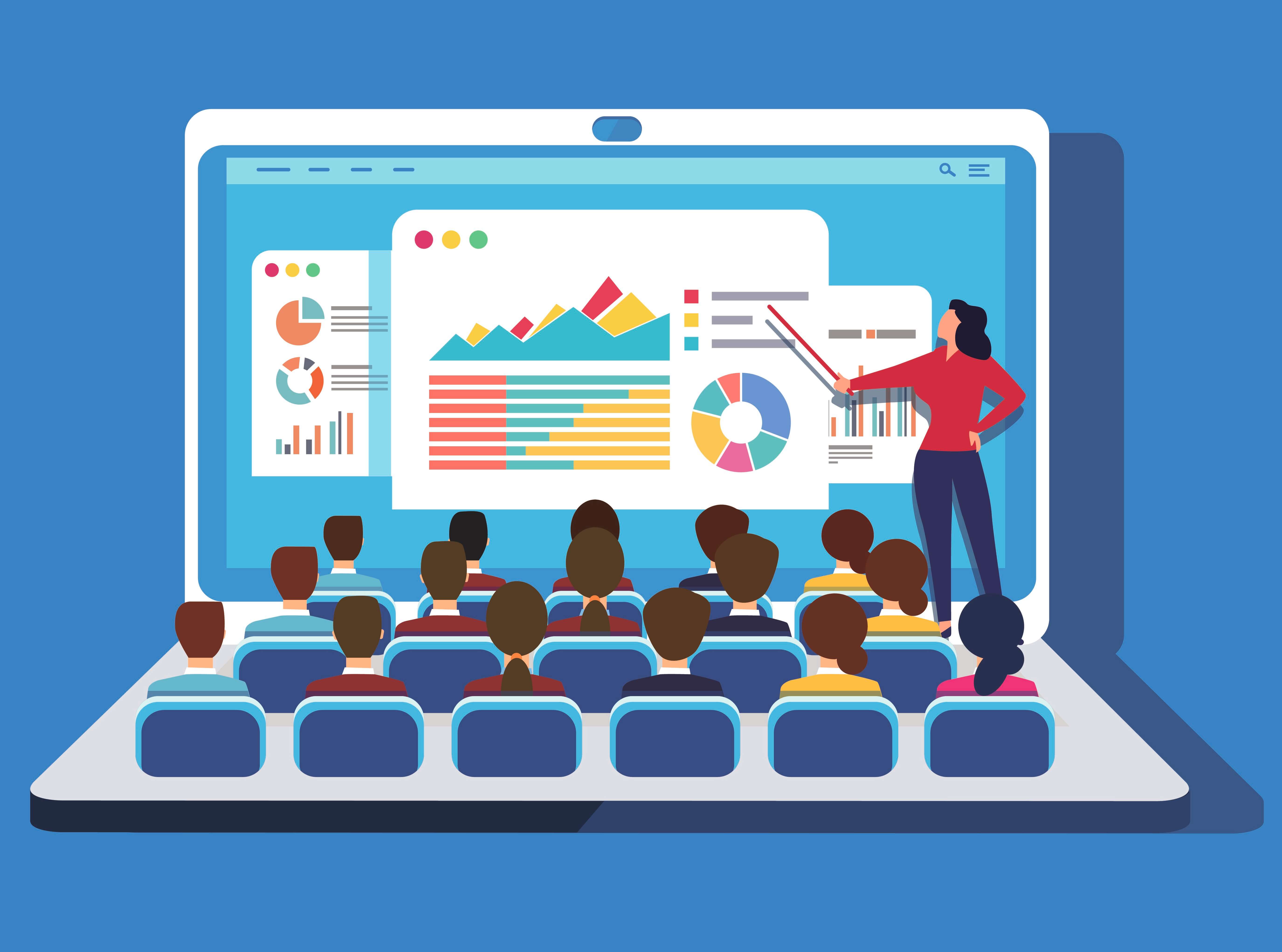 Which best describes your current status? 

Already joined SDOH LC, and here to learn more!
Intending to join, still need to turn in Participation Interest Form. 
Not sure whether to join, need more information. 
Unlikely to join.
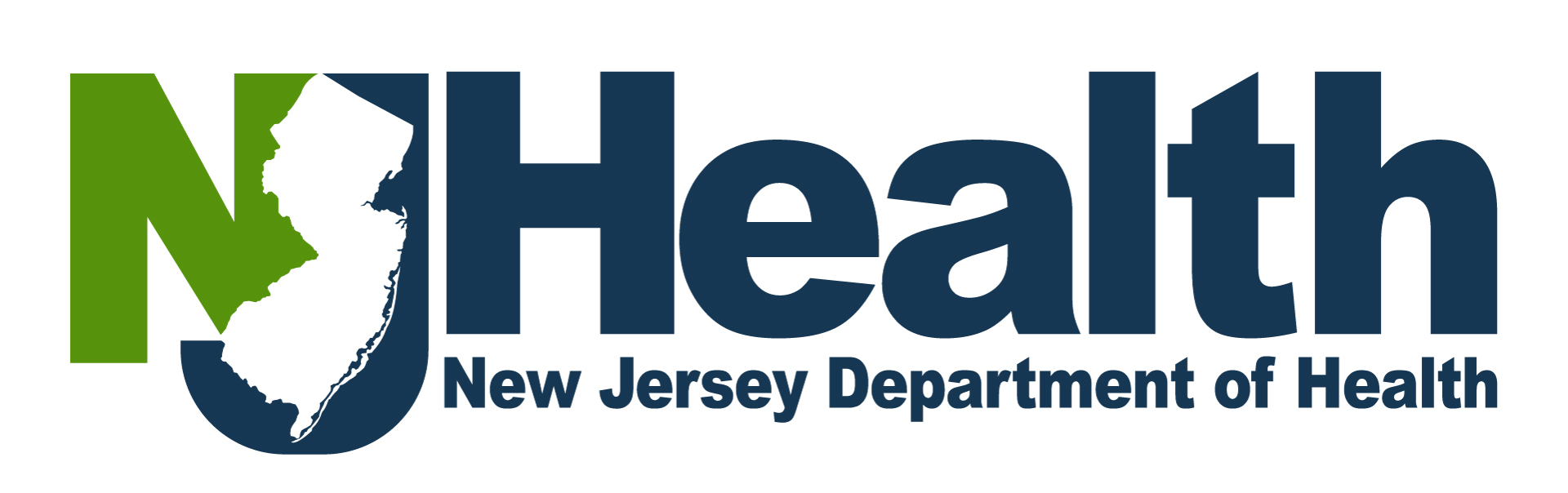 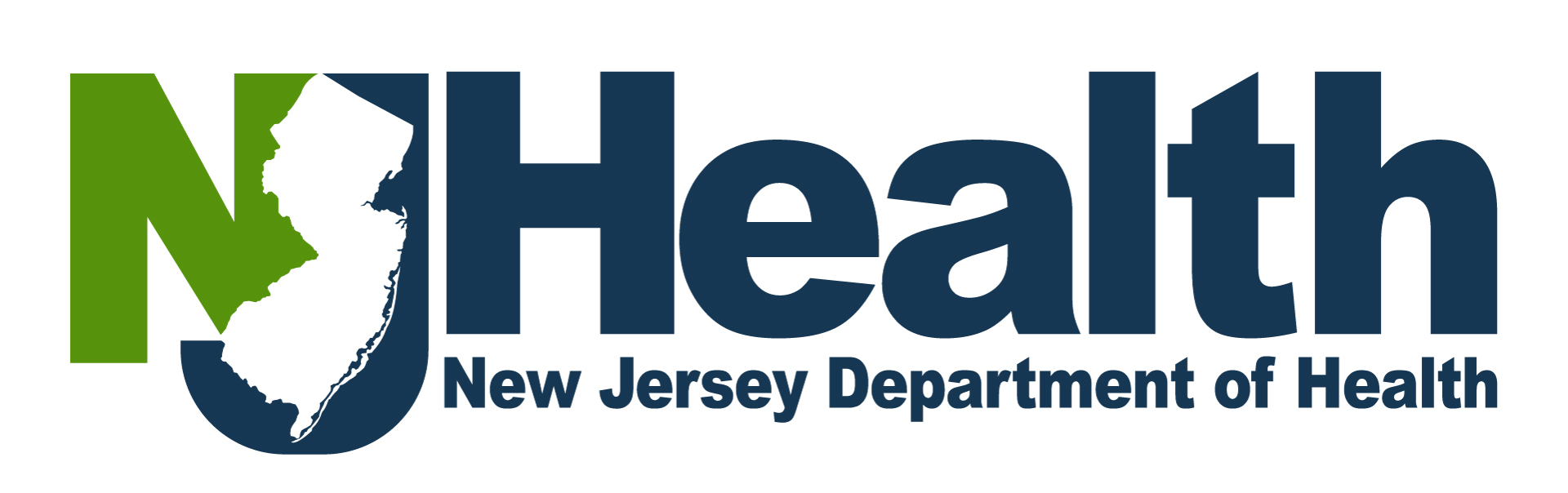 Prepared by Public Consulting Group
6
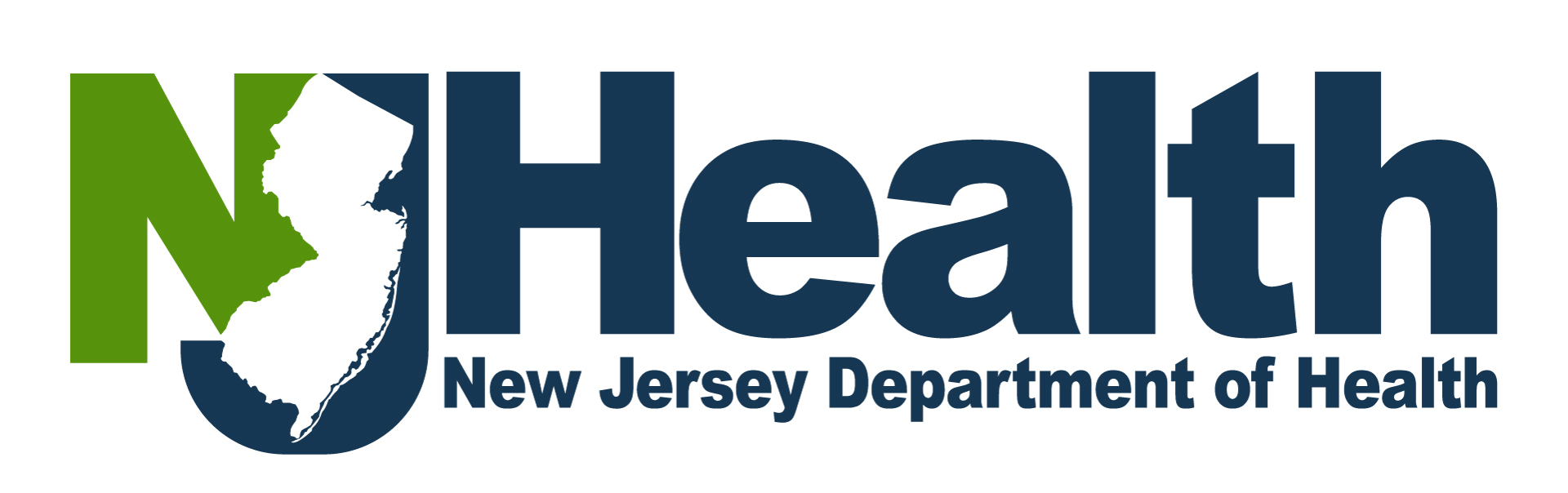 POLL 2
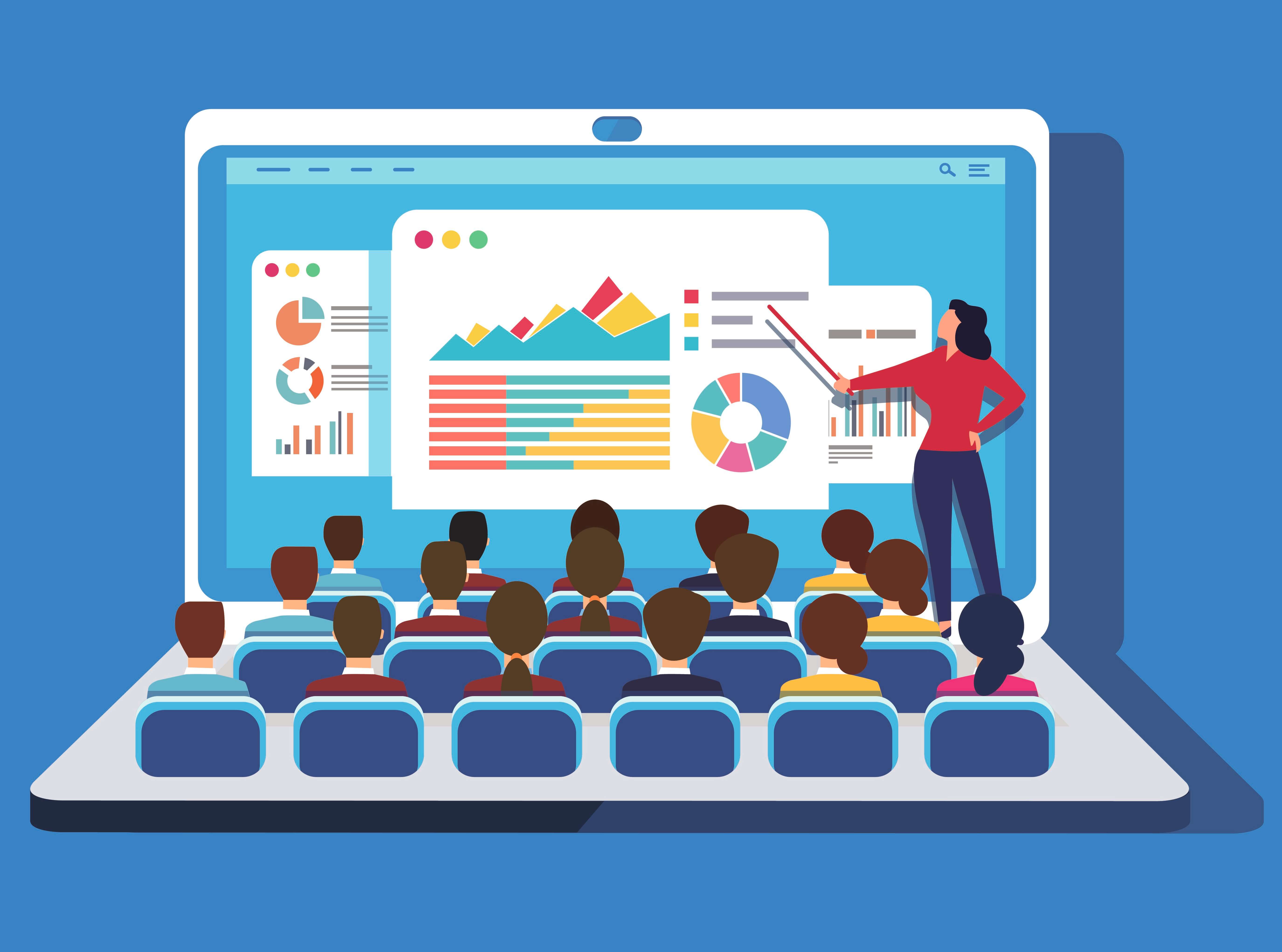 Did you participate in any prior QIP-NJ Collaboratives? 

Yes - Behavioral Health Learning Collaborative. 
Yes – Maternal Learning Collaborative. 
Both BHLC and MLC!
No.
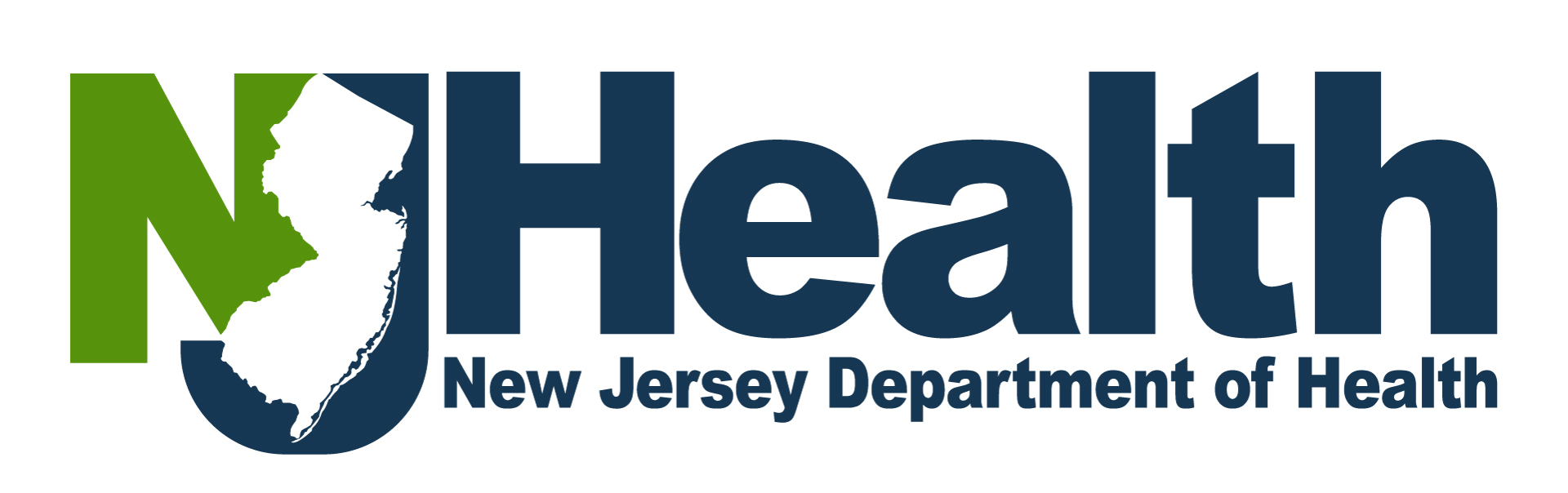 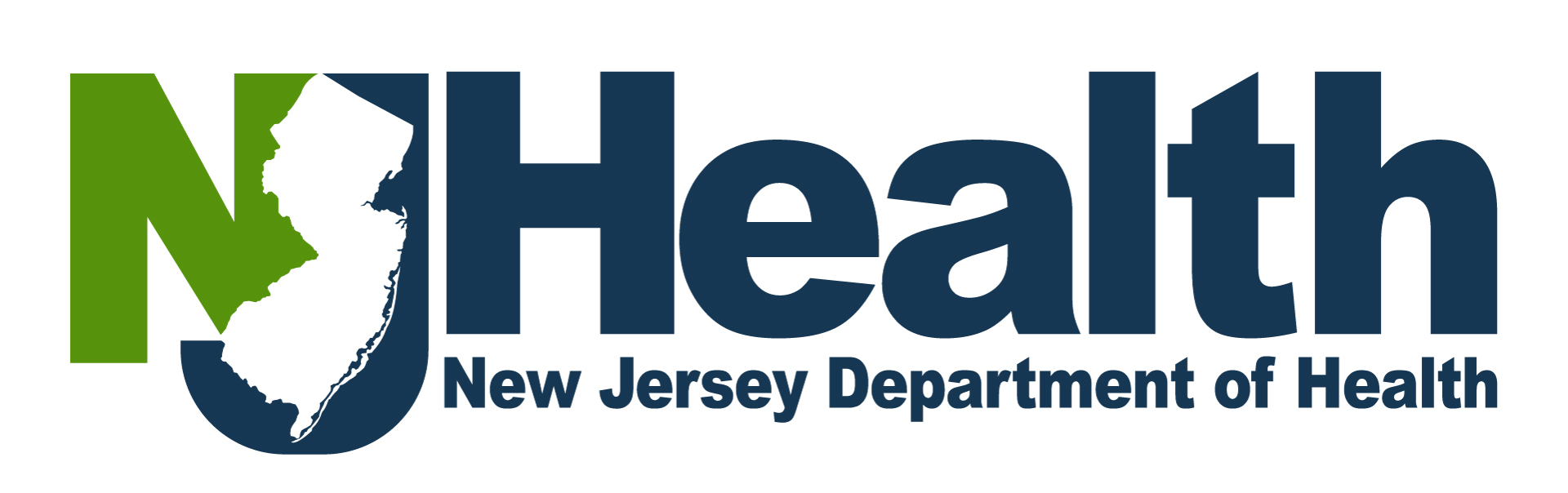 Prepared by Public Consulting Group
7
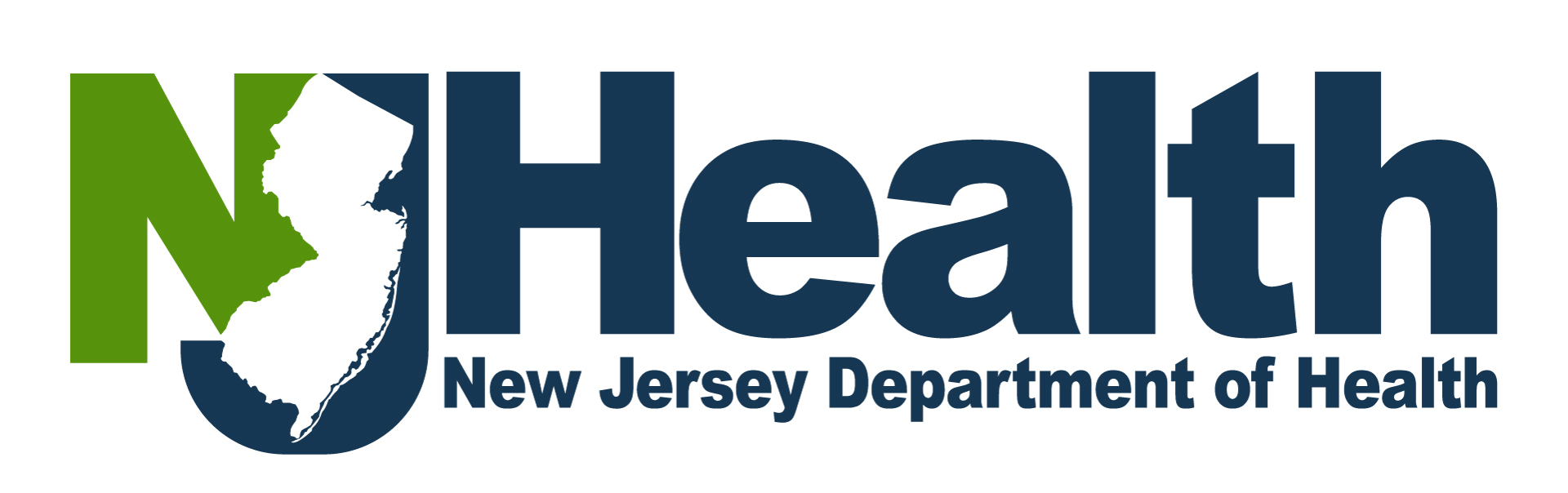 Quality Improvement Program – New Jersey DOH Sponsored Medicaid Managed Care Pay for Performance Program Background
QIP-NJ Funding
QIP-NJ Medicaid Funding (State based with federal match)
BHLC
September 2021-September 2022
BH (70%)
Maternal Health (30%)
BH (70%)
Maternal Health (30%)
MLC
October 2022 - December 2023
improvements in maternal care processes​;
reductions in maternal morbidity​;


improvements in connections to behavioral health services; and ​
reductions in potentially preventable utilization for the BH population
Use of a Standardized Screening Tool for Social Determinants of Health
Maternal Learning Collaborative
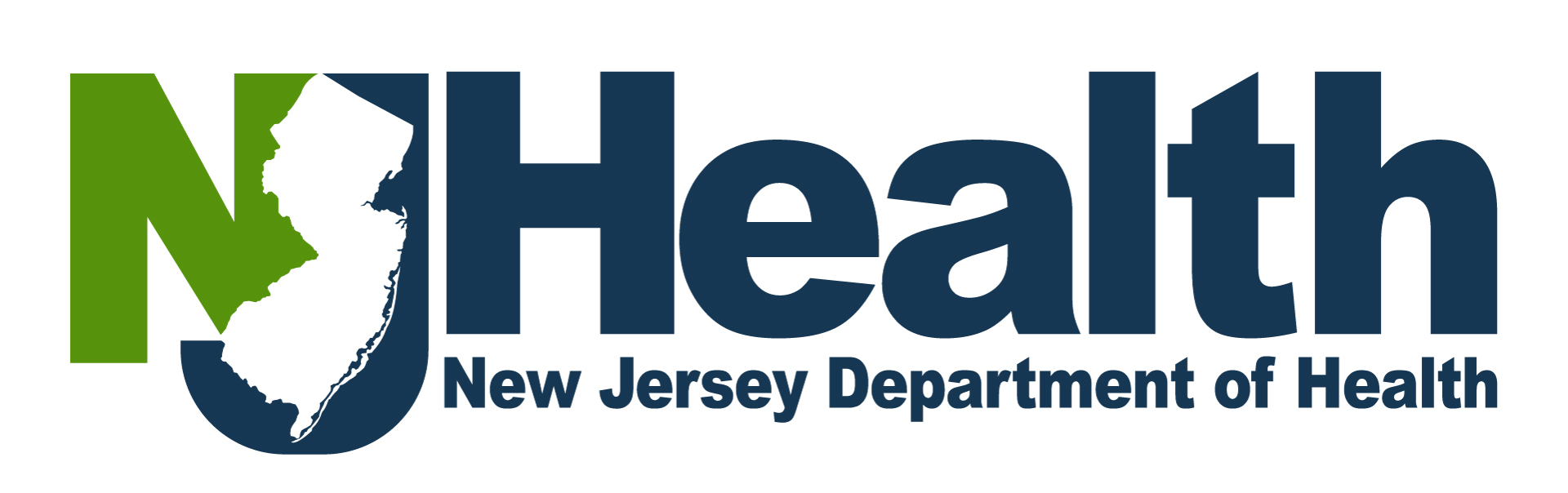 SDOH Focused Collaborative!
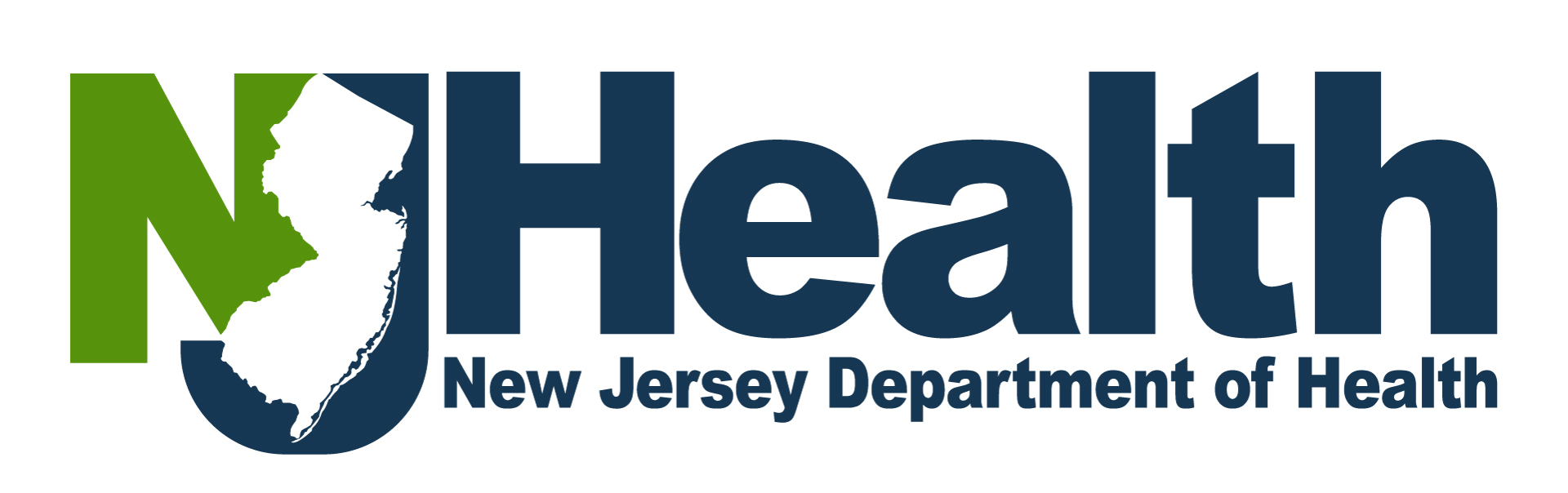 8
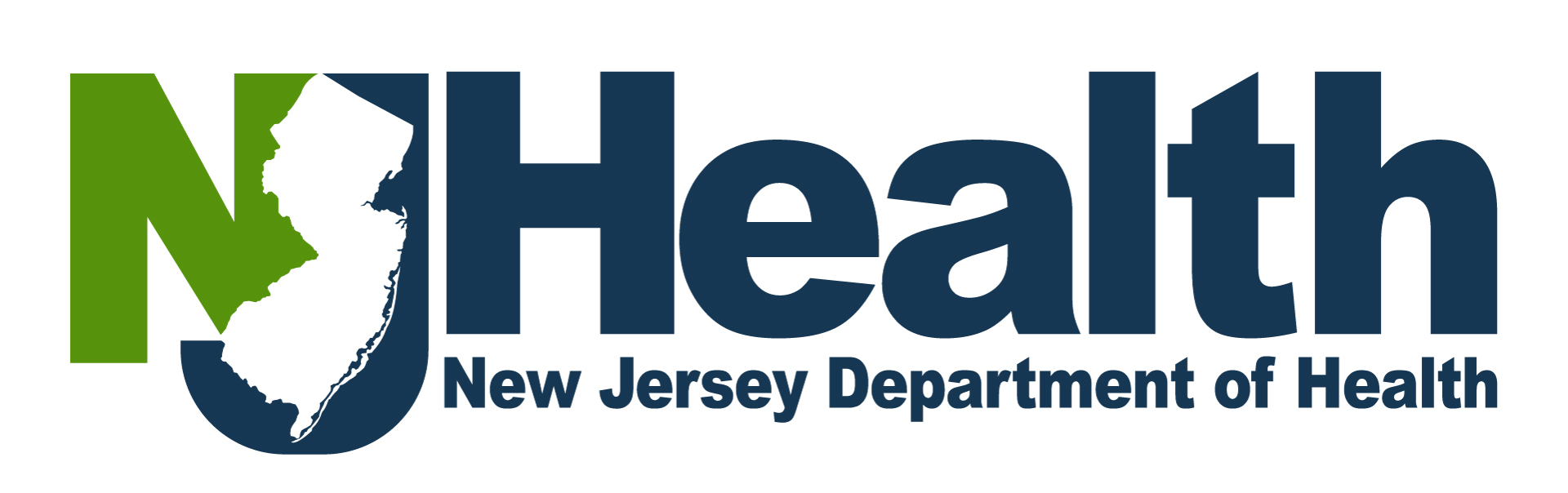 Prepared by Public Consulting Group
QIP-NJ Behavioral Health Performance Measures
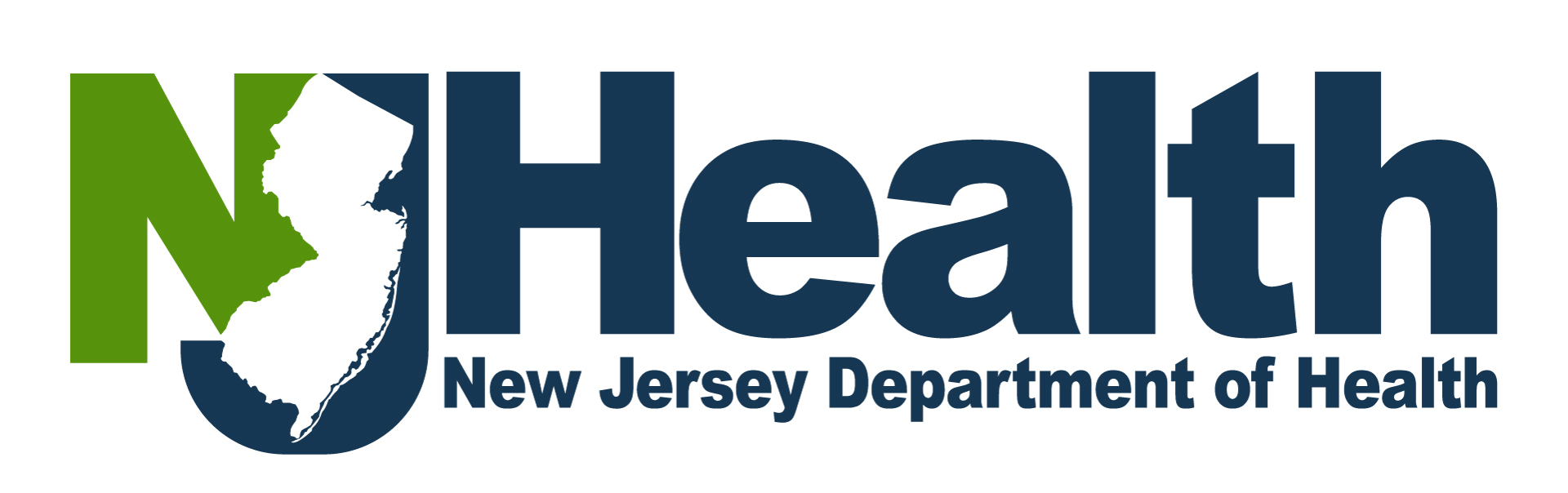 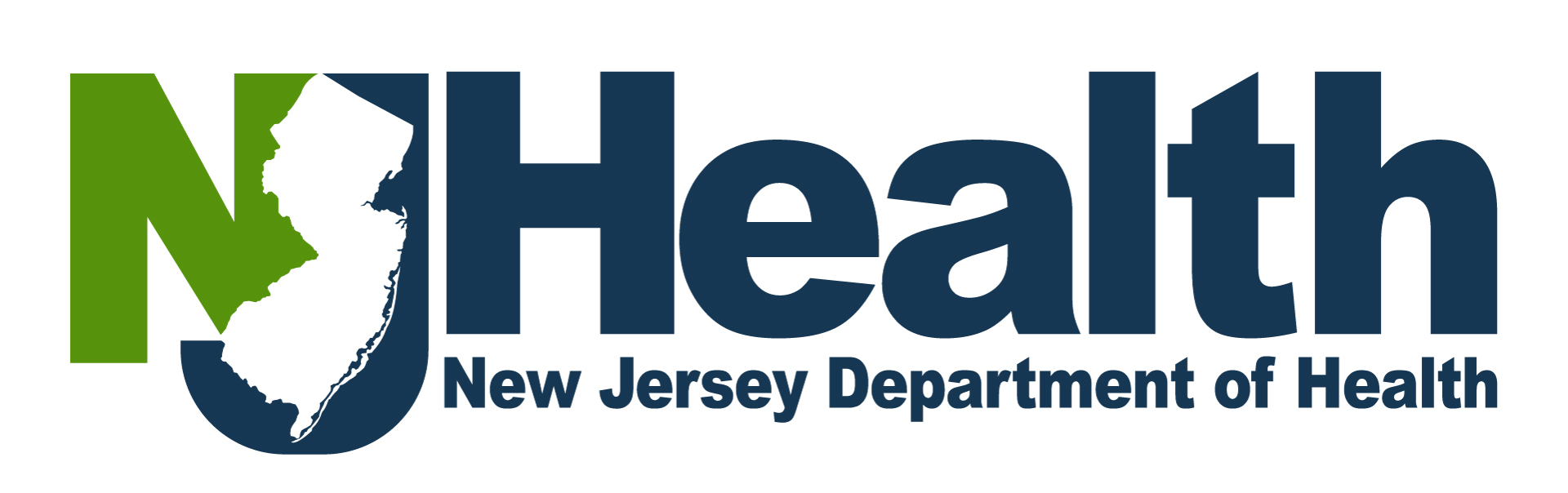 9
NOTES: Measures BH10,11, 12 must be submitted by the hospital to receive funding, but performance on these measures will not drive payment.
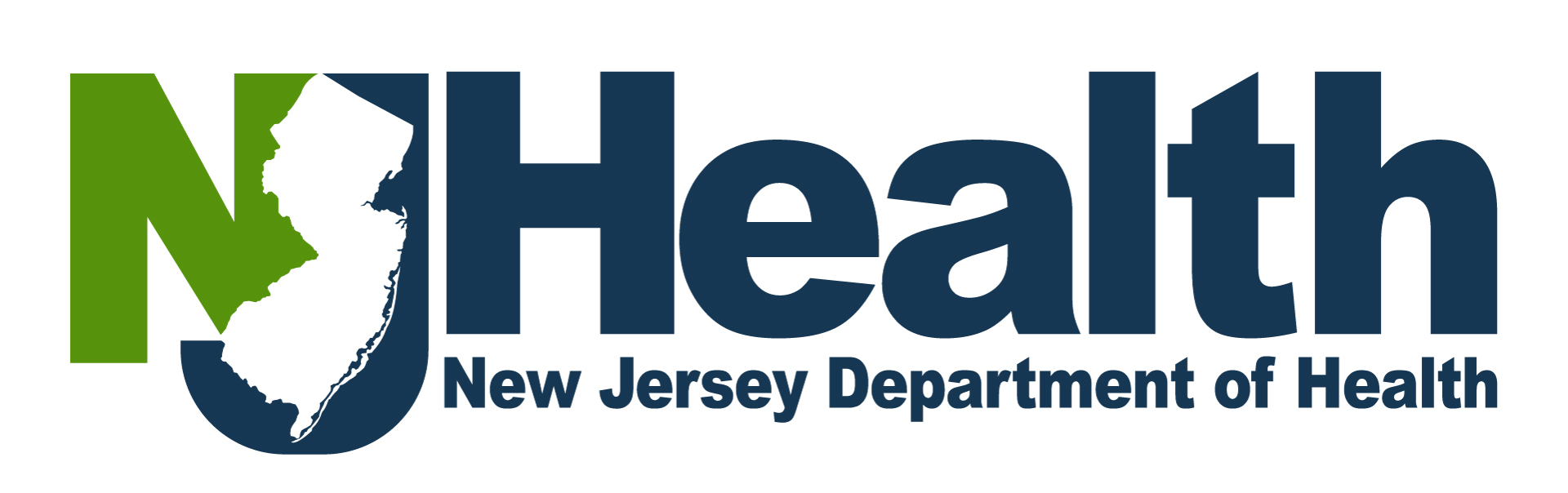 Prepared by Public Consulting Group
QIP-NJ Maternal Health Performance Measures
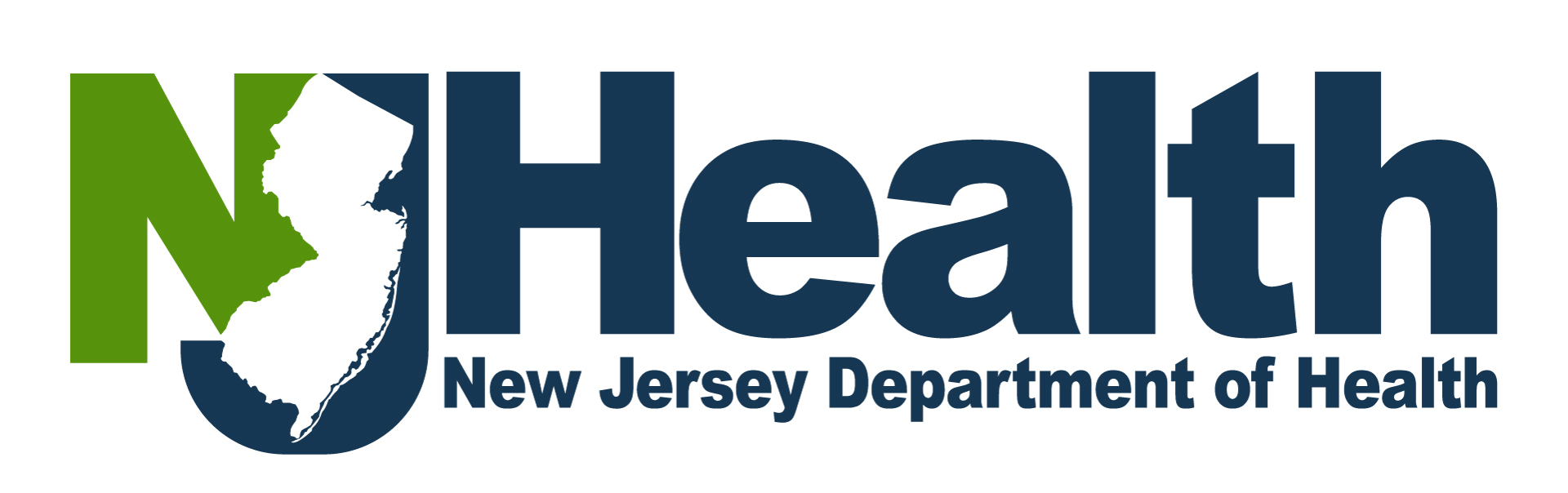 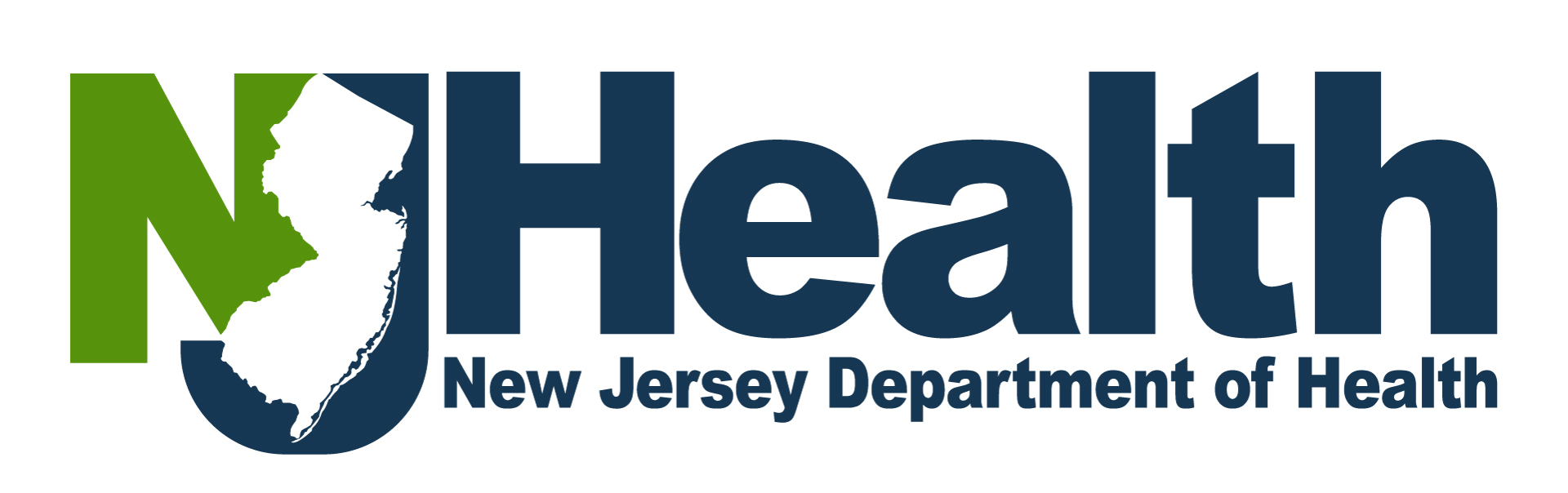 10
NOTES: Measures BH10,11, 12 must be submitted by the hospital to receive funding, but performance on these measures will not drive payment.
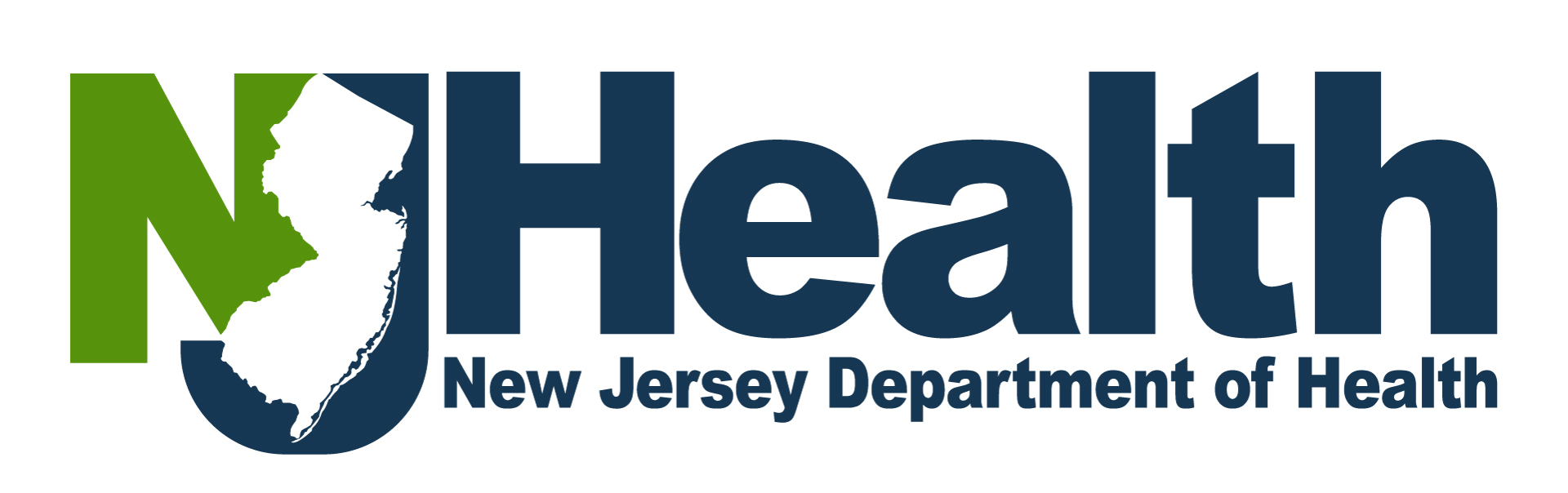 SDOH is a driver of many QIP-NJ P4P measure outcomes
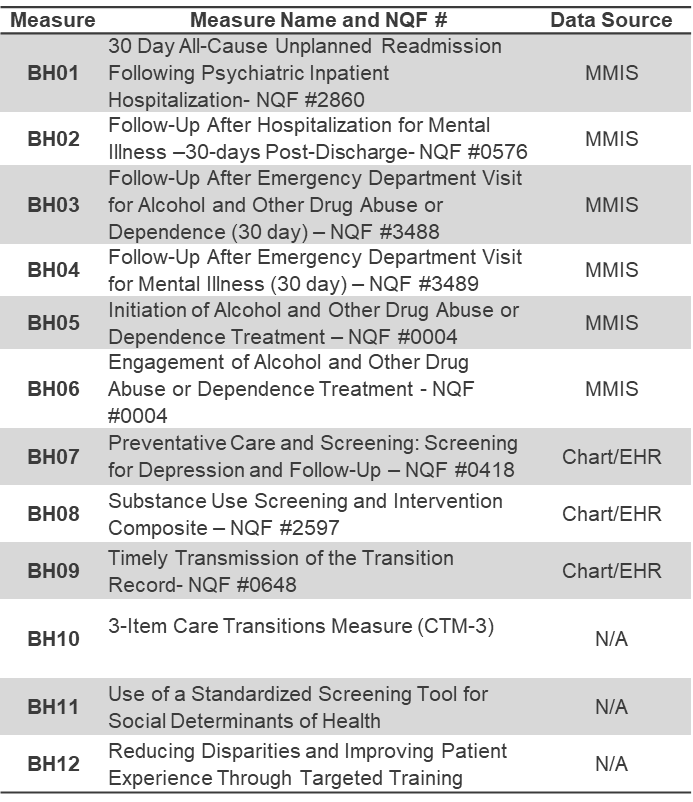 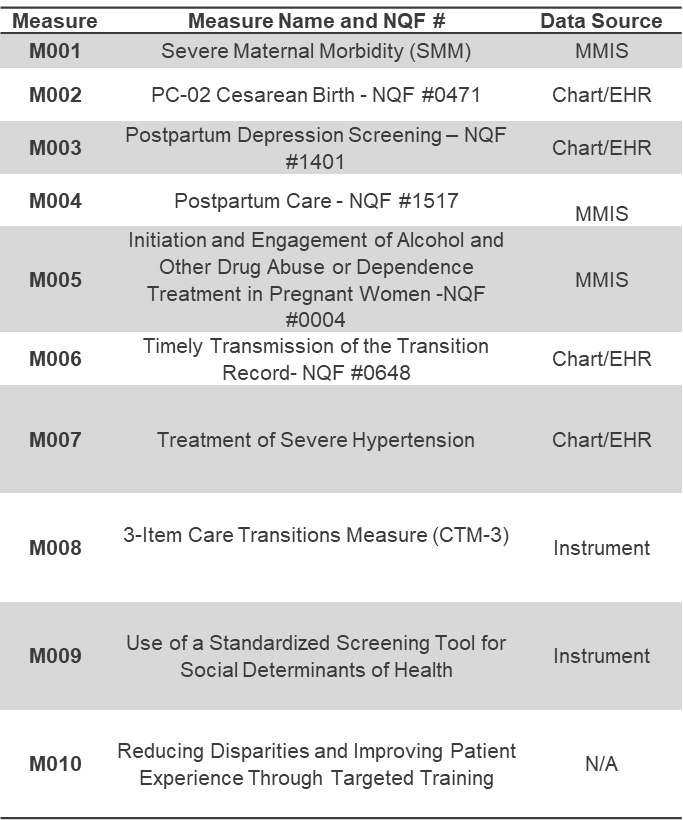 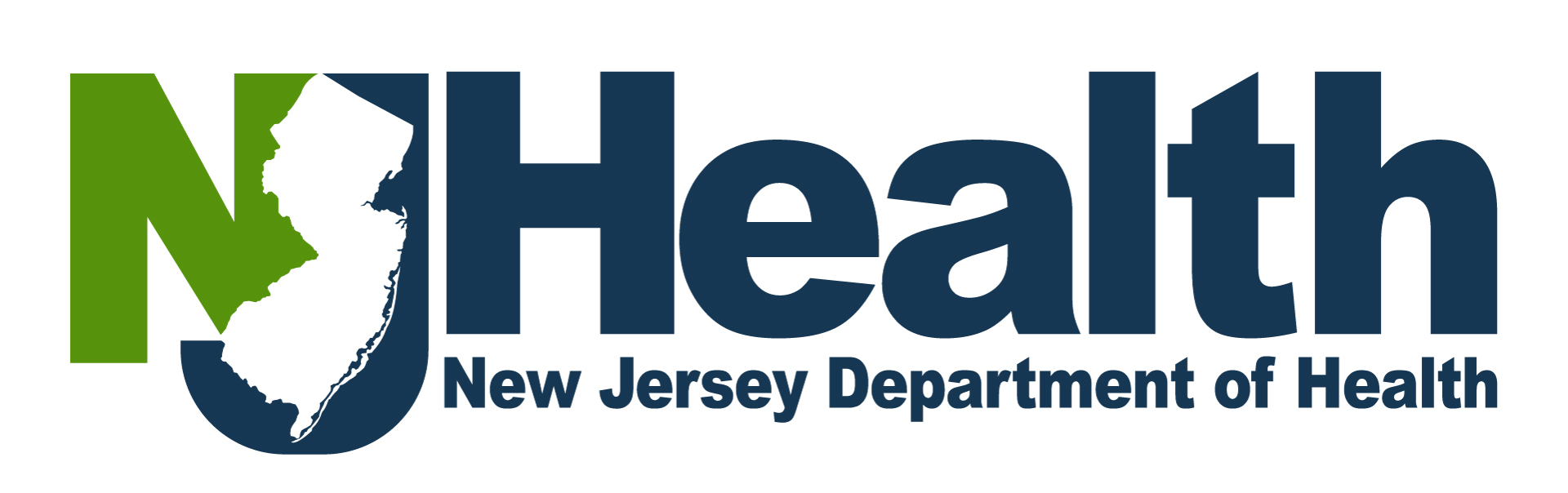 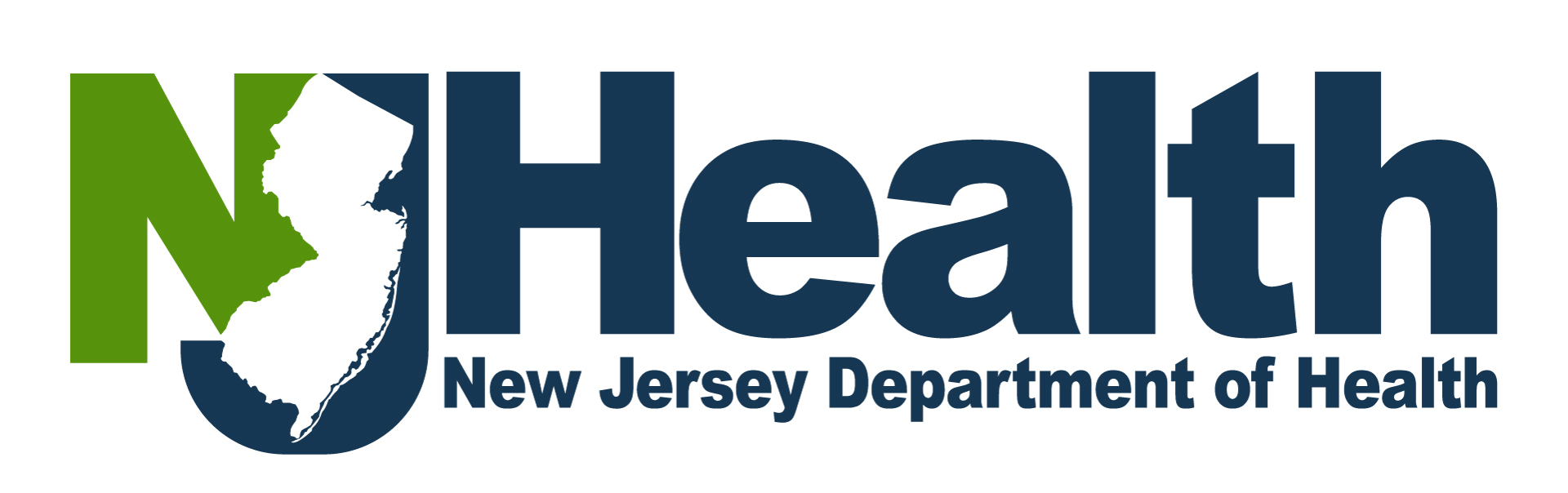 11
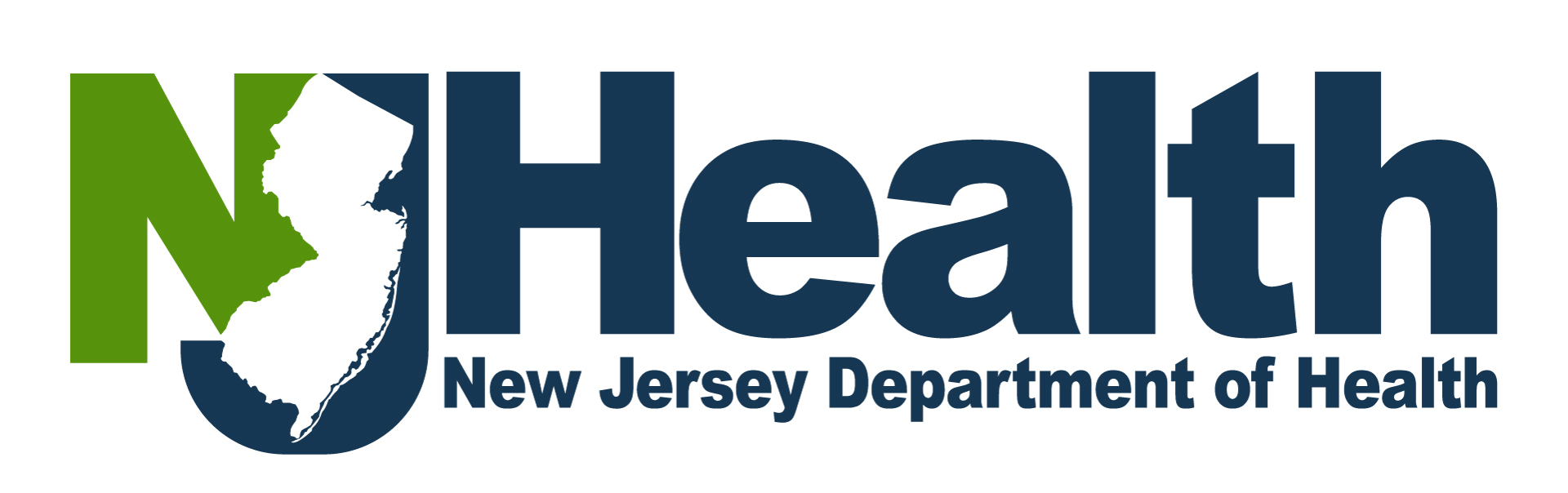 A Patient Story
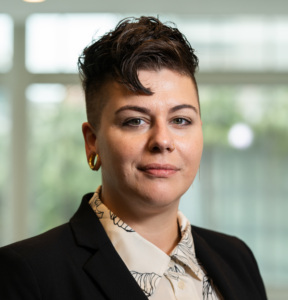 Ren Pelley, CRSP (she/they)

Areas of expertise: Peer Support, person-centered life planning, storytelling, writing, advocacy for Peer Specialists and organizations to counter co-optation of Peer Providers
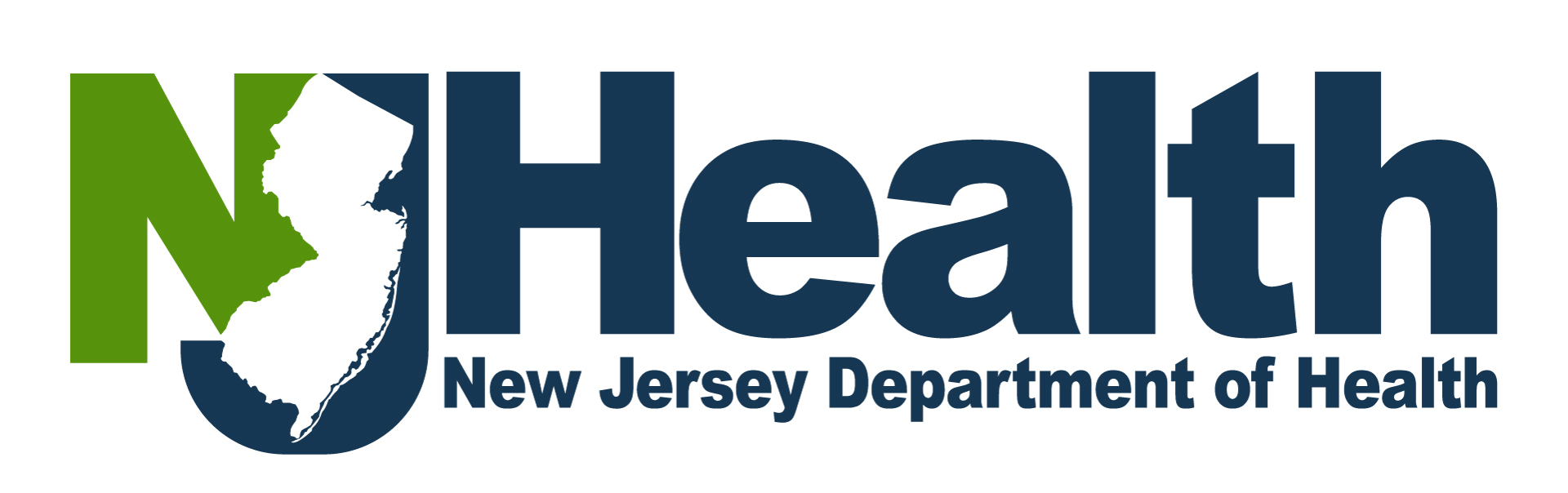 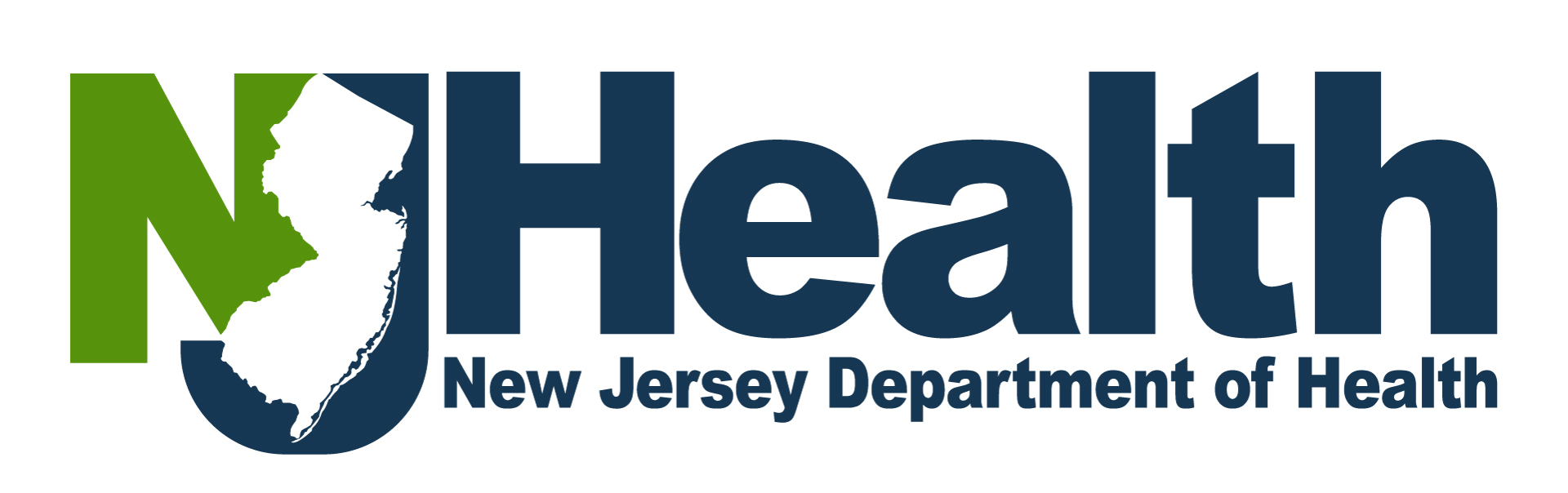 Prepared by Public Consulting Group
12
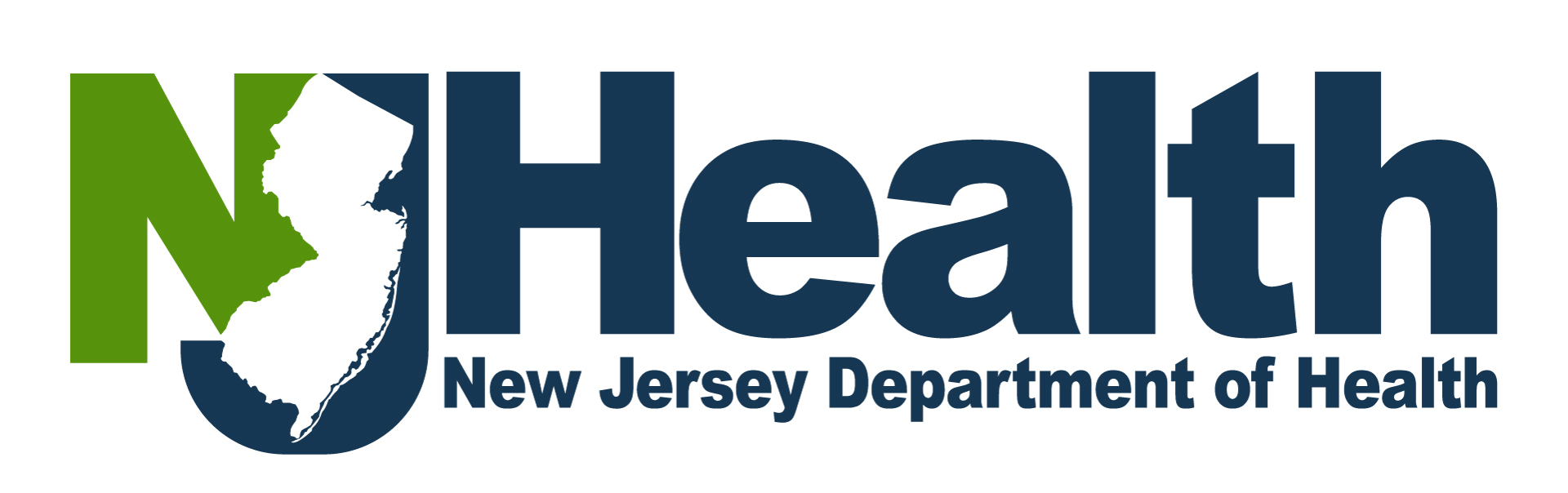 [Speaker Notes: their story!]
Needs Assessment Data
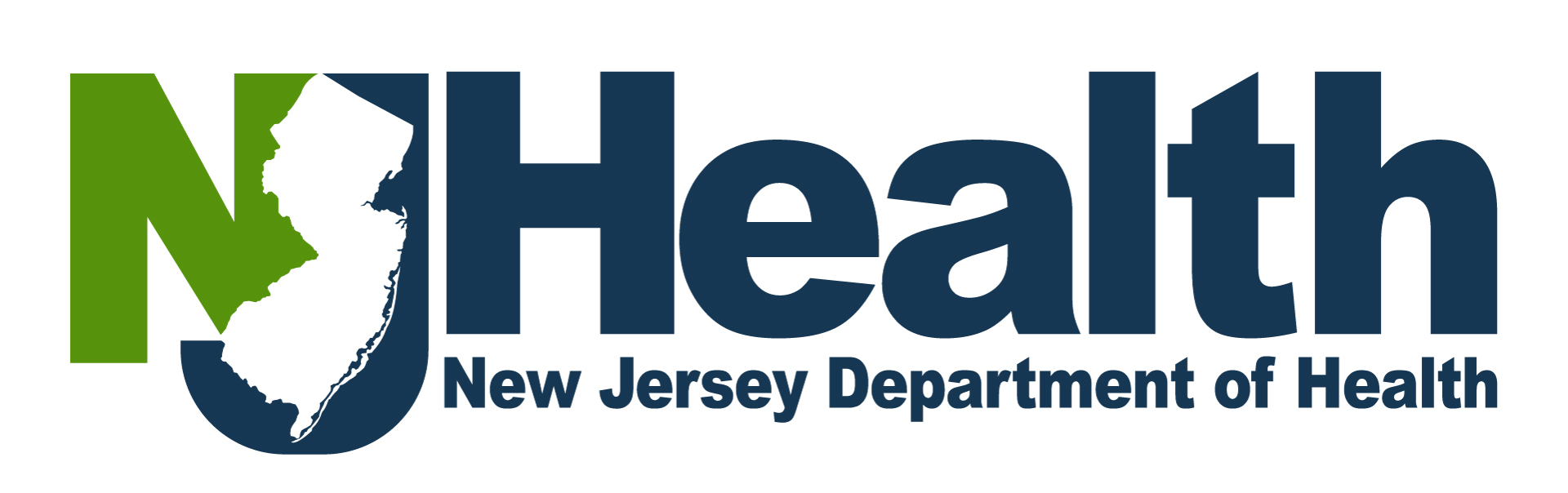 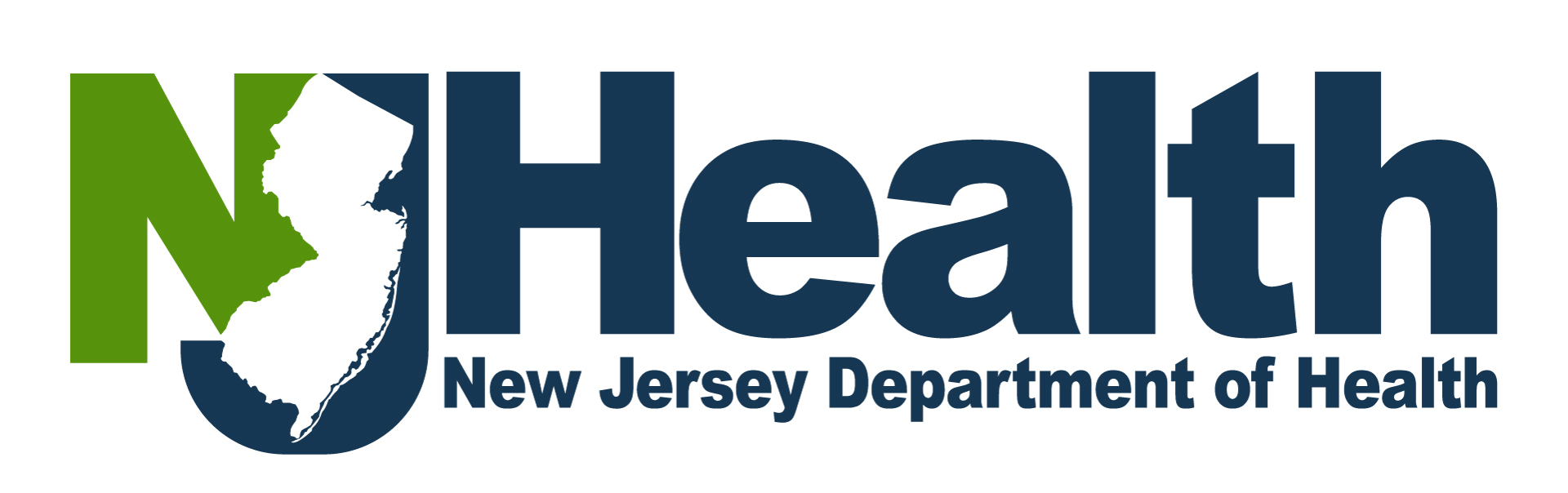 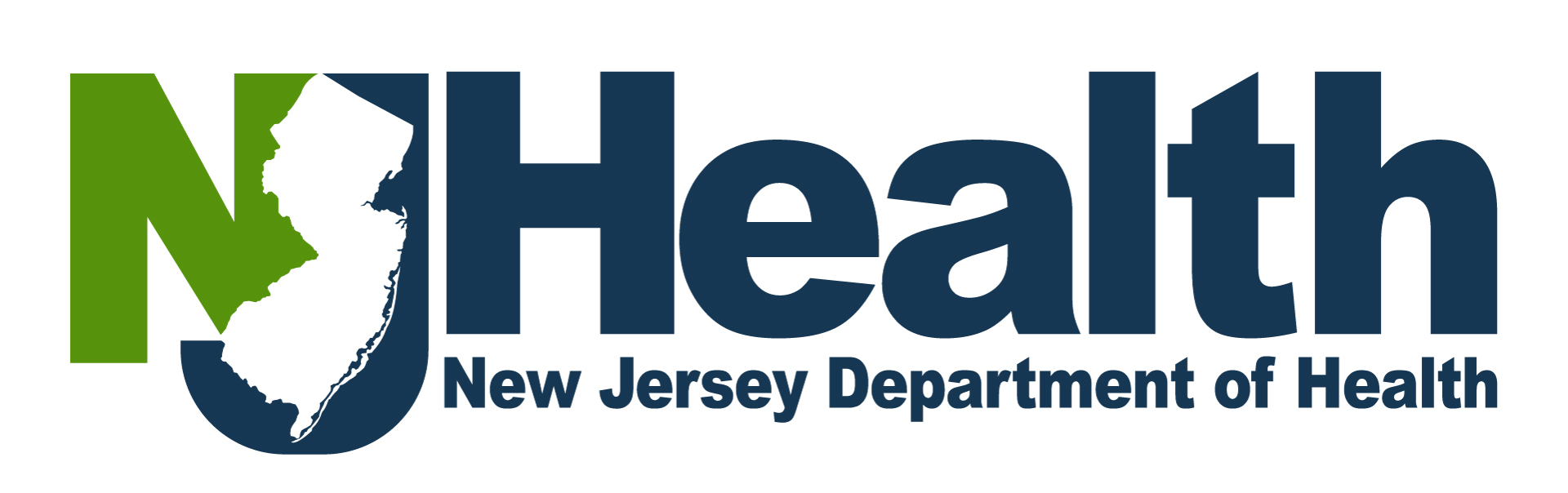 The Need to Address SDOH in QIP-NJ and Beyond
A 2016 study from Journal of Preventive Medicine estimates social and environmental factors contribute to 50% of health outcomes. 

QIP-NJ pay-for-reporting aggregated MY2 outcomes show an opportunity to improve screening for attributed patients in OP and ED settings:  
BH11: less than 20%
M009: just over 30%
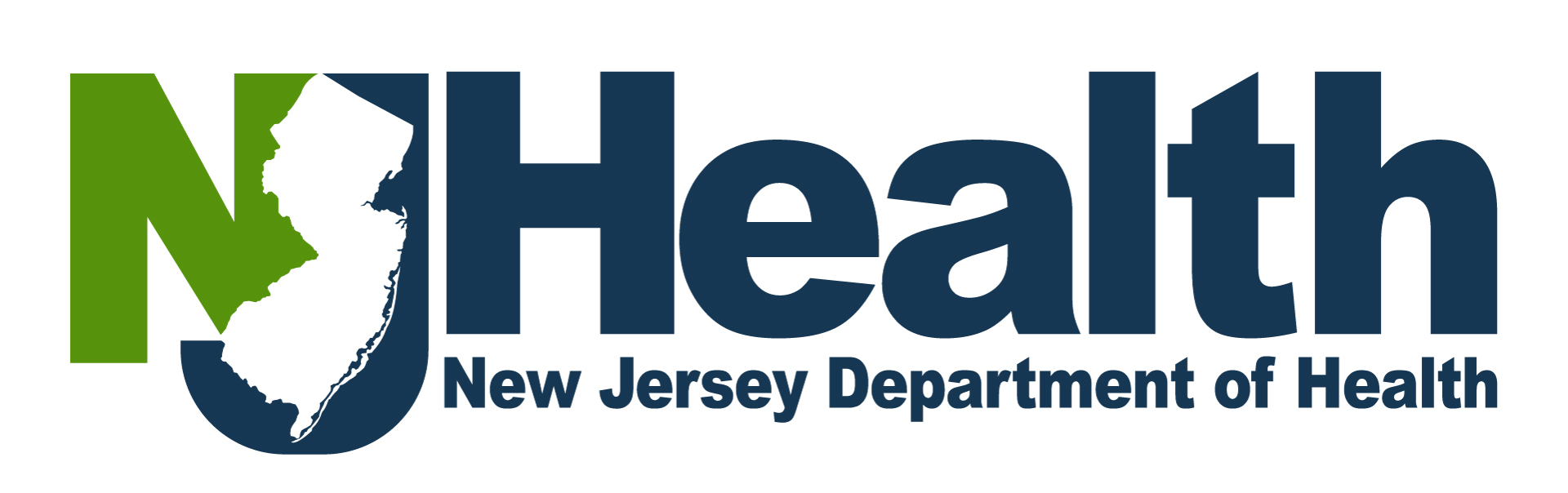 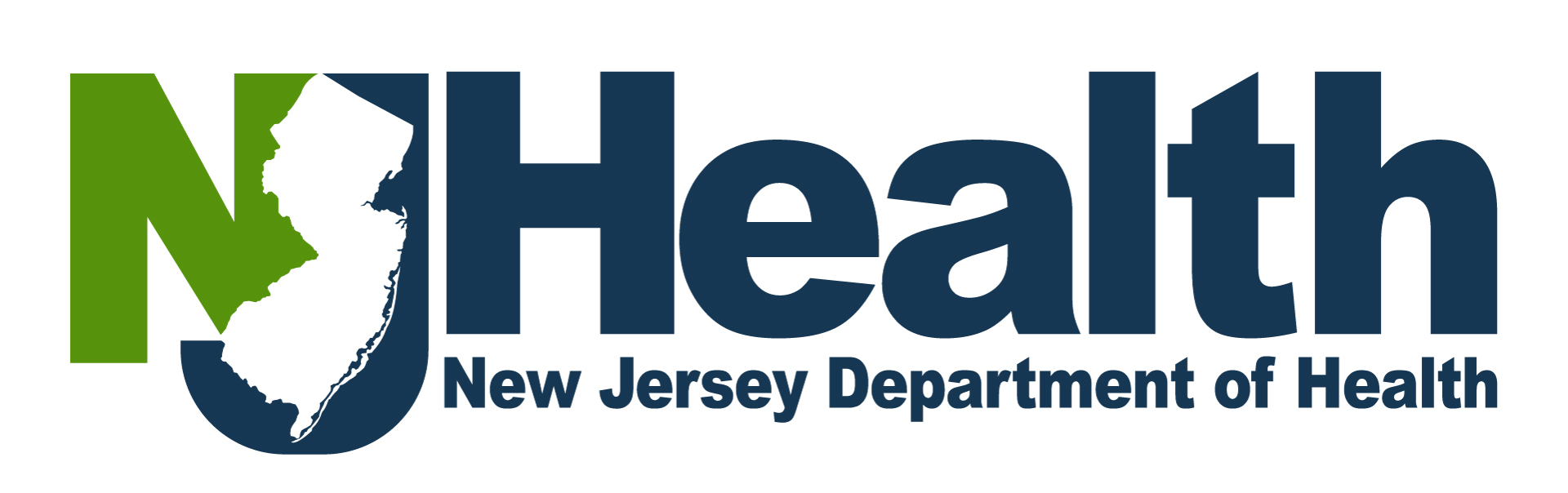 Prepared by Public Consulting Group
14
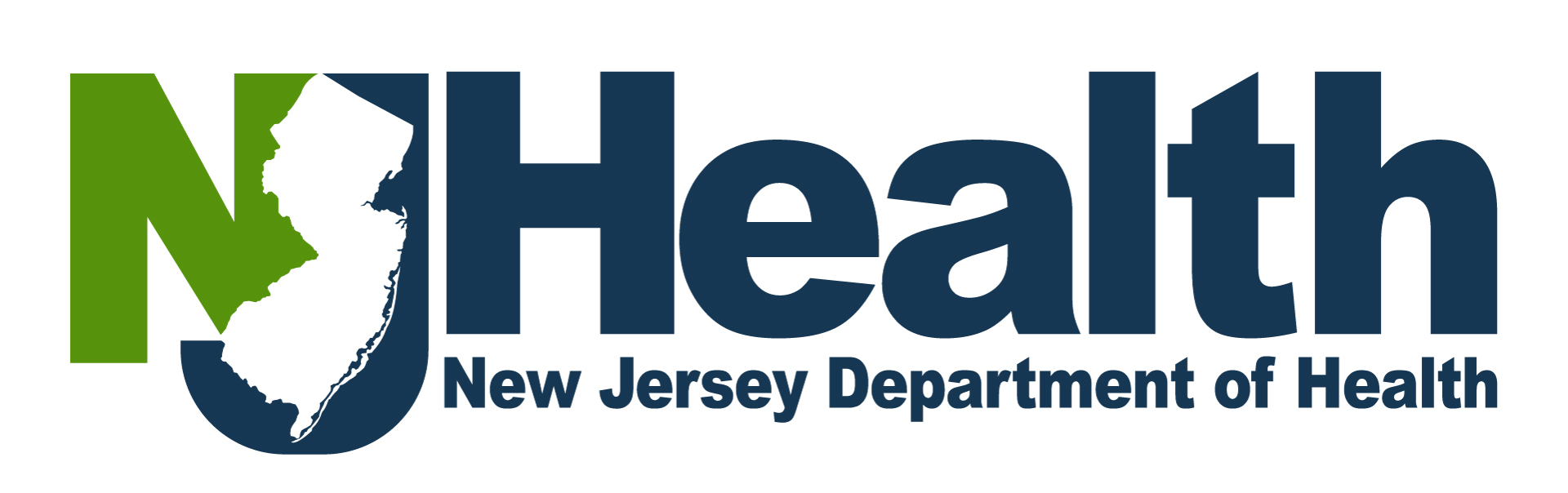 SDOH Needs Assessment Survey Results
What Participants Want: Virtual Format, All Patients, Most Settings
39 Hospitals responded 
46 individuals responded
Respondents consisted of Executive leaders, Nursing leadership, Quality and Patient Safety staff, Clinical services leaders and data management and operations leaders.
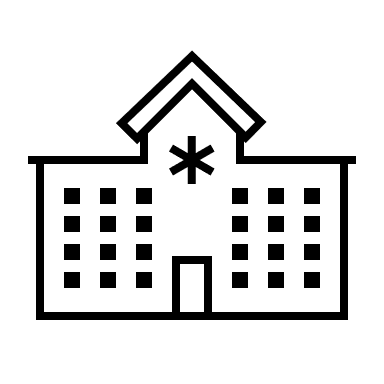 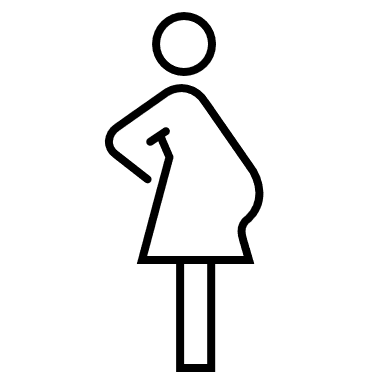 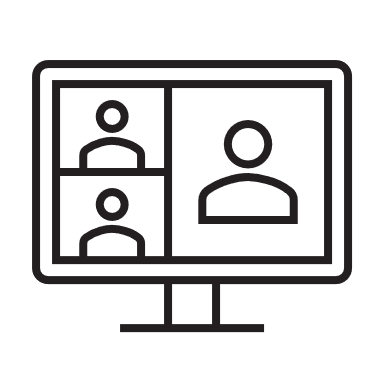 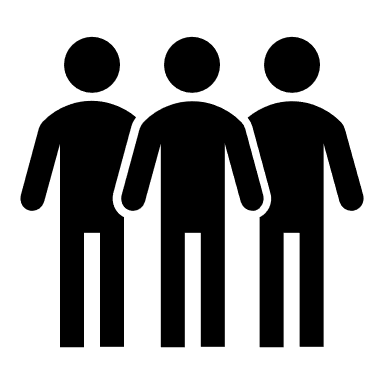 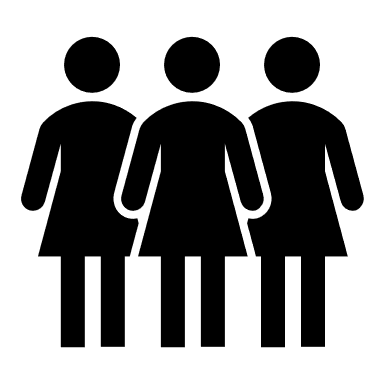 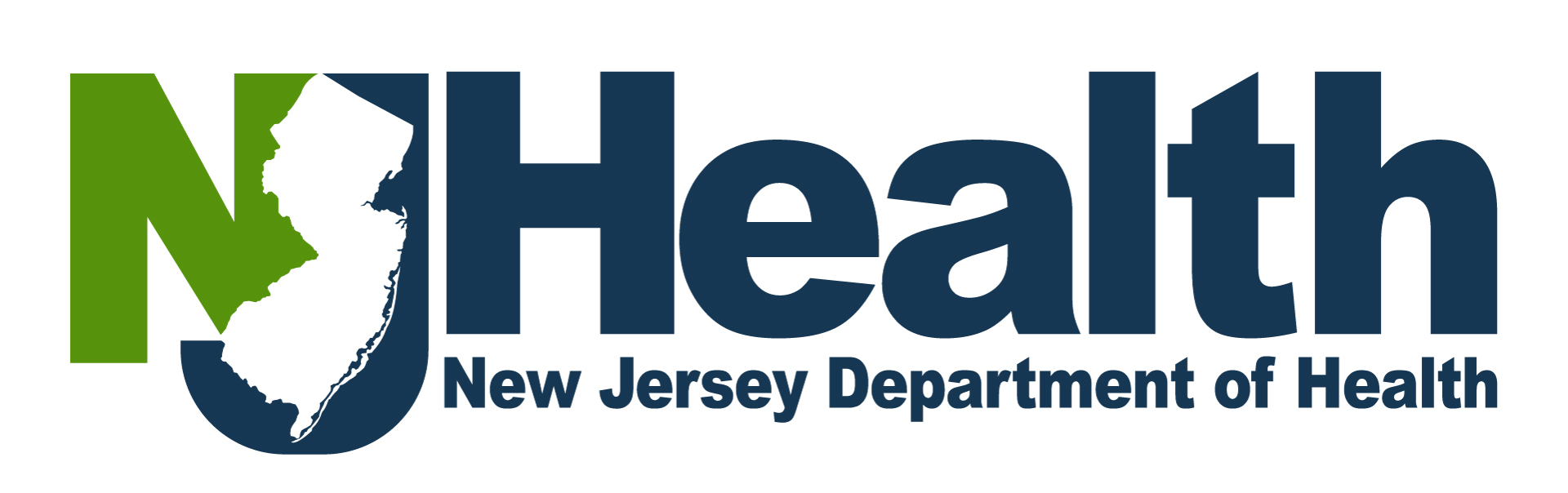 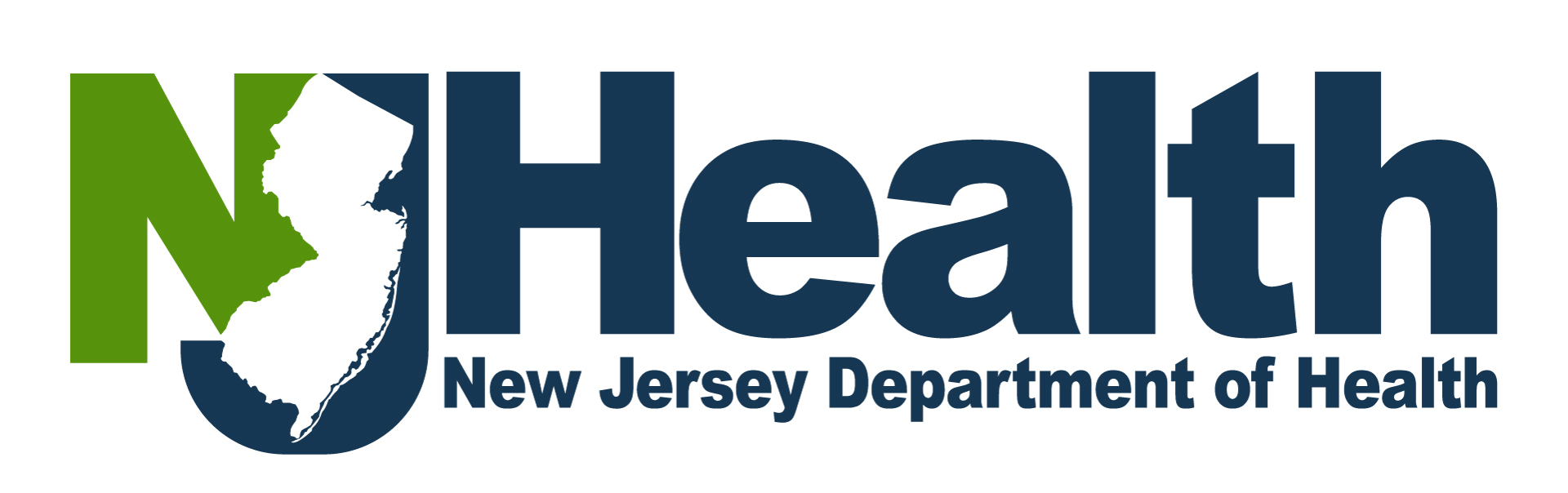 15
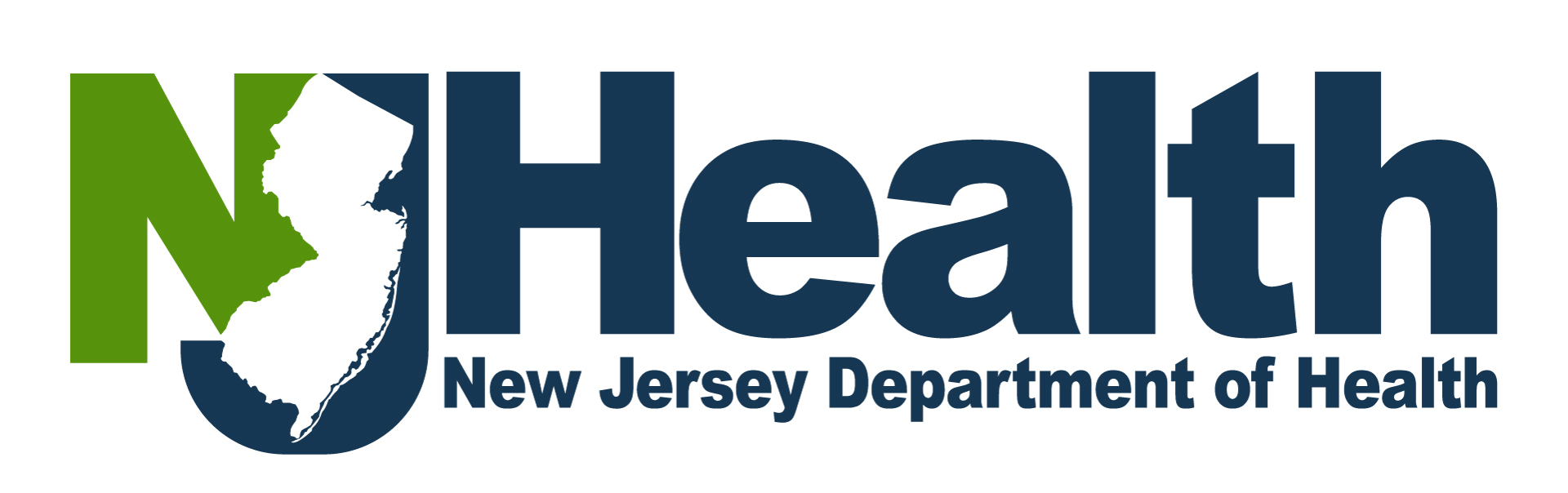 SDOH Needs Assessment Survey Results
What Participants Want: Strategic Partnerships with Community Partners
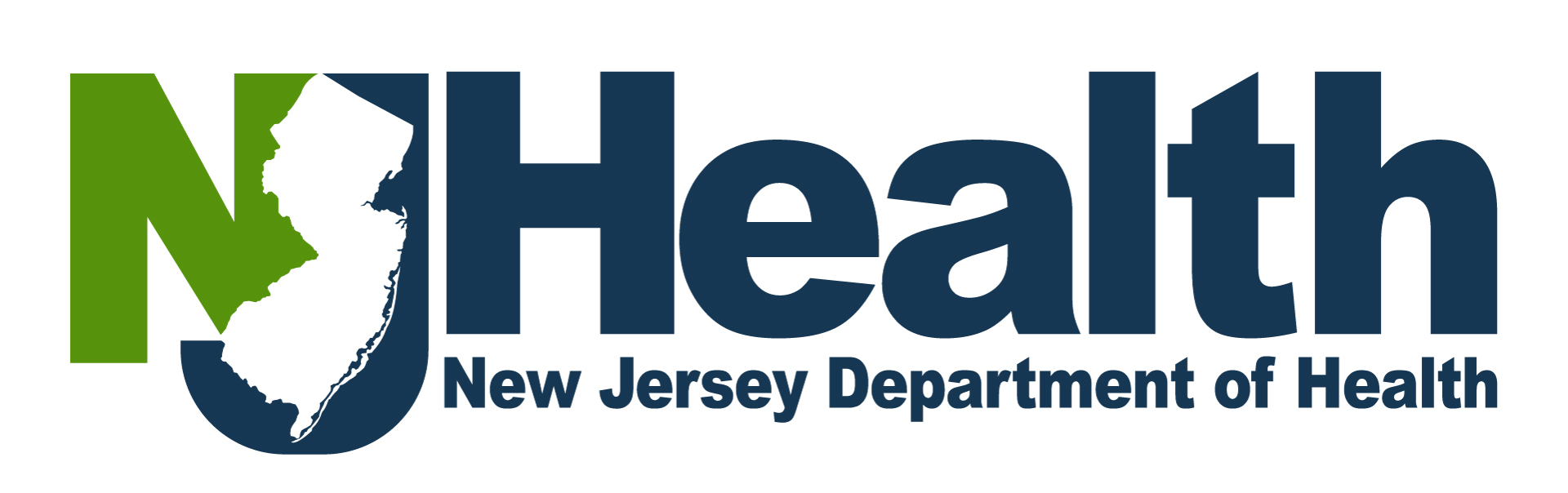 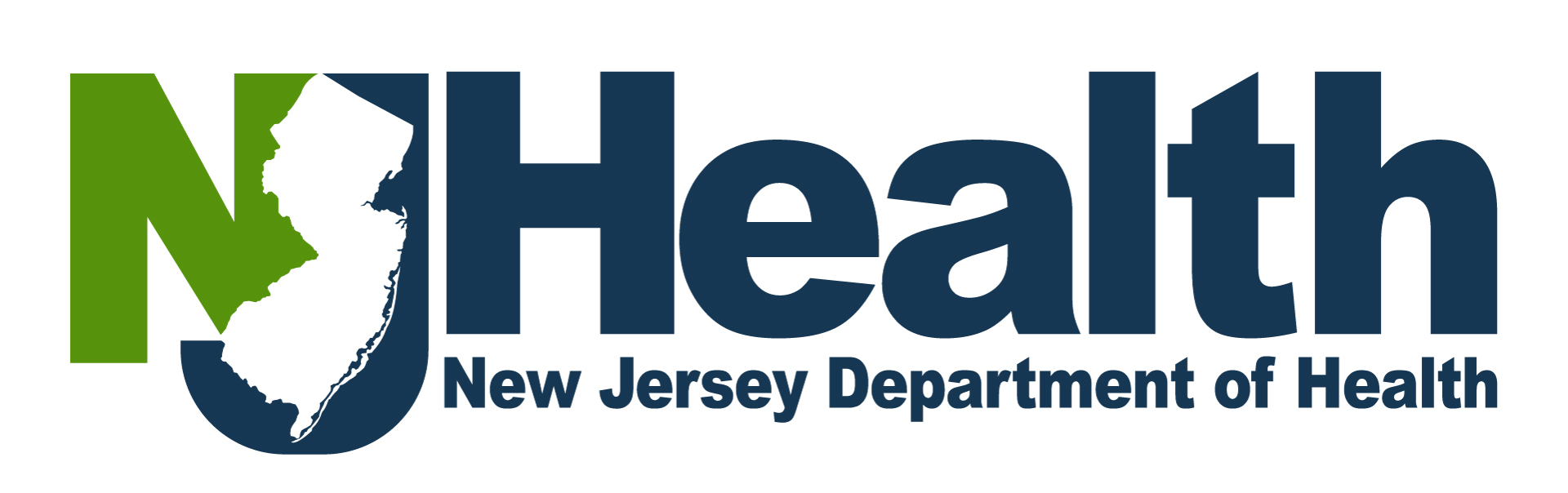 16
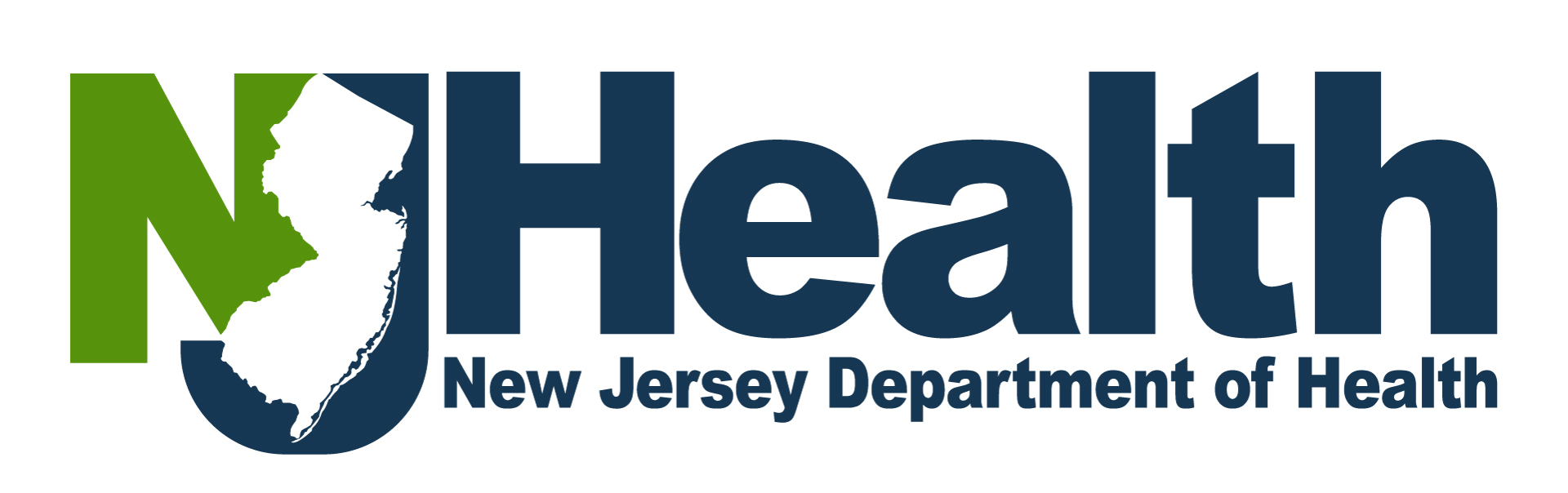 SDOH Needs Assessment Survey Results
What Participants Want: Variety of Domains with emphasis on Housing, DayHab, SUD Supports, Meals and Transportation
% Indicating the level of support teams need in each domain to better connect patients to services
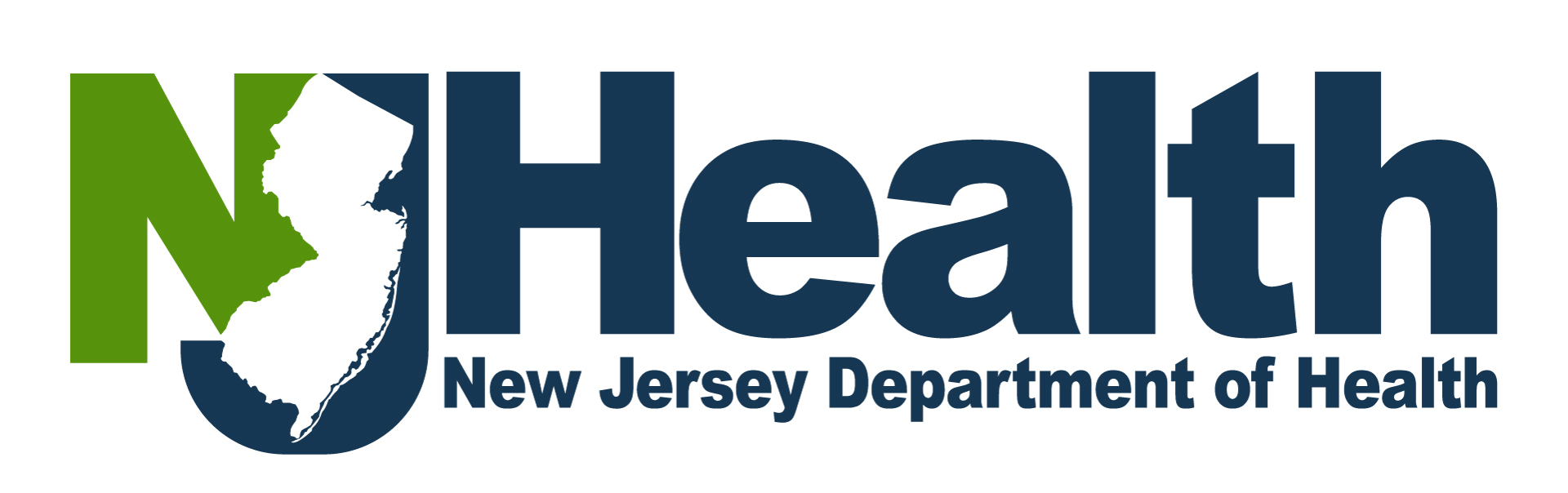 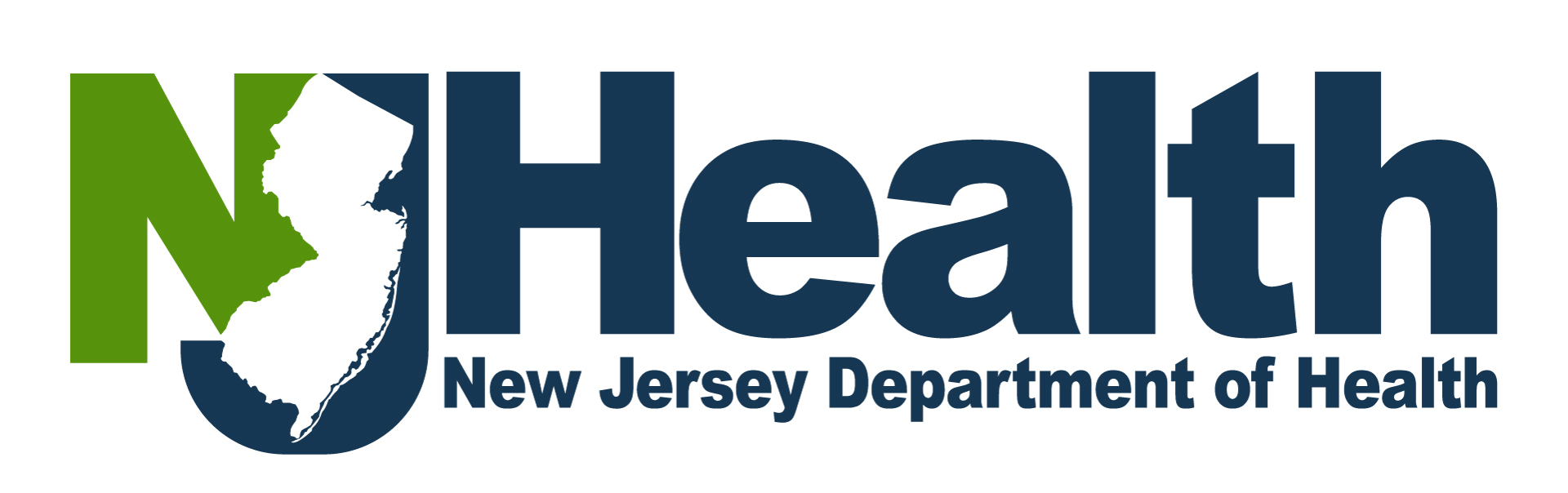 17
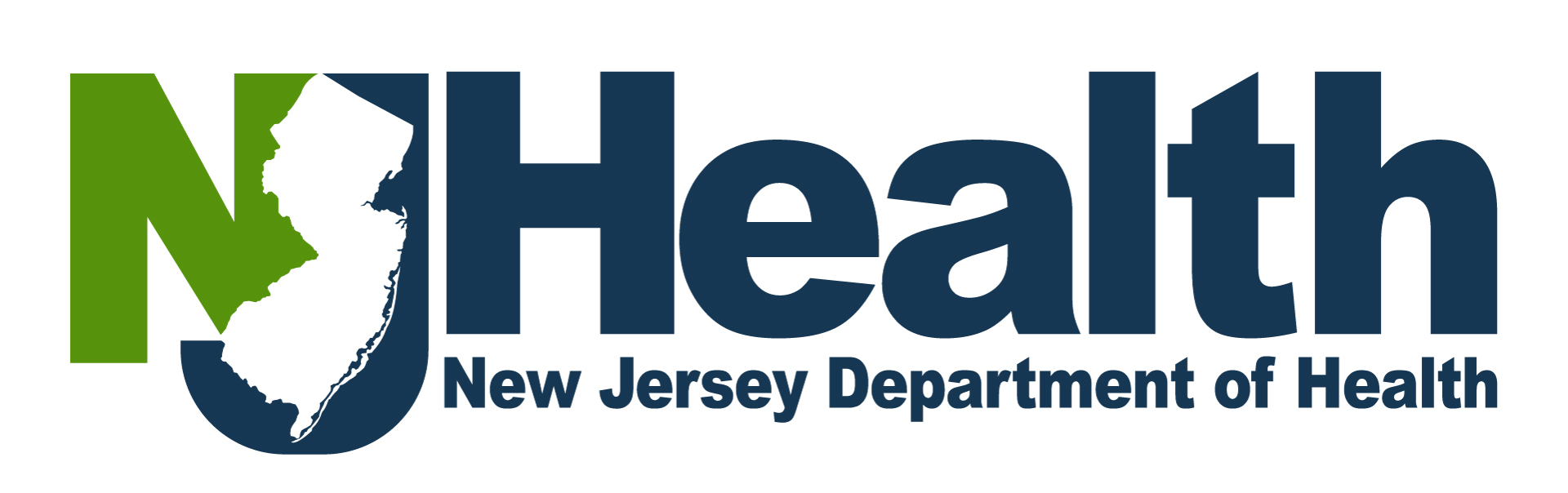 SDOH Challenges Faced by Hospitals:
What is your greatest challenge when connecting patients to SDOH services and how could a collaborative help solve this challenge?
Communication Coordination with CHOs 
Access and Eligibility
Housing and Additional Support
What is your greatest challenge or concern related to relationship building with community providers offering SDOH services and how could a collaborative help address this challenge?
Communication and coordination with CBOs
Waitlists, access and availability of providers
Eligibility, limited options for Medicaid covered pts
What barriers or challenges do you face when implementing and sustaining SDOH initiatives across your organization or in your department and what support do you need to address these challenges?
Staff time / capacity
Data sharing challenges

What type of training or resource does your facility most need to promote health equity related to SDOH?
Staff training
County Specific job aid of all available resources
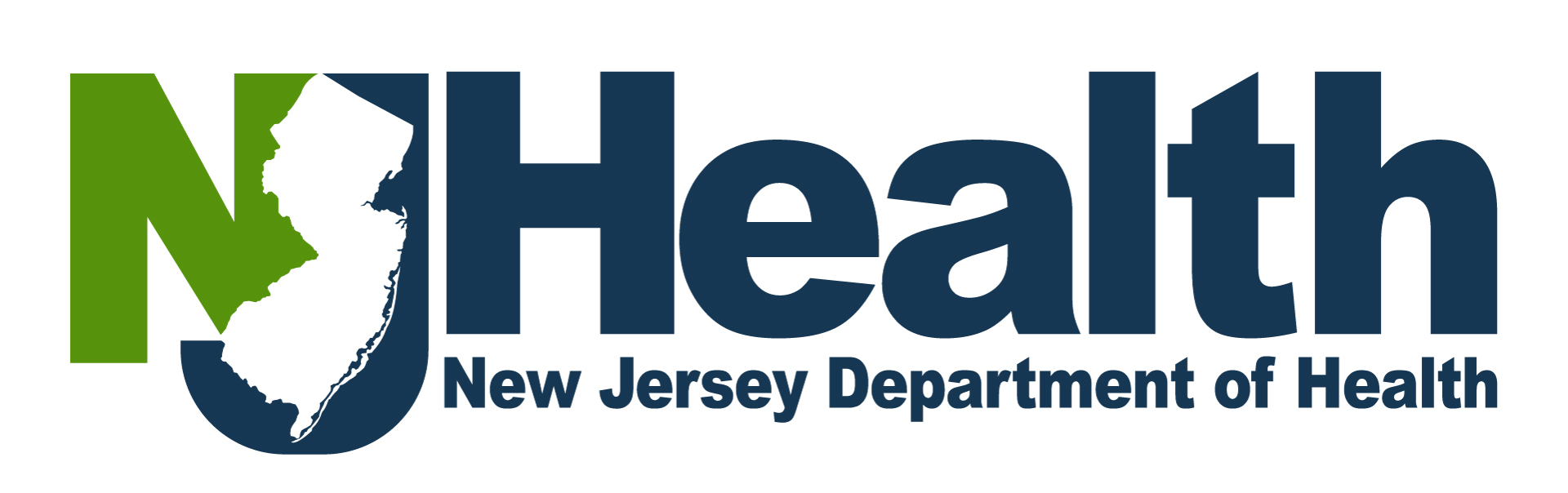 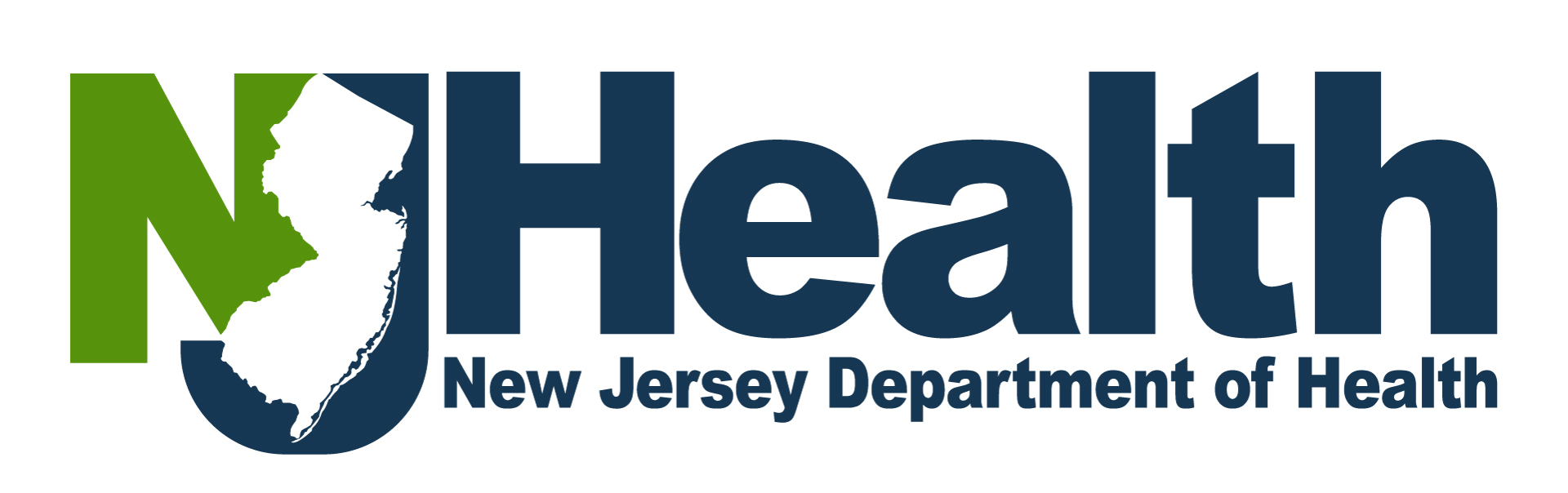 SDOH Needs Assessment Survey
18
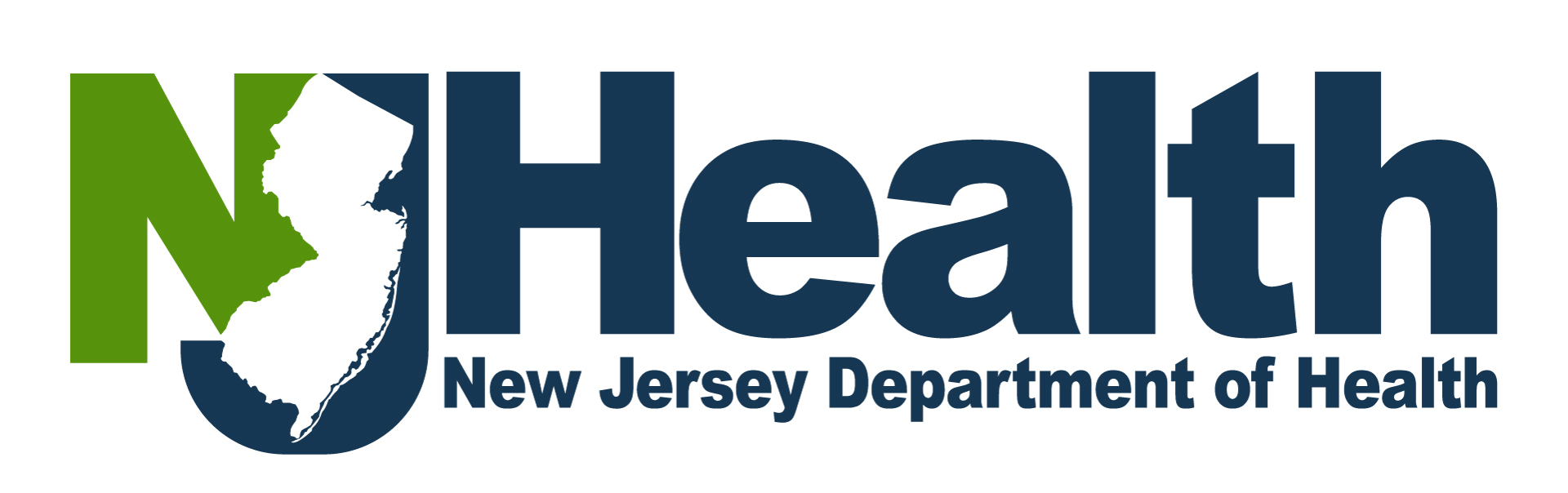 Collaborative Design
19
Prepared by Public Consulting Group
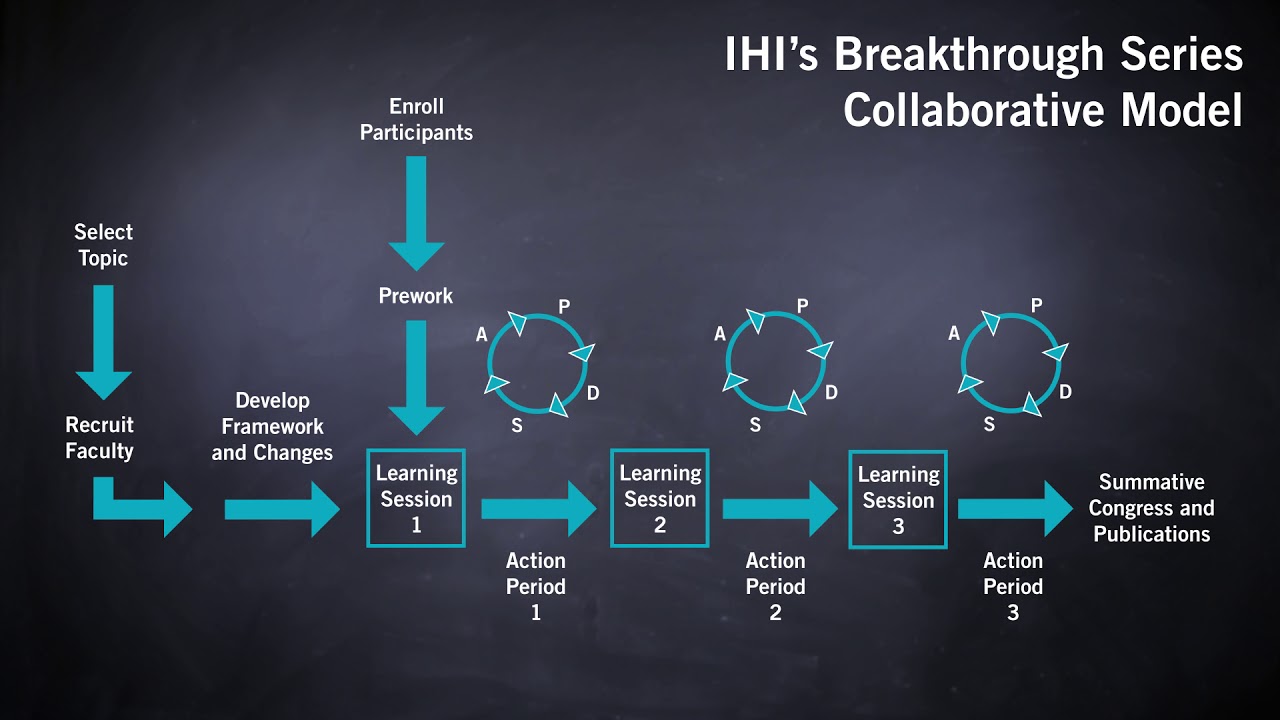 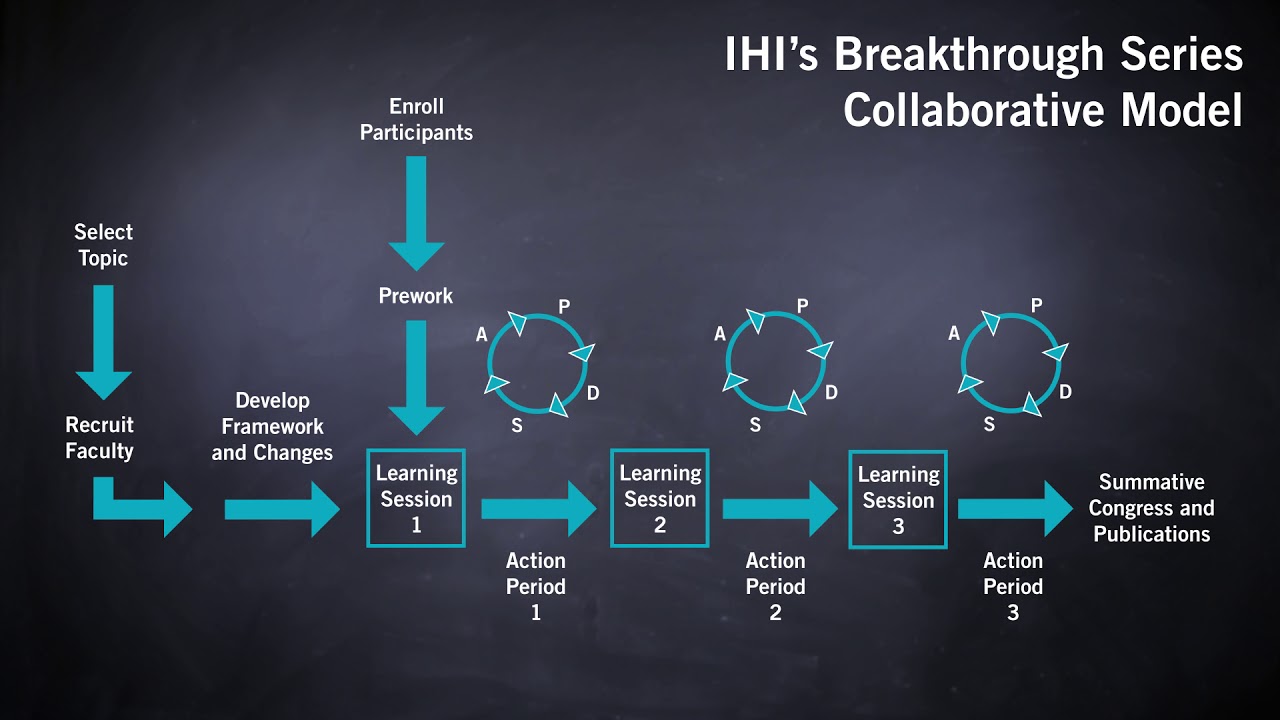 Collaborative Design
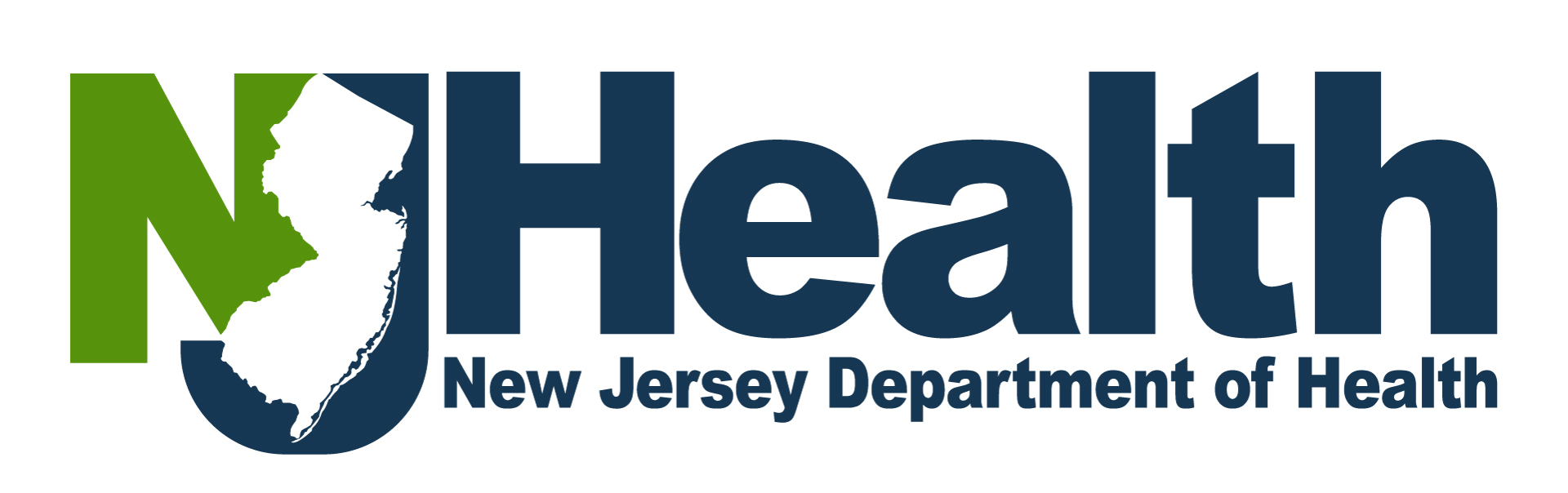 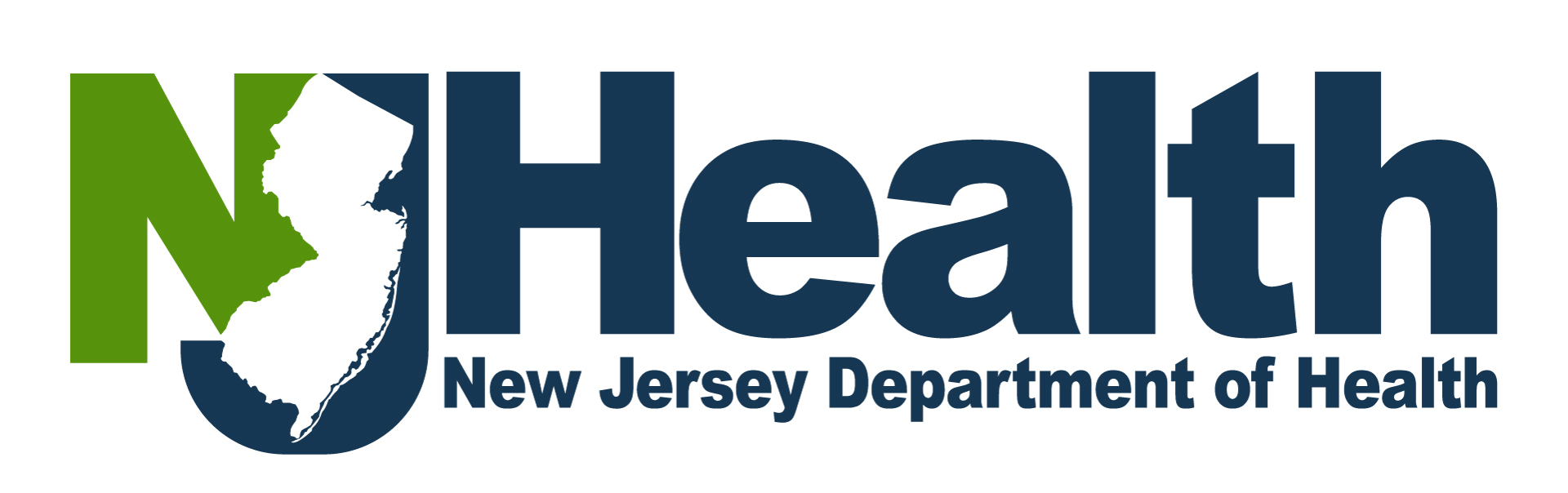 Prepared by Public Consulting Group
20
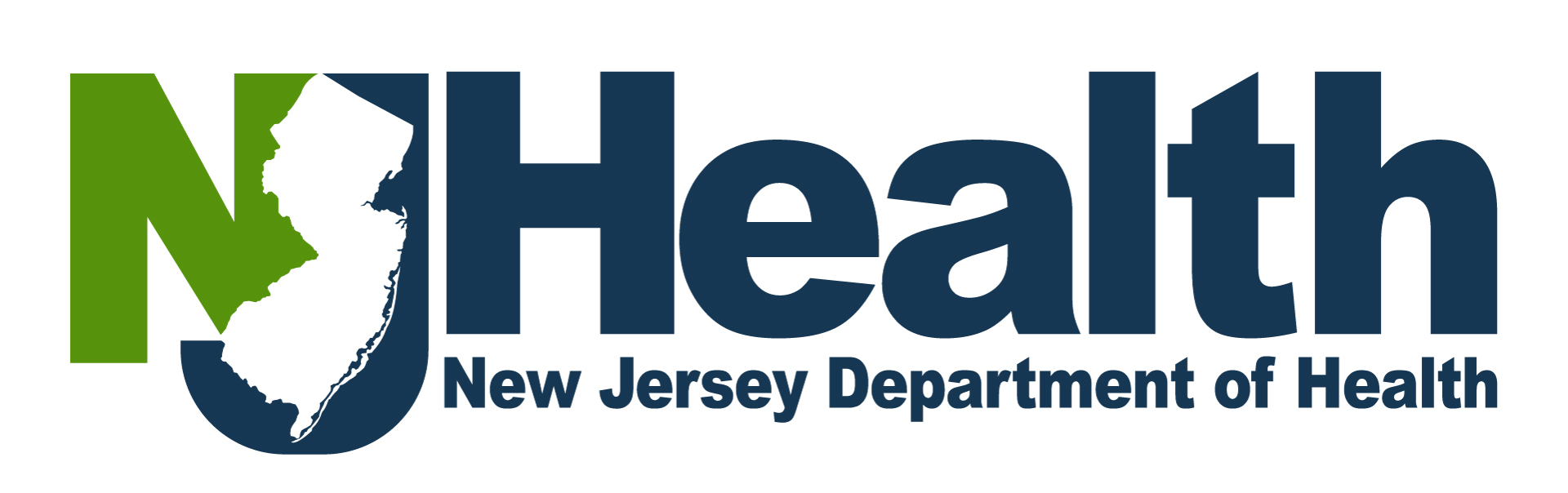 SDOHLC Aim
By February 2025, NJ acute care hospitals participating in QIP-NJ will ensure that at least 50% of patients with an identified social need subsequently initiated services to address that need within 30 days of discharge, ensuring that patients received a trauma-informed and culturally humble care experience at all stages of care. Hospitals will achieve this by implementing best practices in the following drivers: 



Hospitals will choose to focus their efforts on at least one of the following domains: 
Housing Supports
Sobering Centers
Day Habilitation and Respite Services
Meal Supports
Transportation Supports
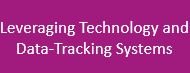 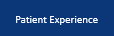 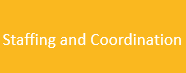 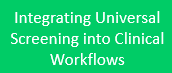 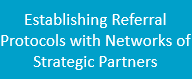 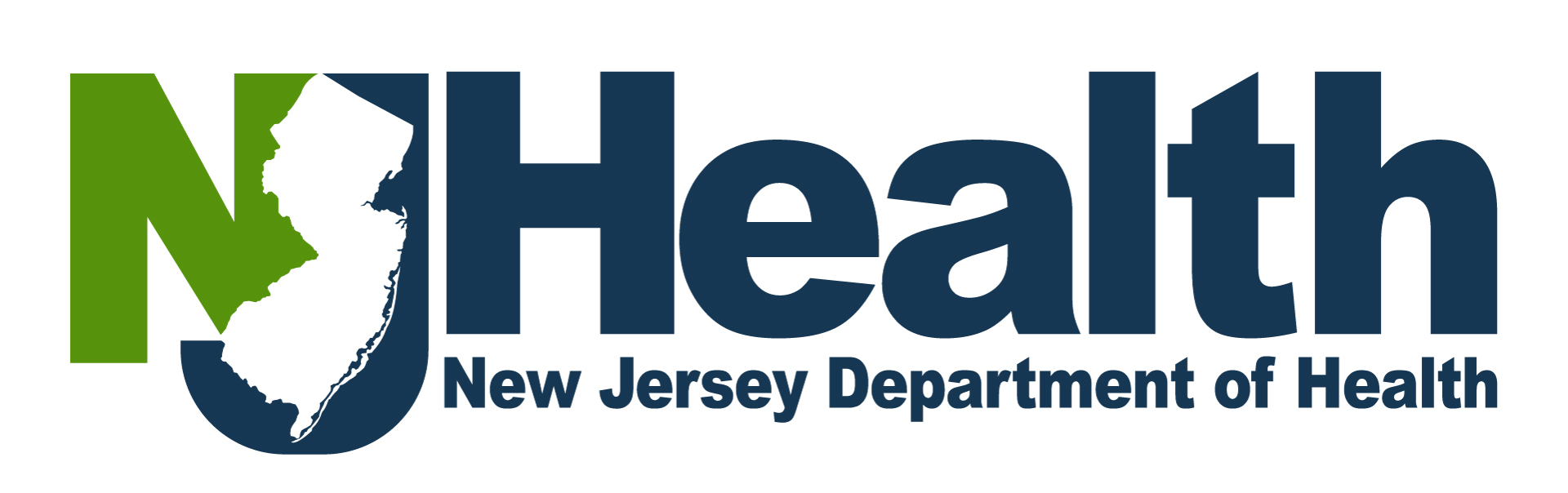 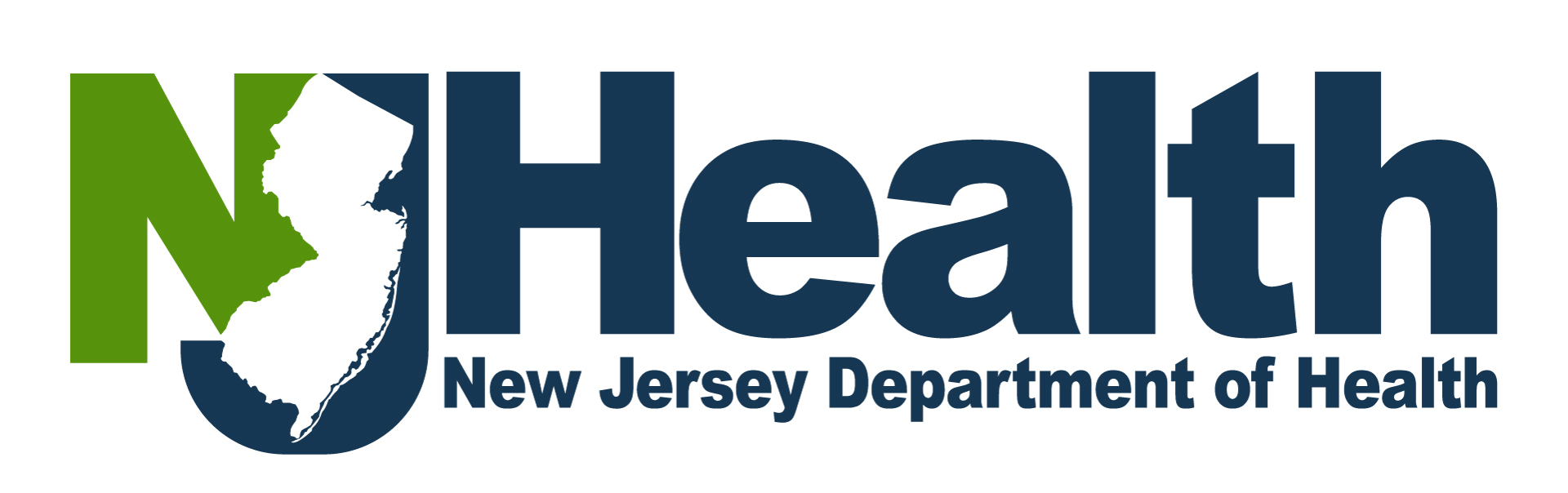 Prepared by Public Consulting Group
21
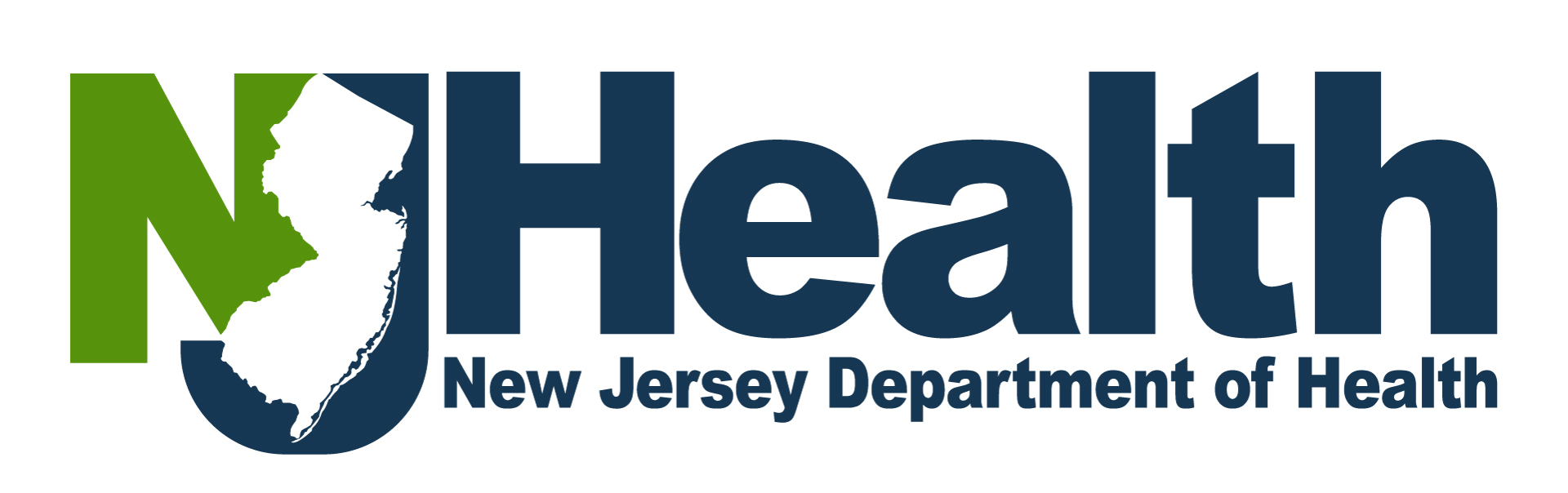 Collaborative Measurement StrategyThe Approach
Align QIP-NJ P4P measures and additional SDOH measures
Expert panelist recommendations
Hospital team feasibility pilot test
Identify a SMALL set of measures, to accommodate timeline
Recommend tangible data collection and tracking strategies
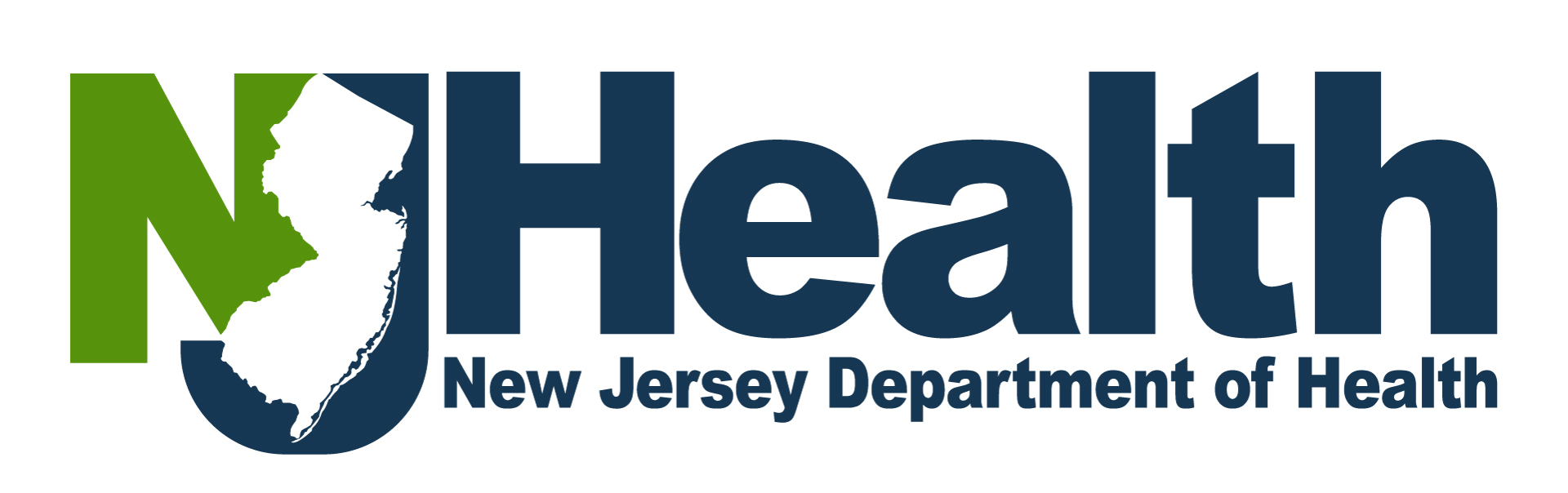 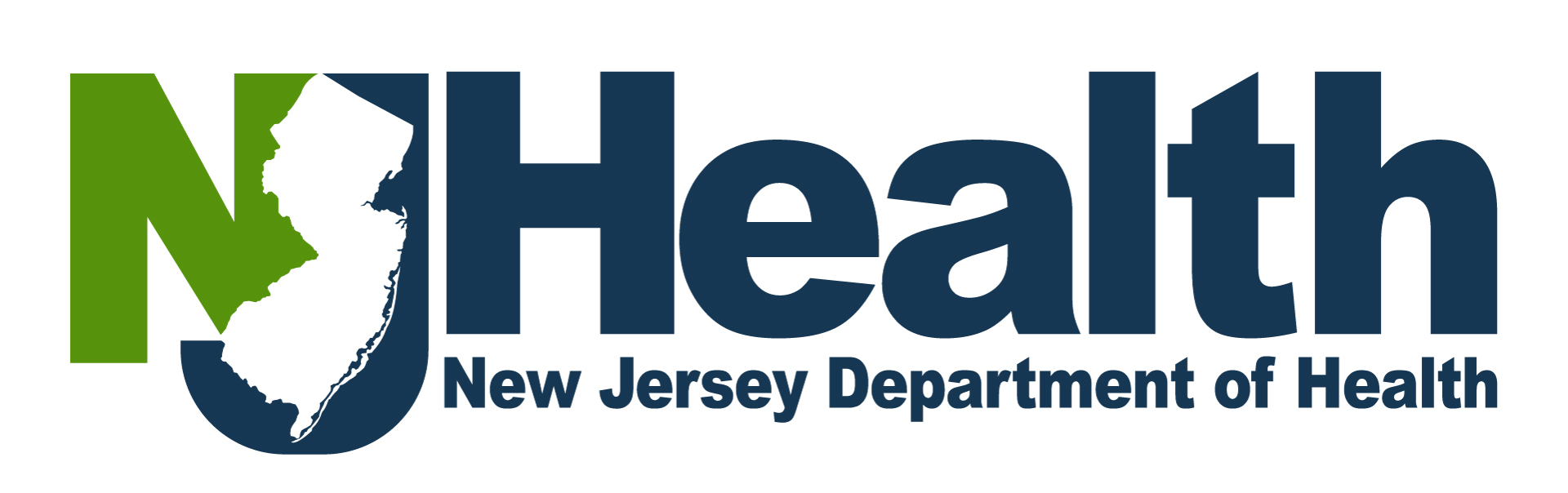 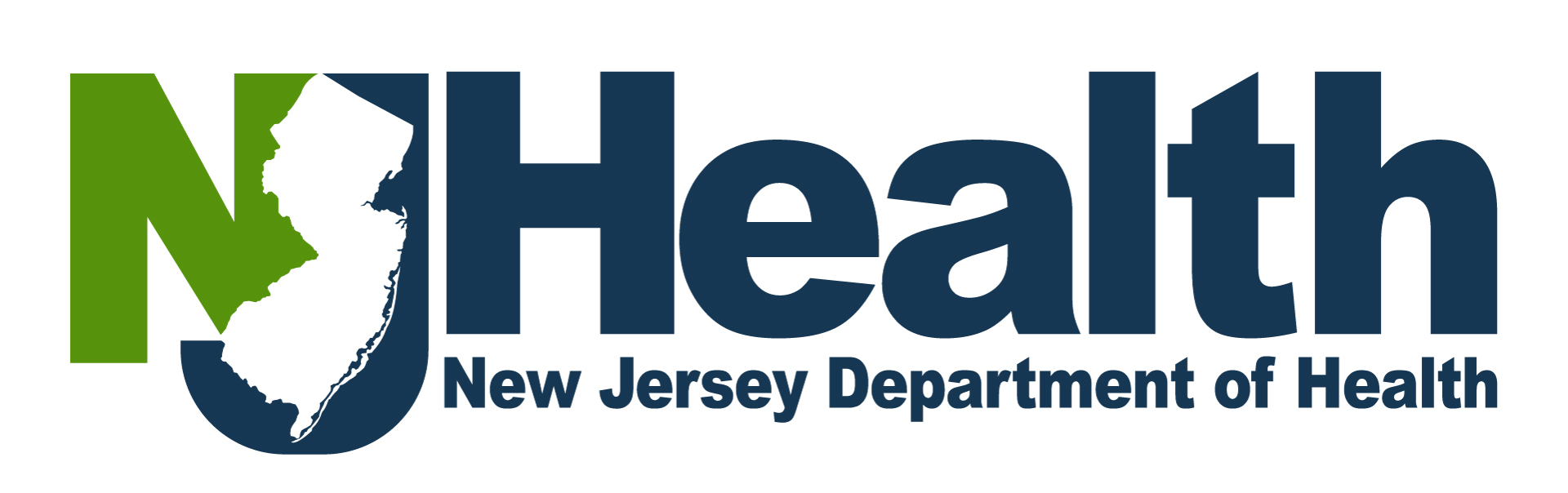 Collaborative Measurement StrategyMeasures Under Consideration
M009, BH11: Use of a standardized Screening Tool 
% of patients with a positive screen who initiate SDOH services
Collaborative specific patient experience measure
Staff training milestone
CBO strategic relationship building milestone
BH03 and BH04: Follow-up after ED visit (30 day)
BH01: 30-day all cause unplanned readmissions
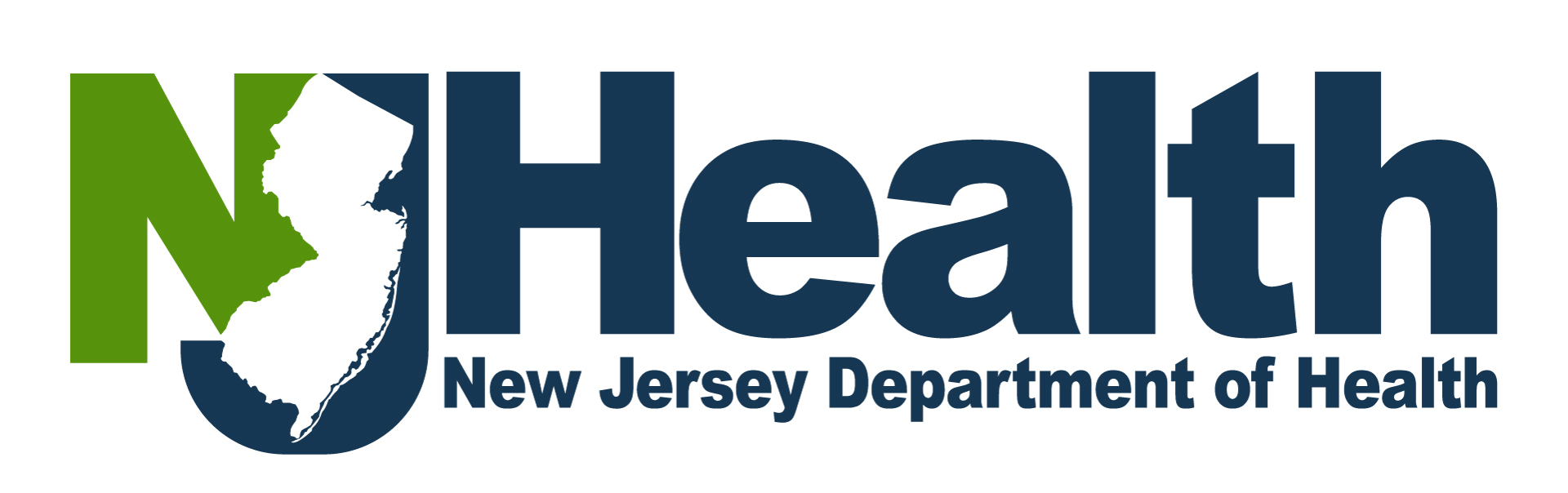 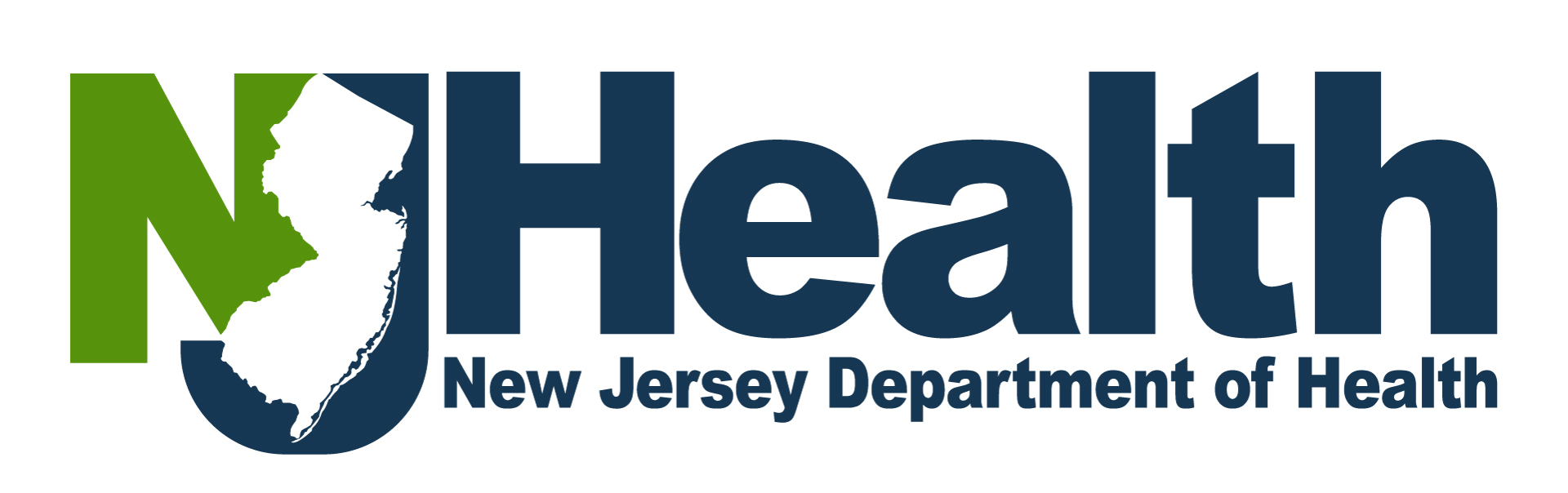 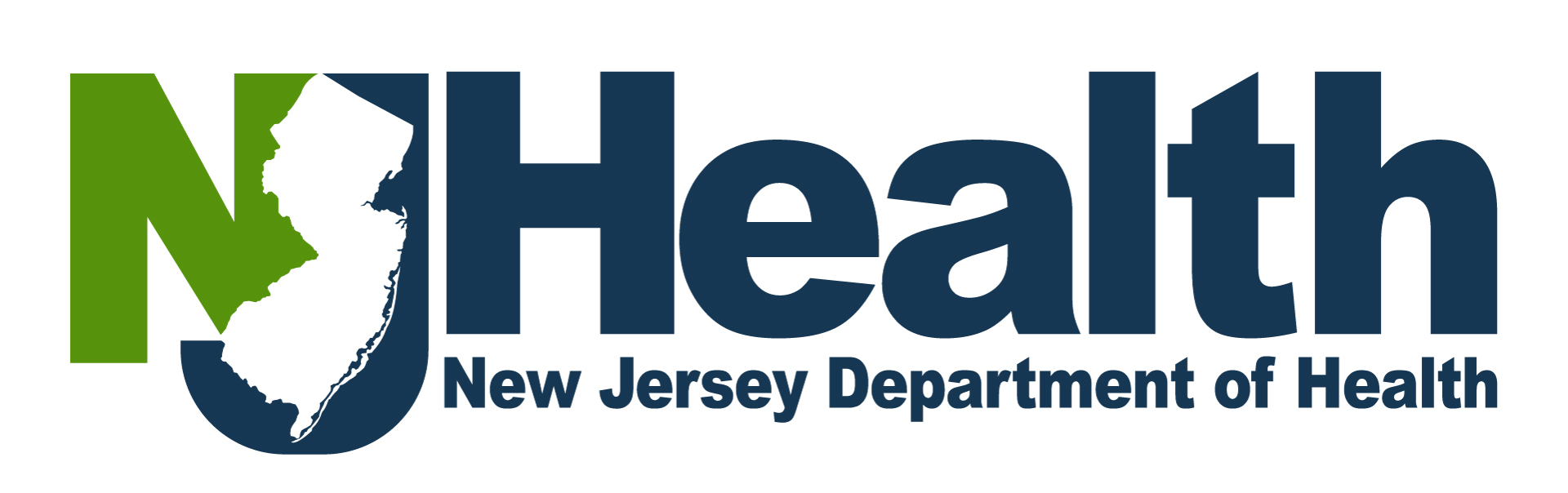 Participation
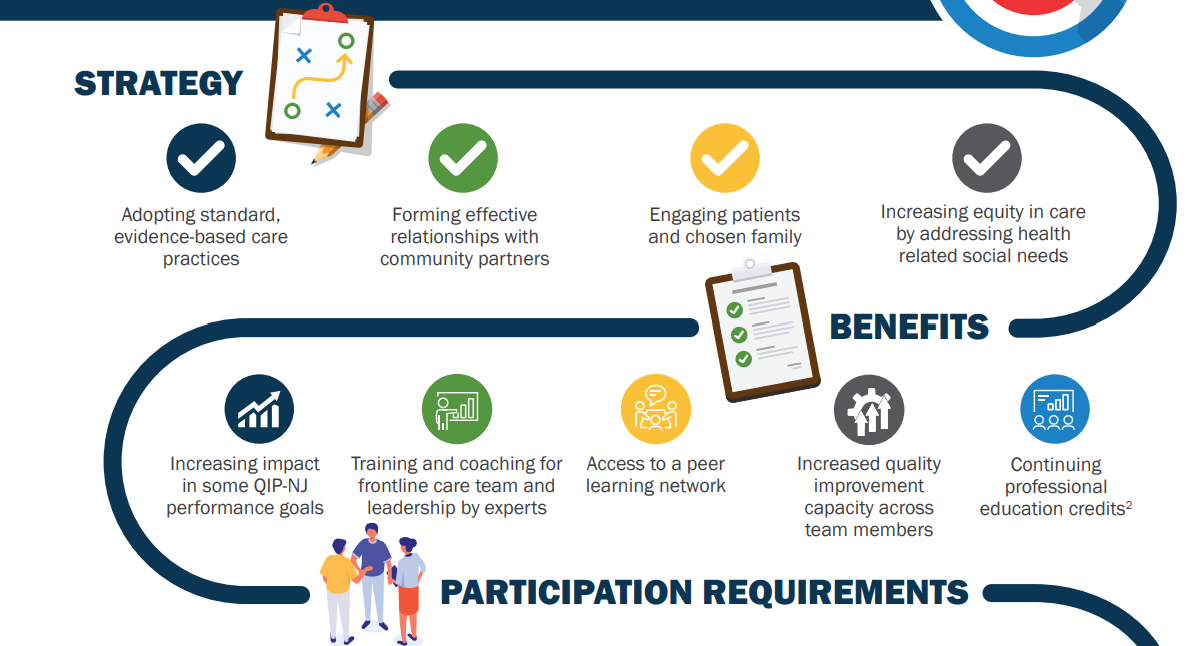 2Credits for physicians, nurses, social workers, pharmacists and psychology credits for psychologists or certified counselors.
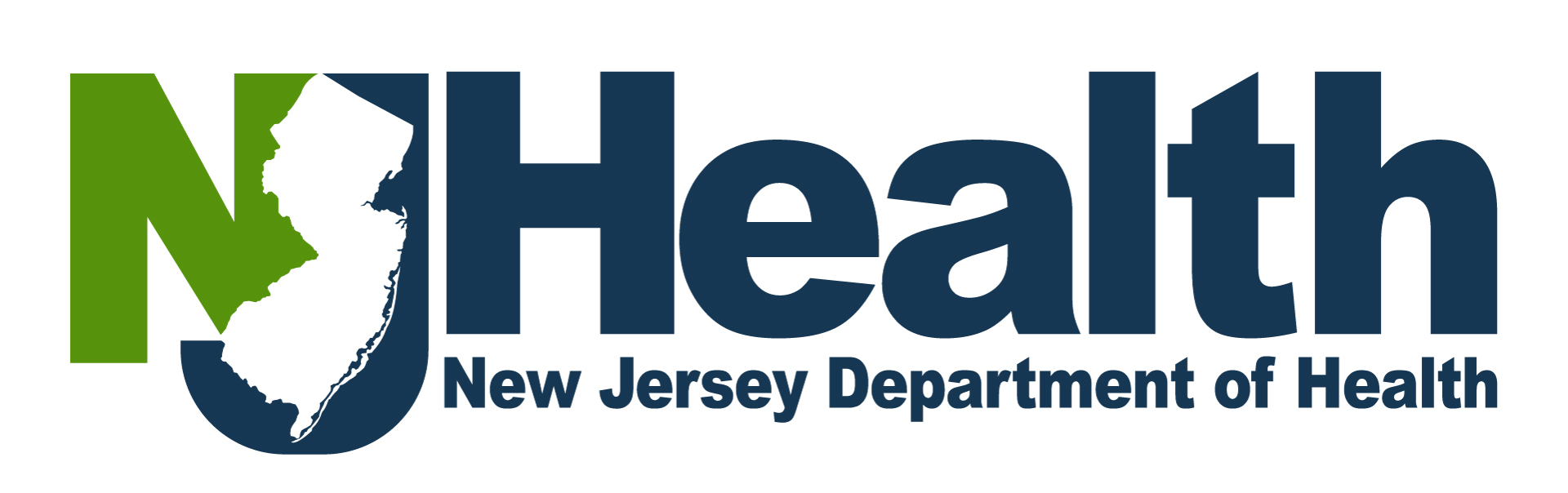 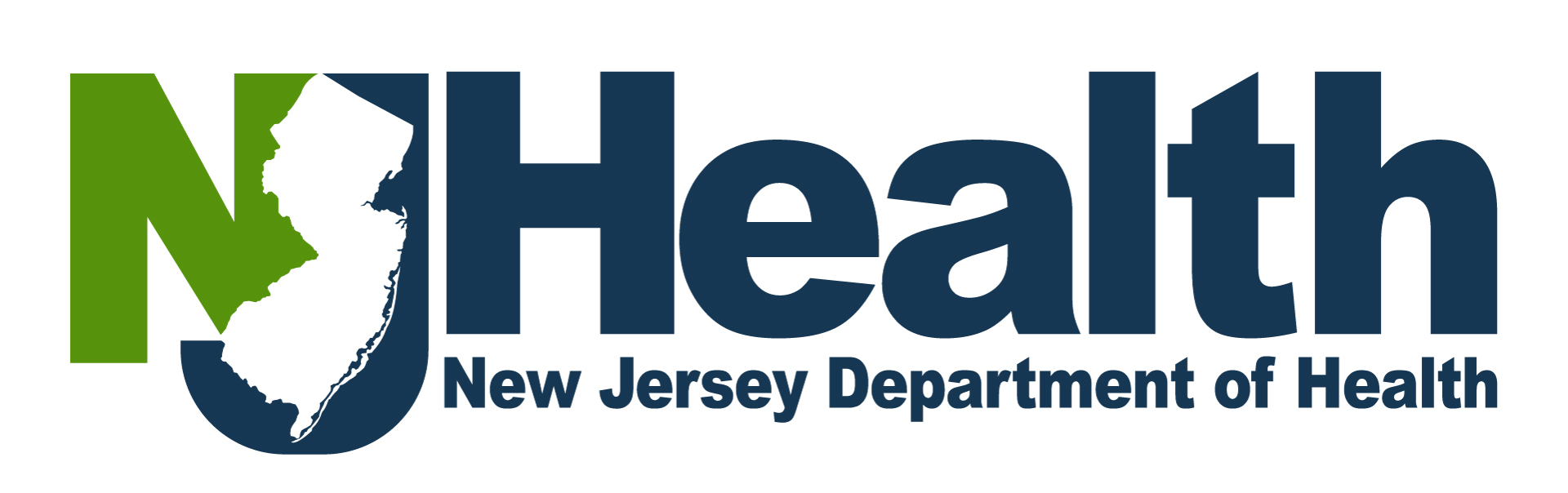 Prepared by Public Consulting Group
24
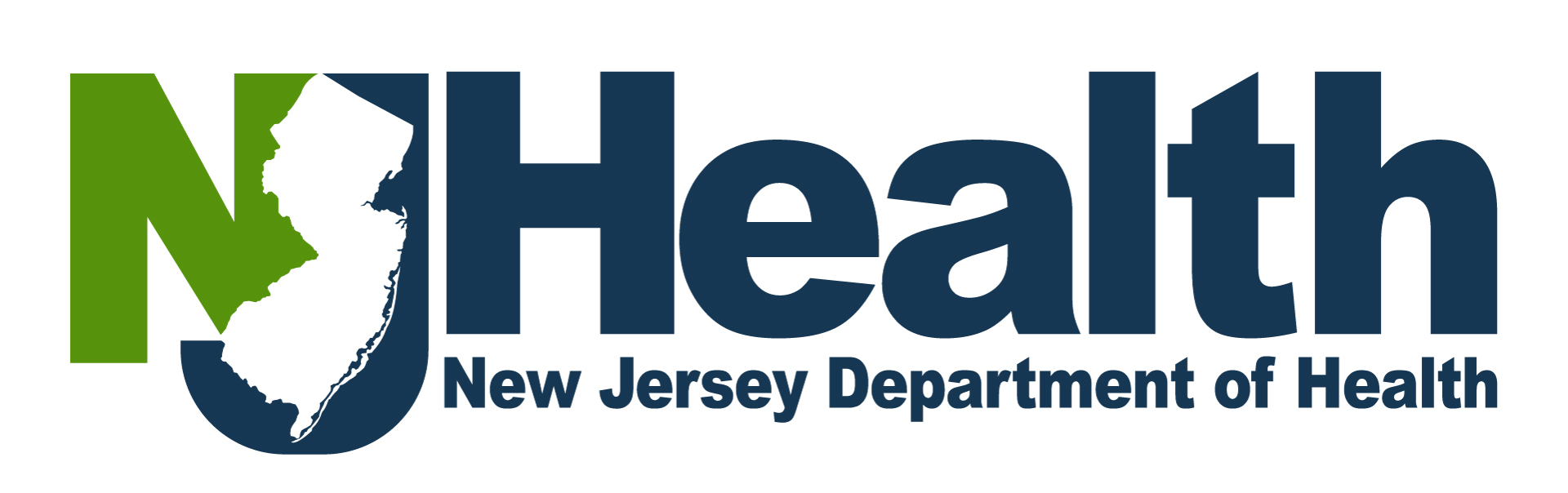 SDOH Participation Expectations for Success
Success
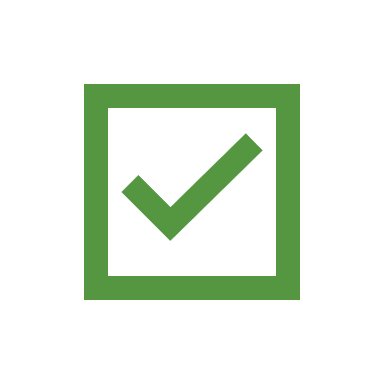 Form an interprofessional team that meets regularly.
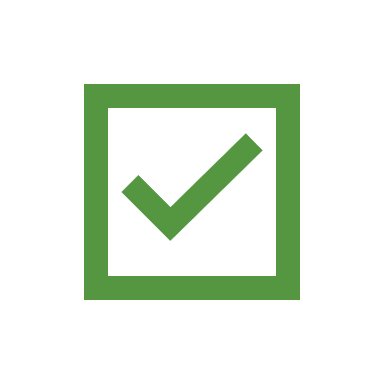 Complete pre-work team assessment.
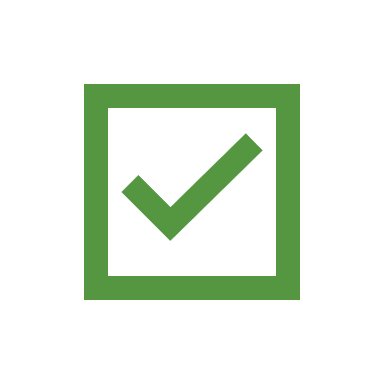 Test practice changes outlined in the Change Package.
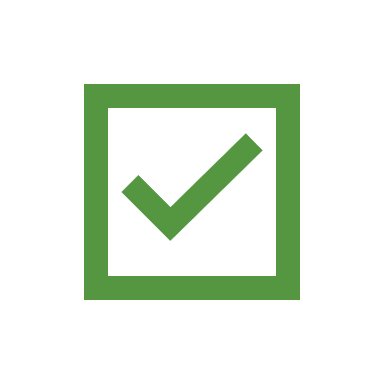 Attend 2 Learning Sessions (half-day virtual events).
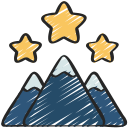 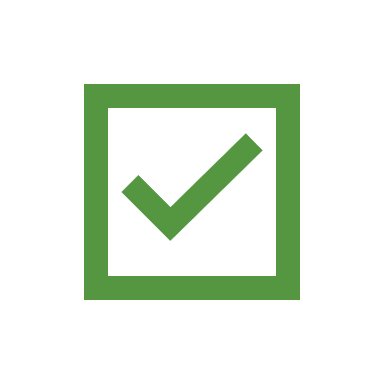 Attend monthly coaching sessions (60-minute webinar).
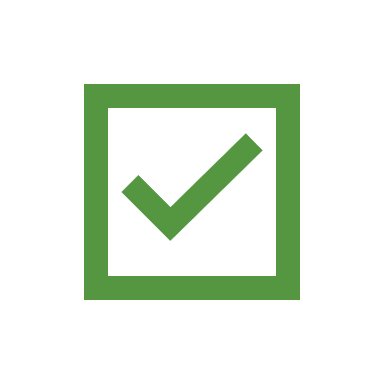 Collect and report data on SDOH measures each month.
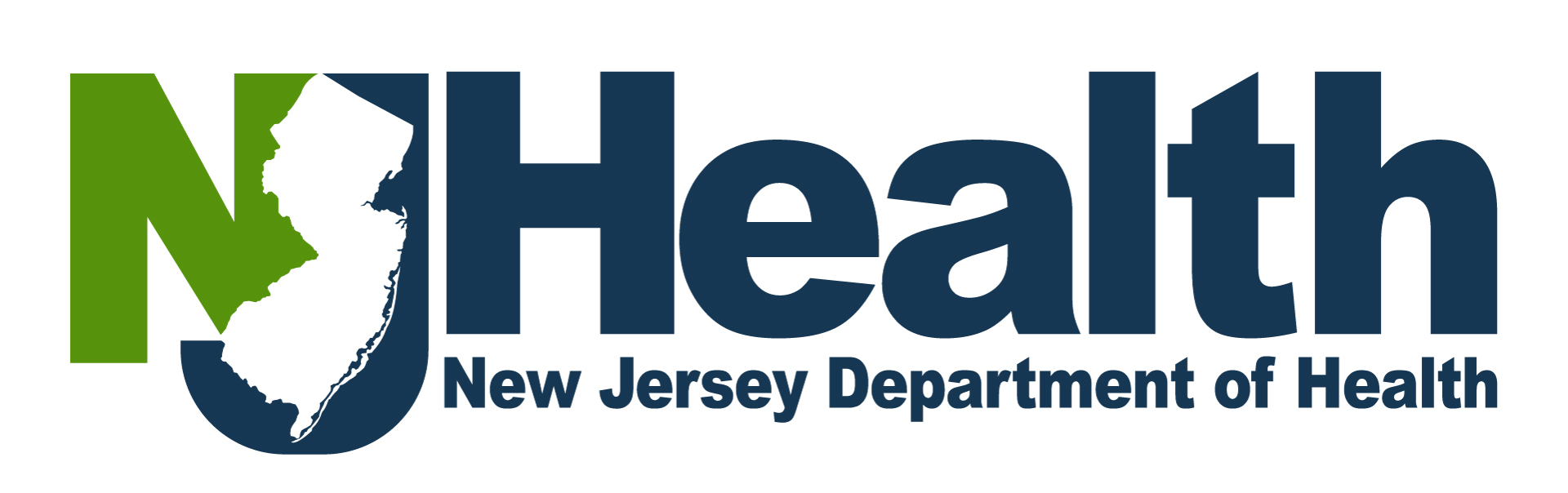 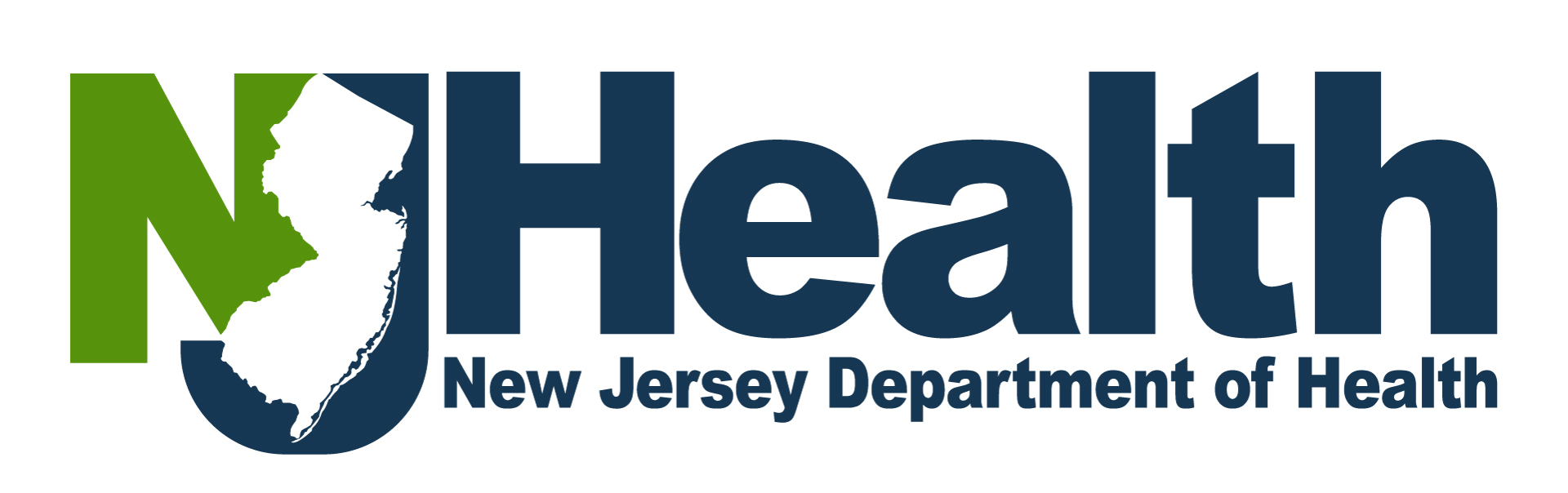 Prepared by Public Consulting Group
25
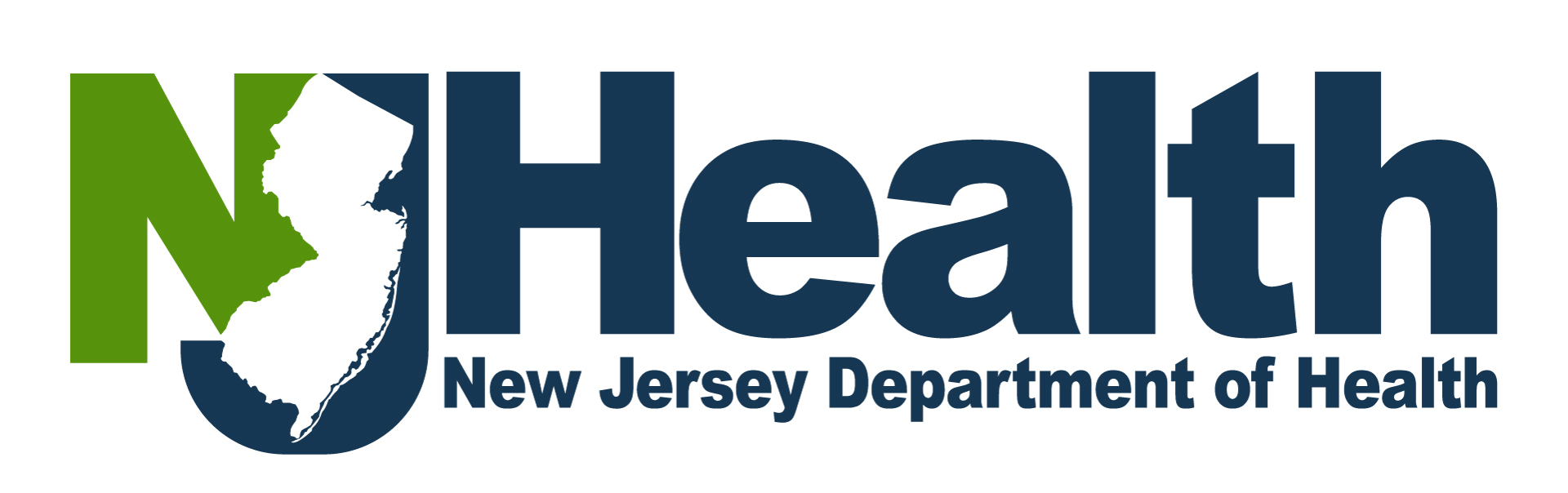 Tentative LC3 SDOH Collaborative Timeline 2024-2025
June 2024:
Collaborative Kick-Off Pre-Work Support Call (Pre-work review and initial training)

Participant Recruitment Ends
April/May 2024: 
Expert Panelists Recruited
Expert Panel Sessions Scheduled/Held
December 2024:
Learning Session 2
September 2024
Learning Session 1

Dashboard launched with baseline data
July – September 2024:
Participants complete pre-work, identify strategic CBO partner, and submit baseline data

PCG offers 1:1 coaching to teams

PCG recruits speakers for and plans Learning Session 1 (i.e., MCO panel, NJ based experts and NJ CBOs in most pressing domains)
October – December 2024:
Monthly Group Coaching Sessions with data submission
January/February 2025:
Final Coaching and Outcomes Session
May 2024: 
Information Session Webinar Hosted

Participant Recruitment Begins

KDD, Change Package, Measurement Strategy Posted Online
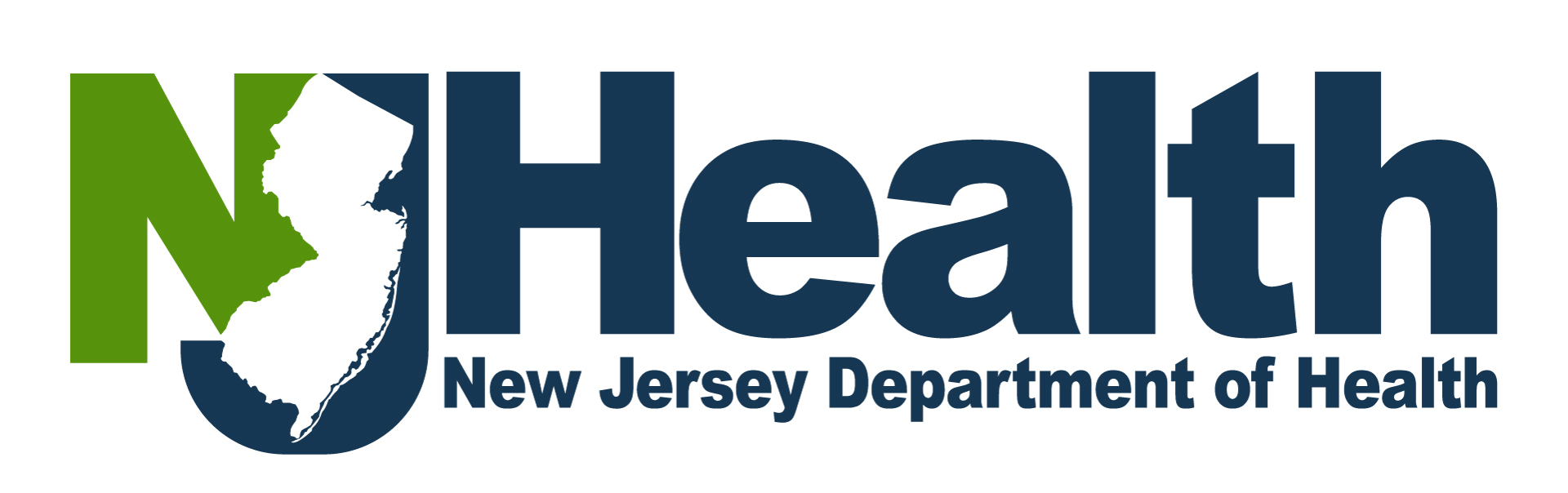 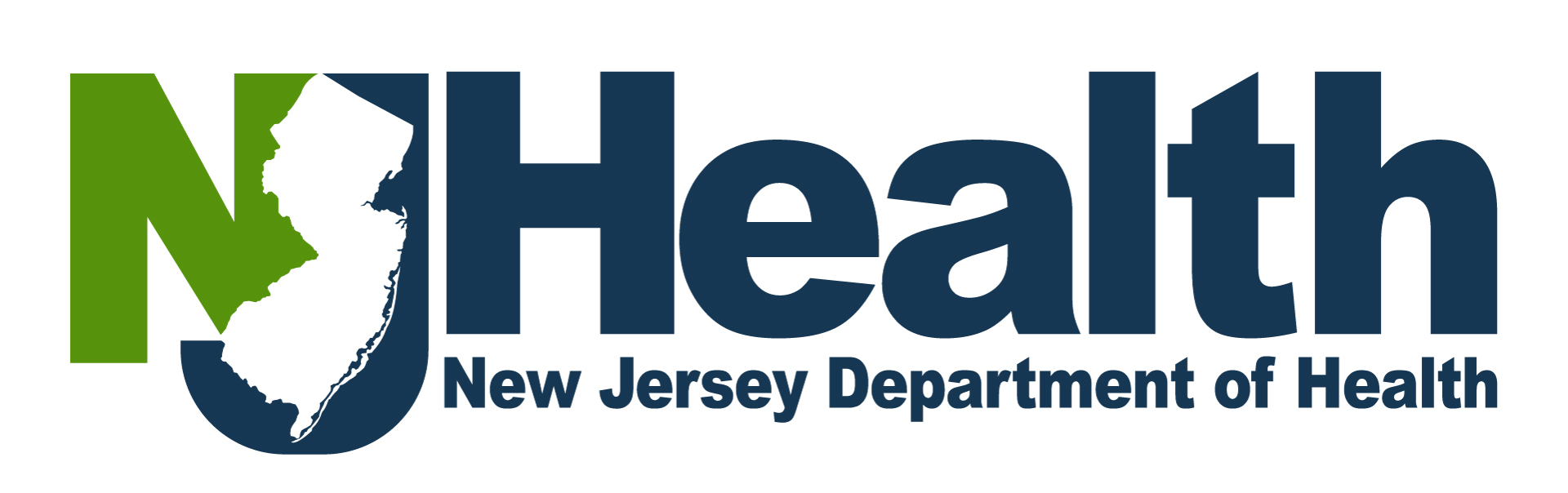 26
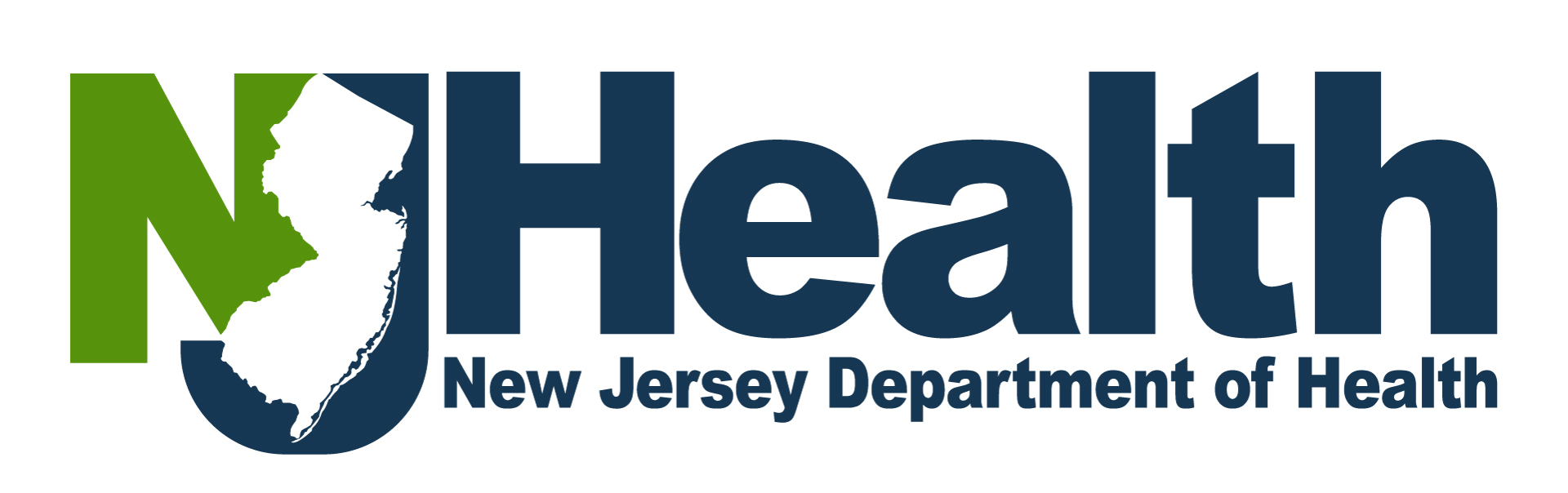 How to Join
2
1
Identify a team leader and/or clinical champion to lead your hospital in the SDOH.
Review the SDOH materials posted on the QIP-NJ Website.
3
Complete a Participation Interest Form (PIF) listed on the QIP-NJ Website.
4
5
Have hospital leadership sign the letter of support for team’s participation in the SDOH (template provided in the PIF).
Submit PIF and executive letter of support due by Friday, June 26th, 2024 @ 5:00 PM EST to qip-nj@pcgus.com.
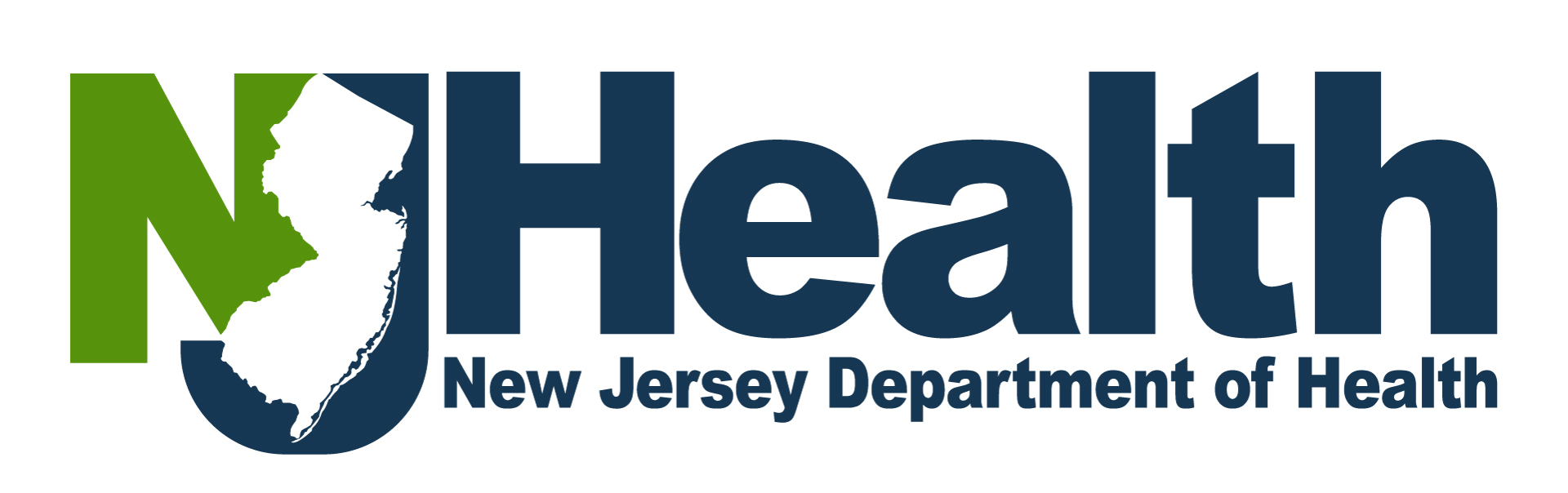 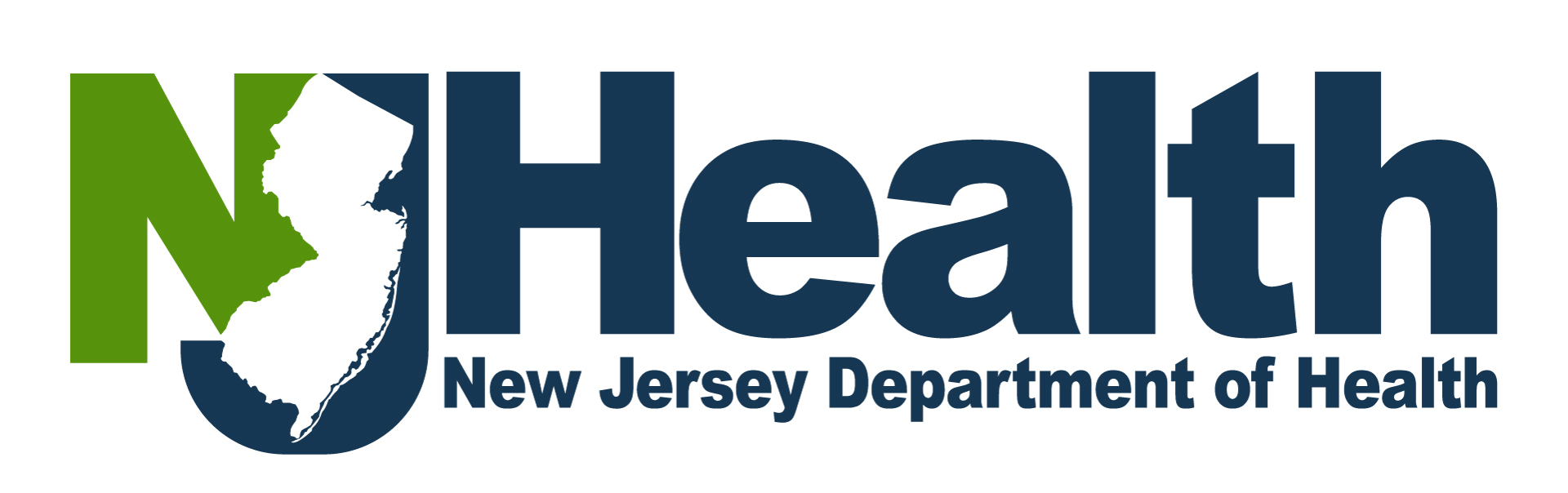 Prepared by Public Consulting Group
27
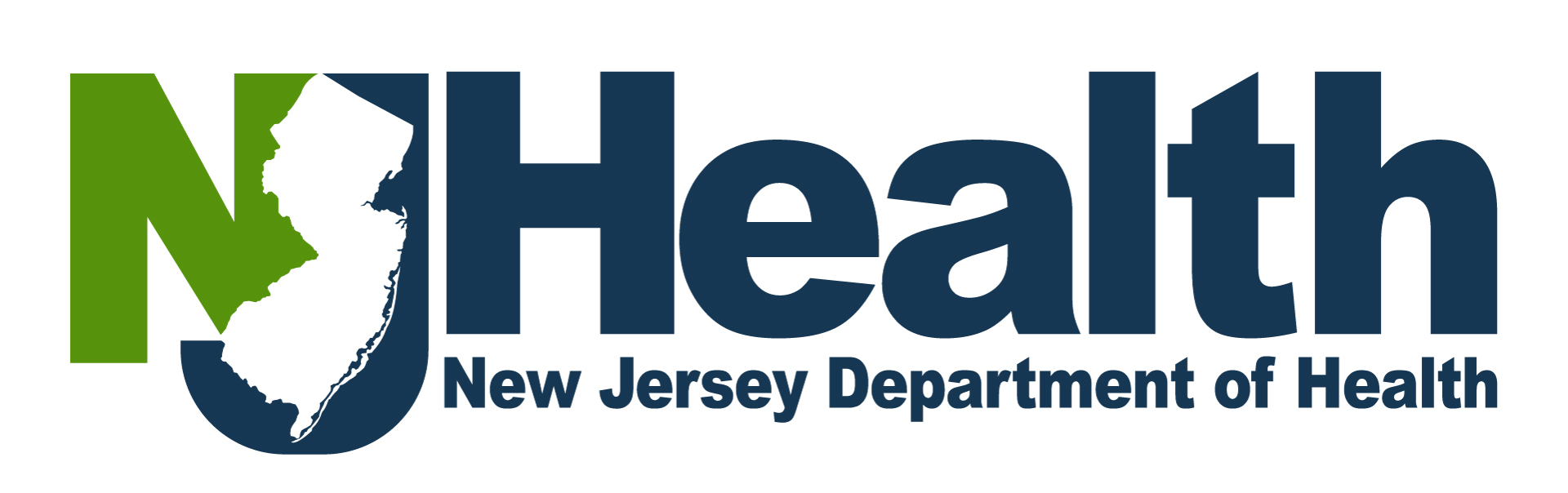 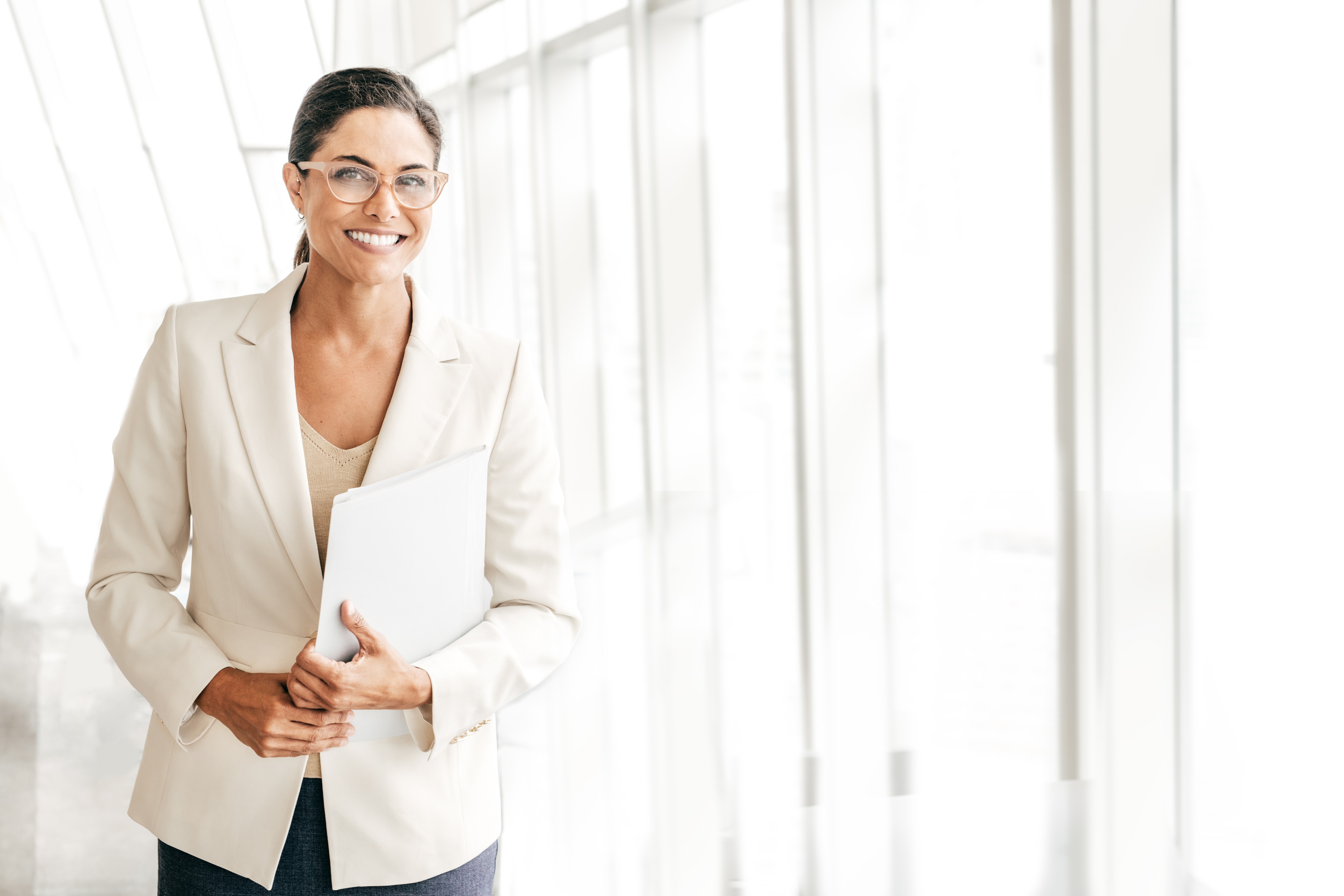 Upcoming Events
Kick-Off (Prework) Webinar		


Learning Session 1


Monthly Coaching Calls
June 26th 
12:00PM to 1:00PM EST


September 25th or 26th 10:00 AM to 1:00PM EST



First or Last Wednesday of the Month
12:00PM to 1:00PM EST
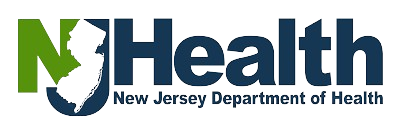 Prepared by Public Consulting Group
28
[Speaker Notes: Prework Webinar: https://us06web.zoom.us/meeting/register/tZYkdOqsrDorGtOG1GGv_X0rpqNisdJ8H0xy]
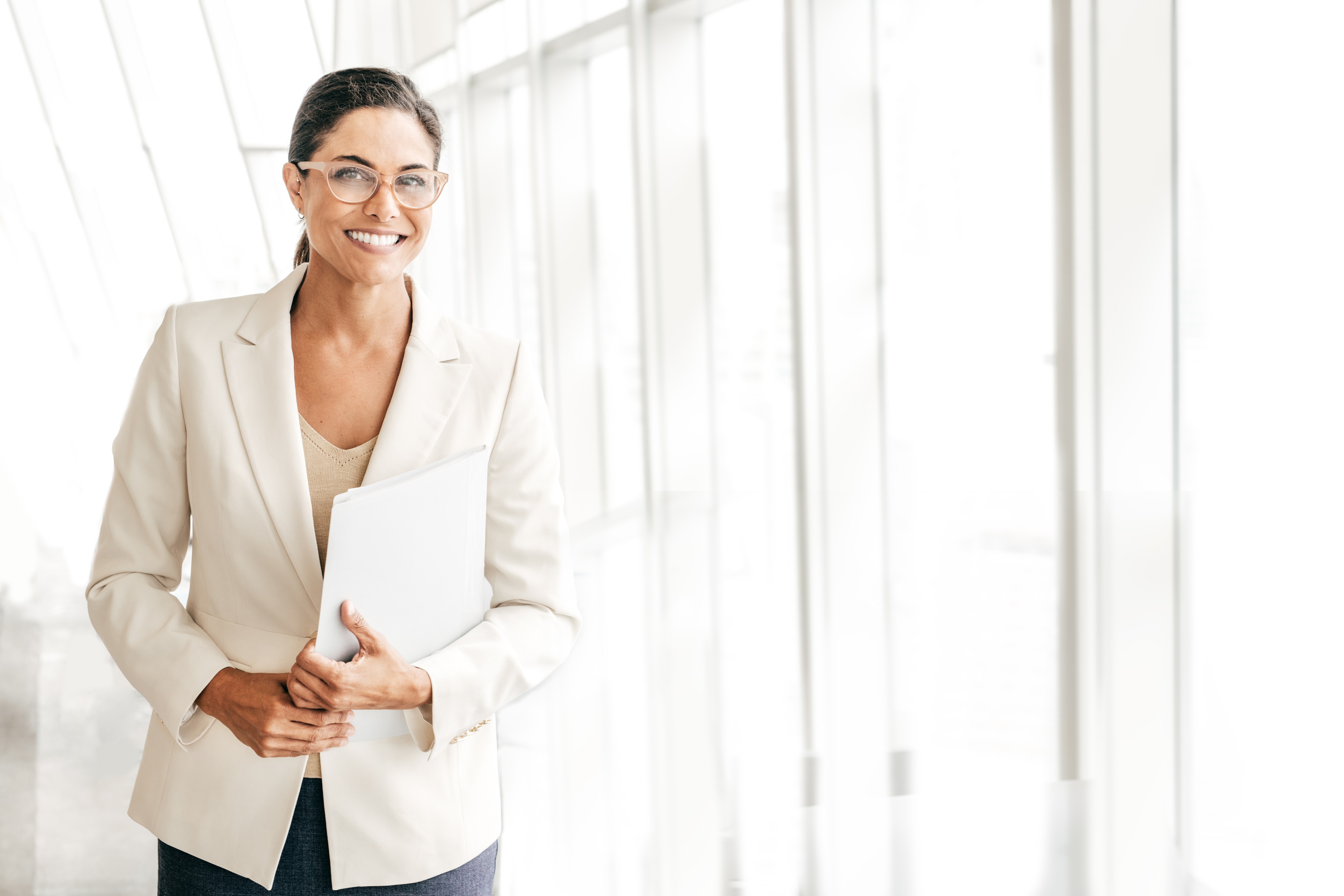 Poll:  Based on the information presented today, how likely are you to join the SDOH LC?
I Have Already Joined!!
Very Likely
Somewhat Likely
Unlikely
Unsure
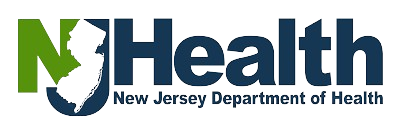 Prepared by Public Consulting Group
29
Connect with us!
What additional information do you need to decide to join the SDOH LC?
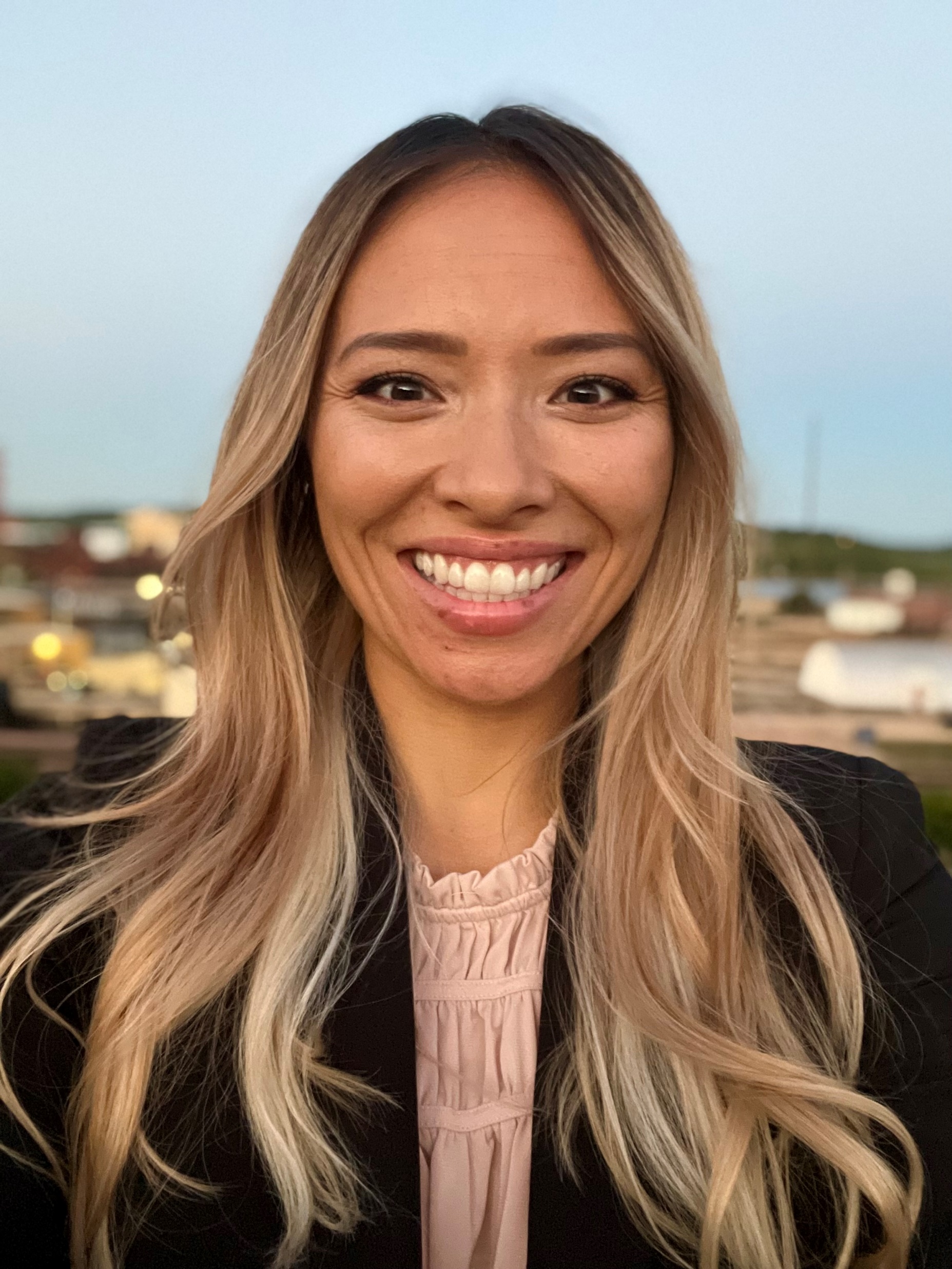 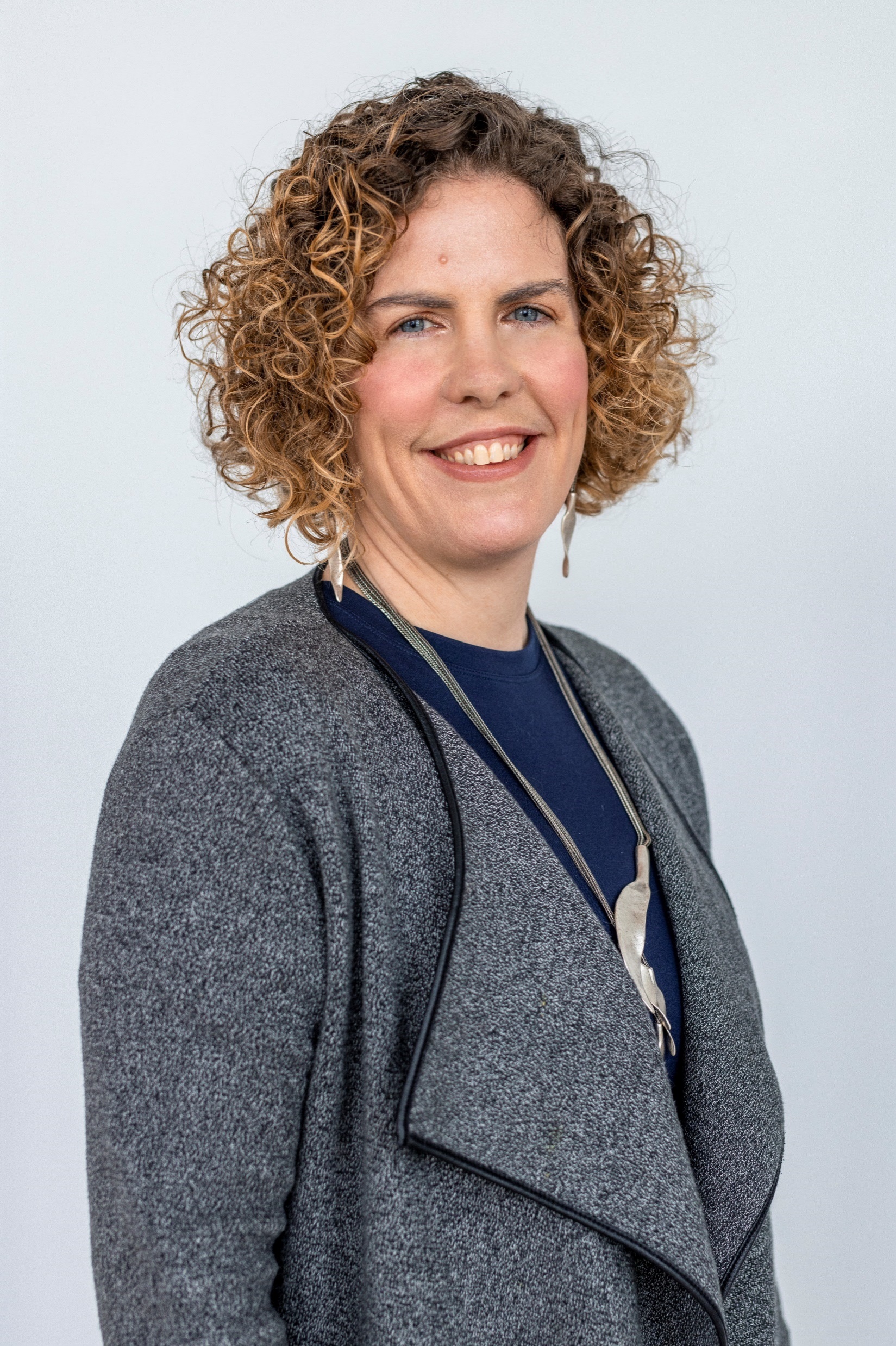 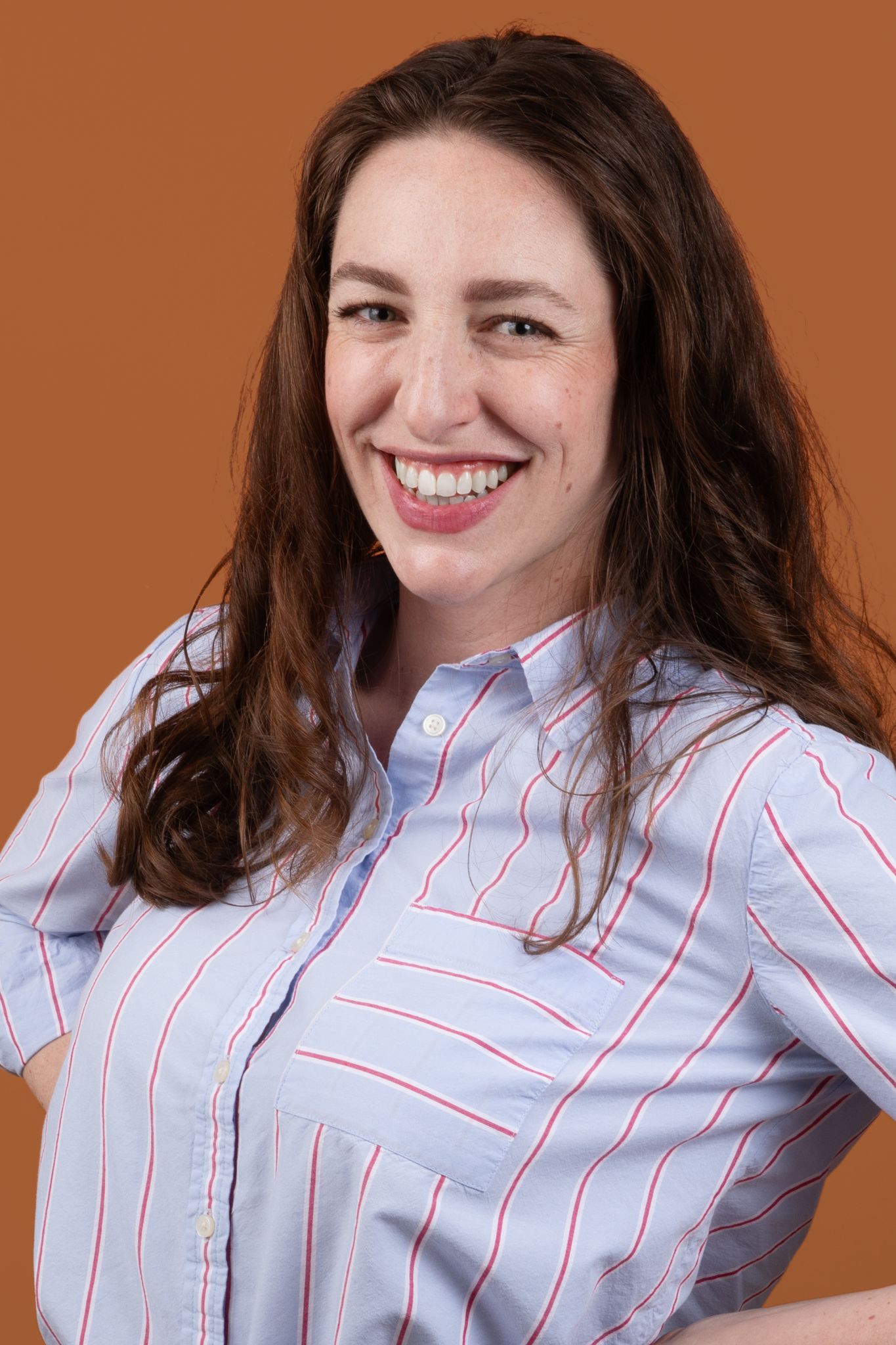 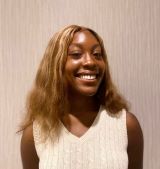 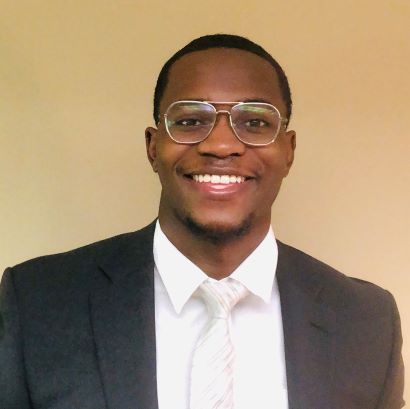 Schedule a one-on-one with us to go over any questions.
Send questions, comments or requests for additional support in this process to qip-nj@pcgus.com.
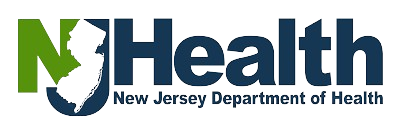 Prepared by Public Consulting Group
30
Q&A
What additional information do you need to decide to join the SDOH LC?
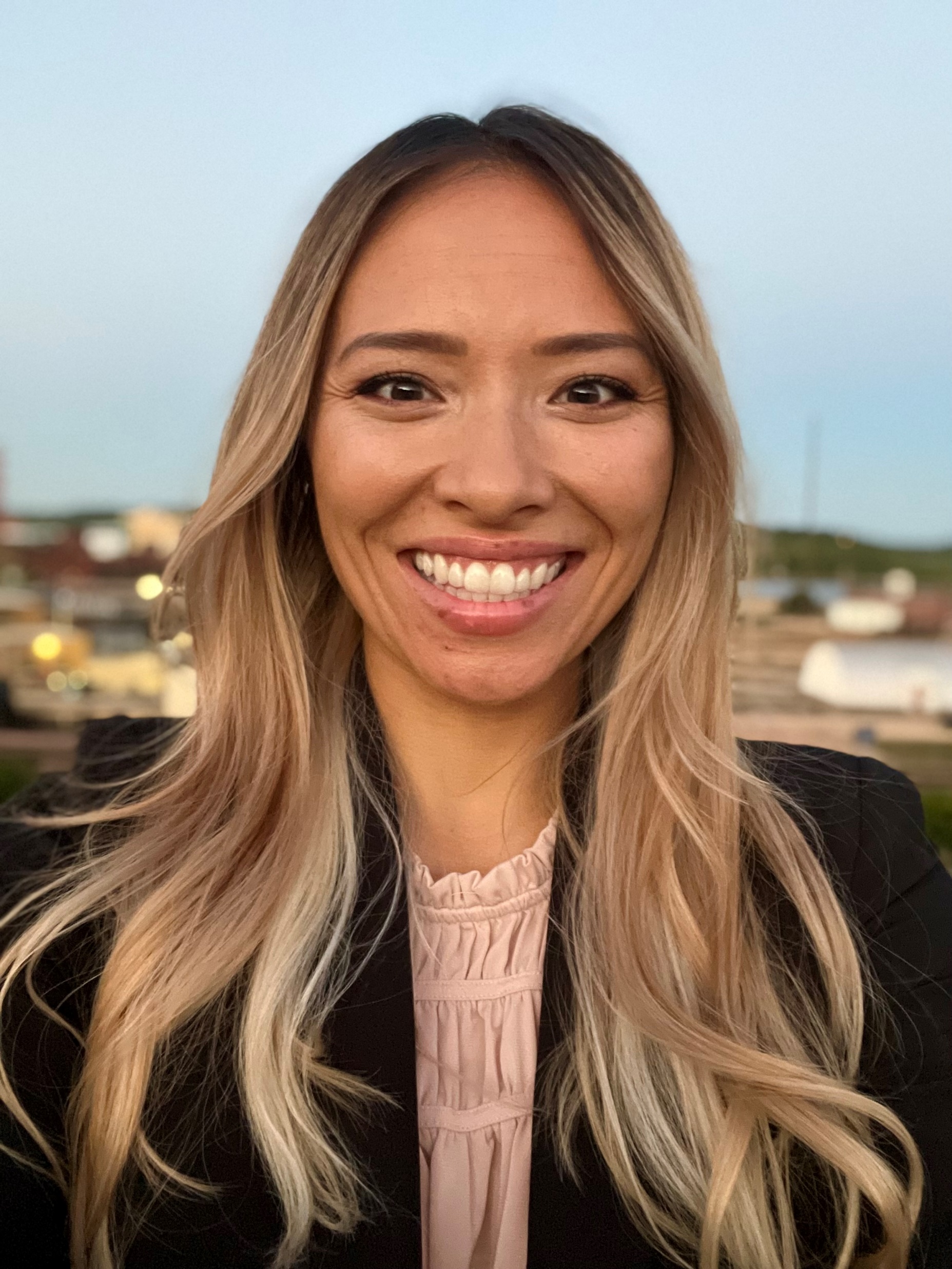 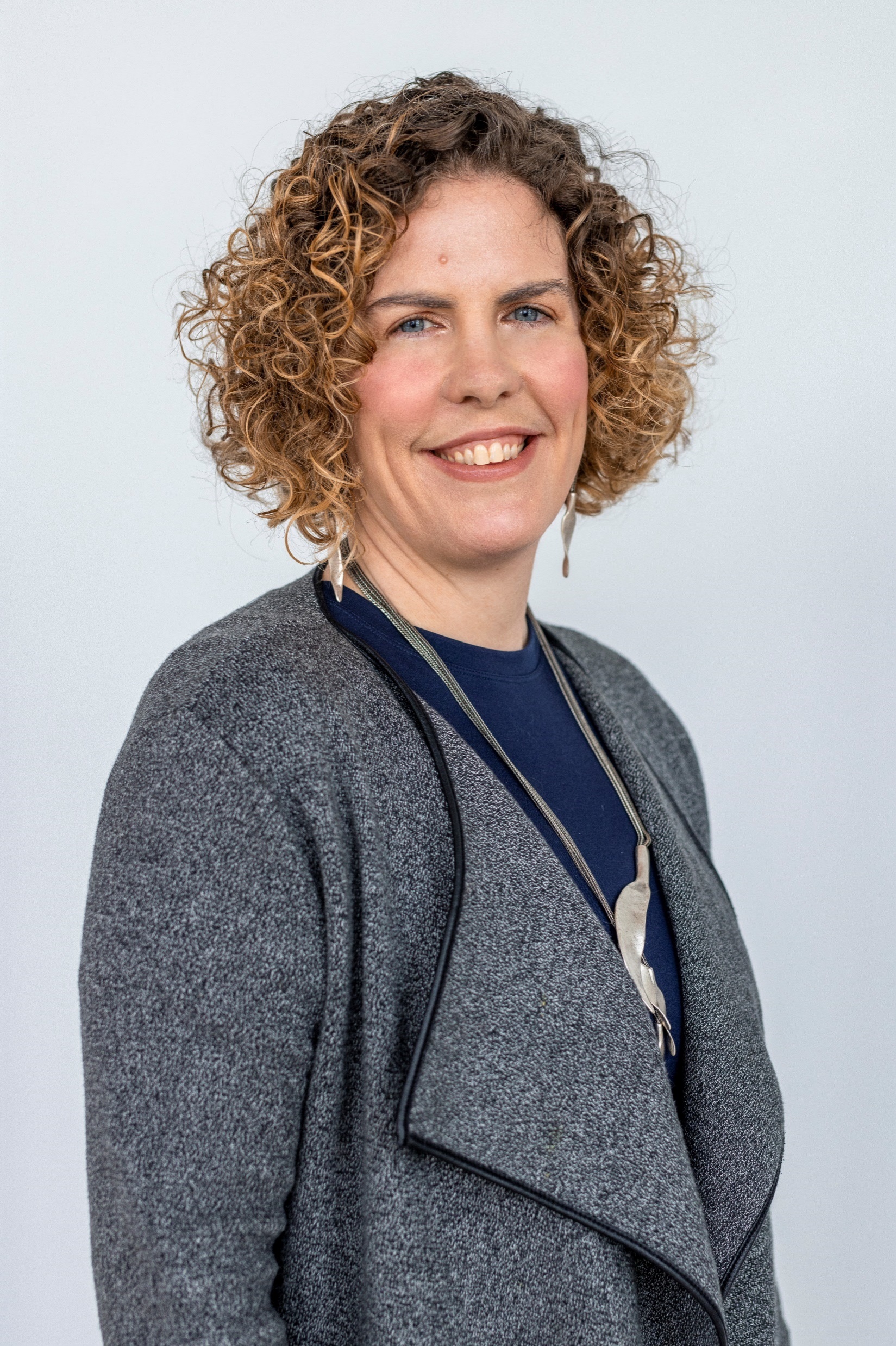 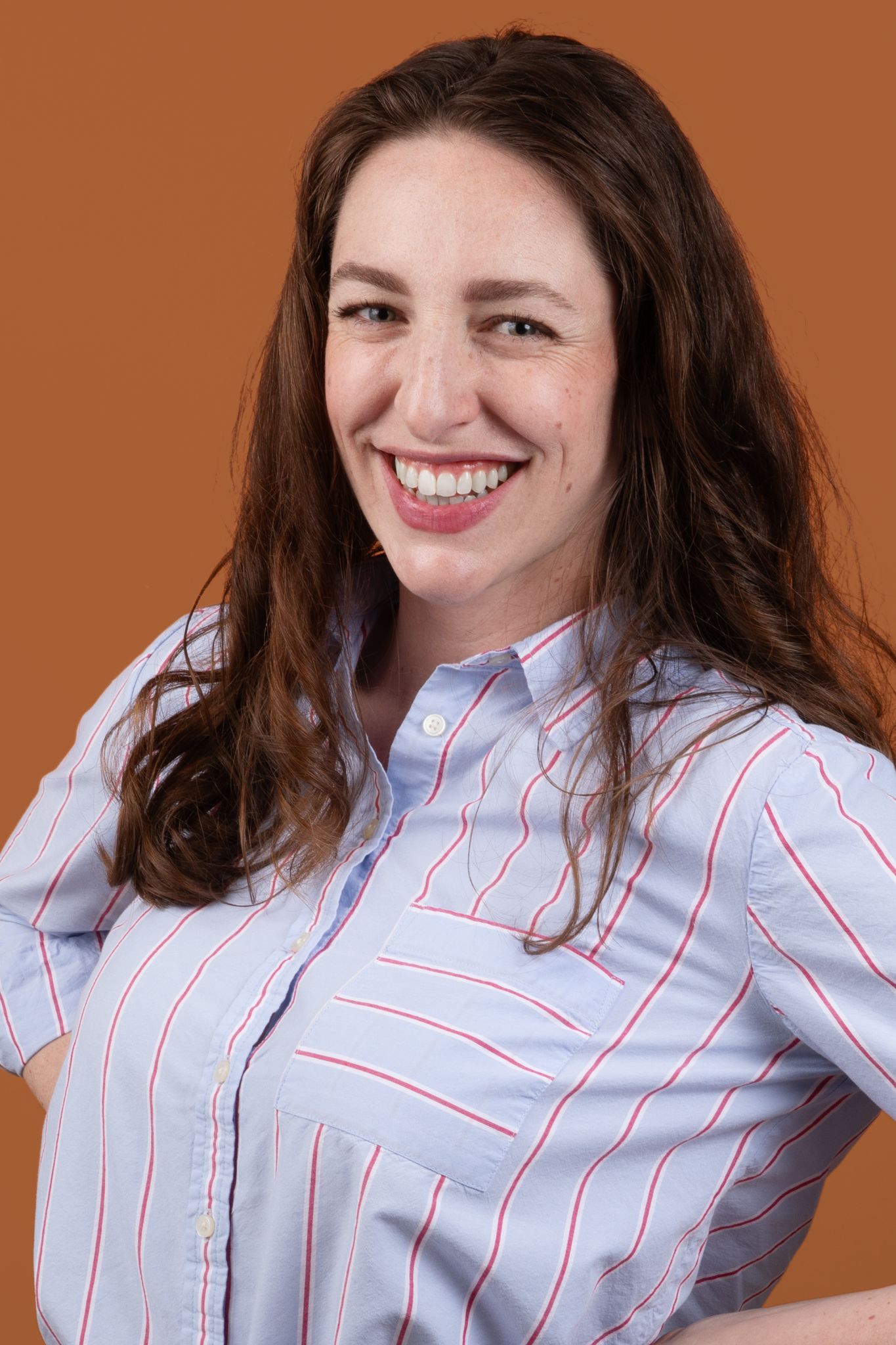 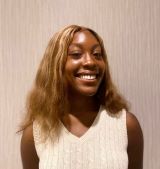 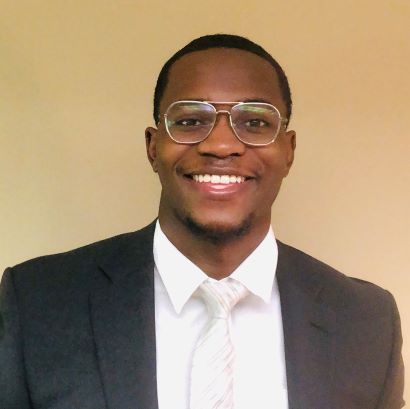 Schedule a one-on-one with us to go over any questions.
Send questions, comments or requests for additional support in this process to qip-nj@pcgus.com.
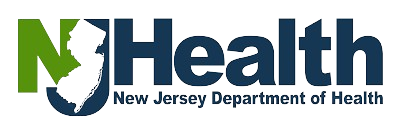 Prepared by Public Consulting Group
31